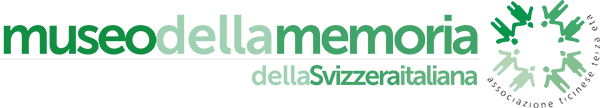 1978 Scuola reclute SR. FANT MONT 209Archivio foto di Roberto KnijnenburgPresentazione in Powerpoint realizzata da Roberto Knijnenburg per il Museo della Memoria
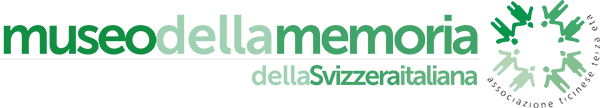 Momenti di vita di un gruppo di giovani nel 1978
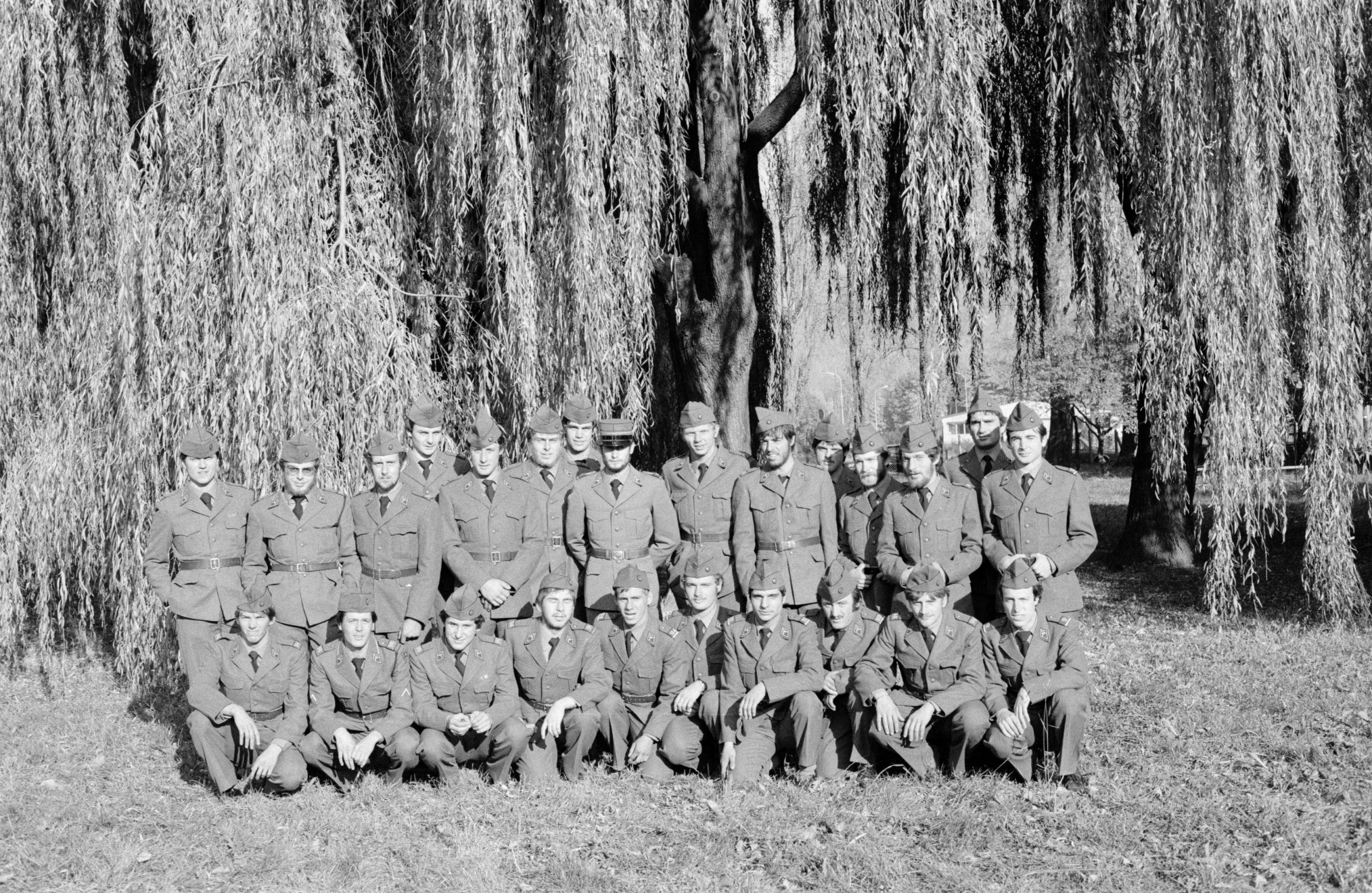 La compagnia
© Roberto Knijnenburg
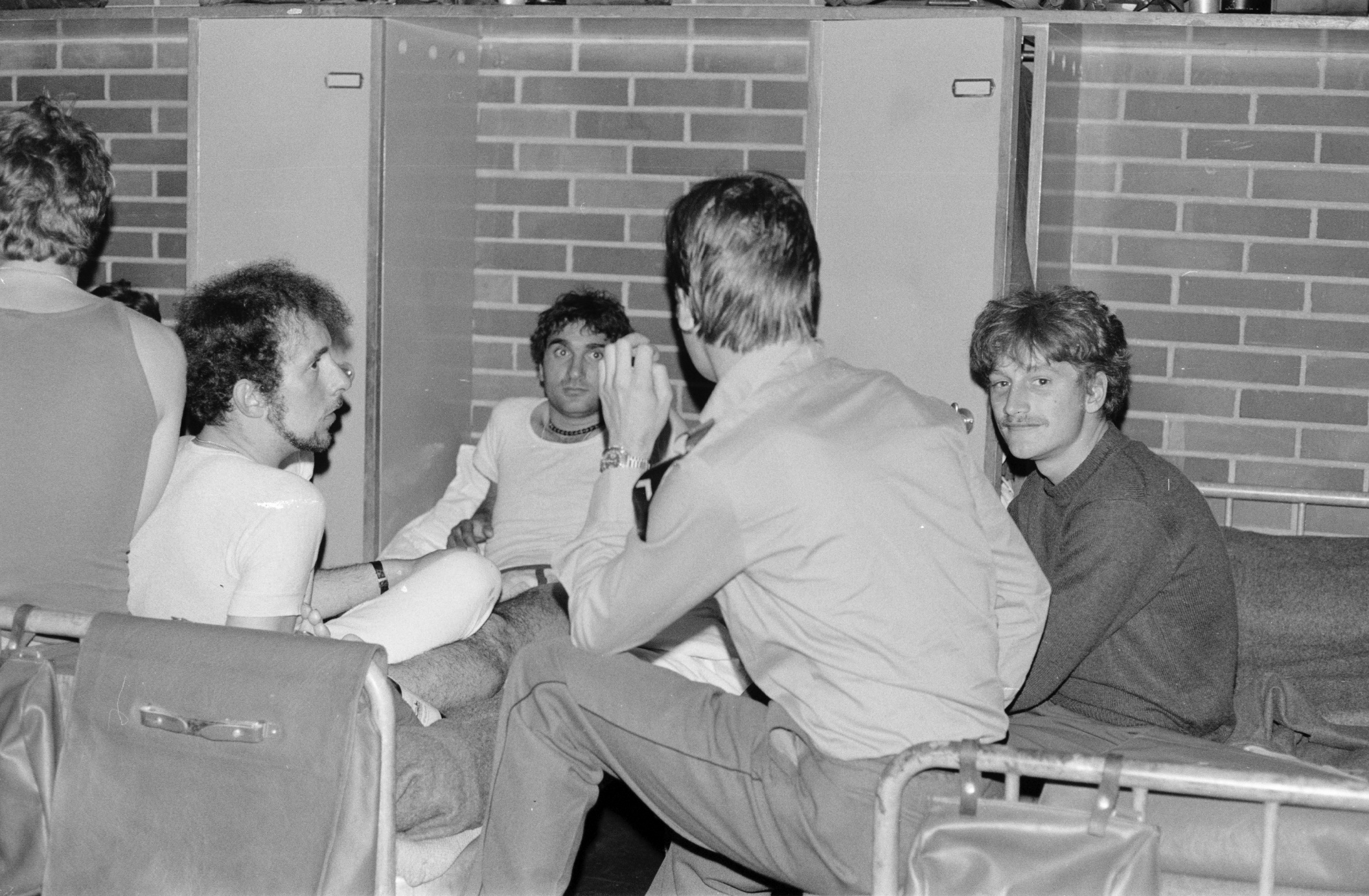 La compagnia
© Roberto Knijnenburg
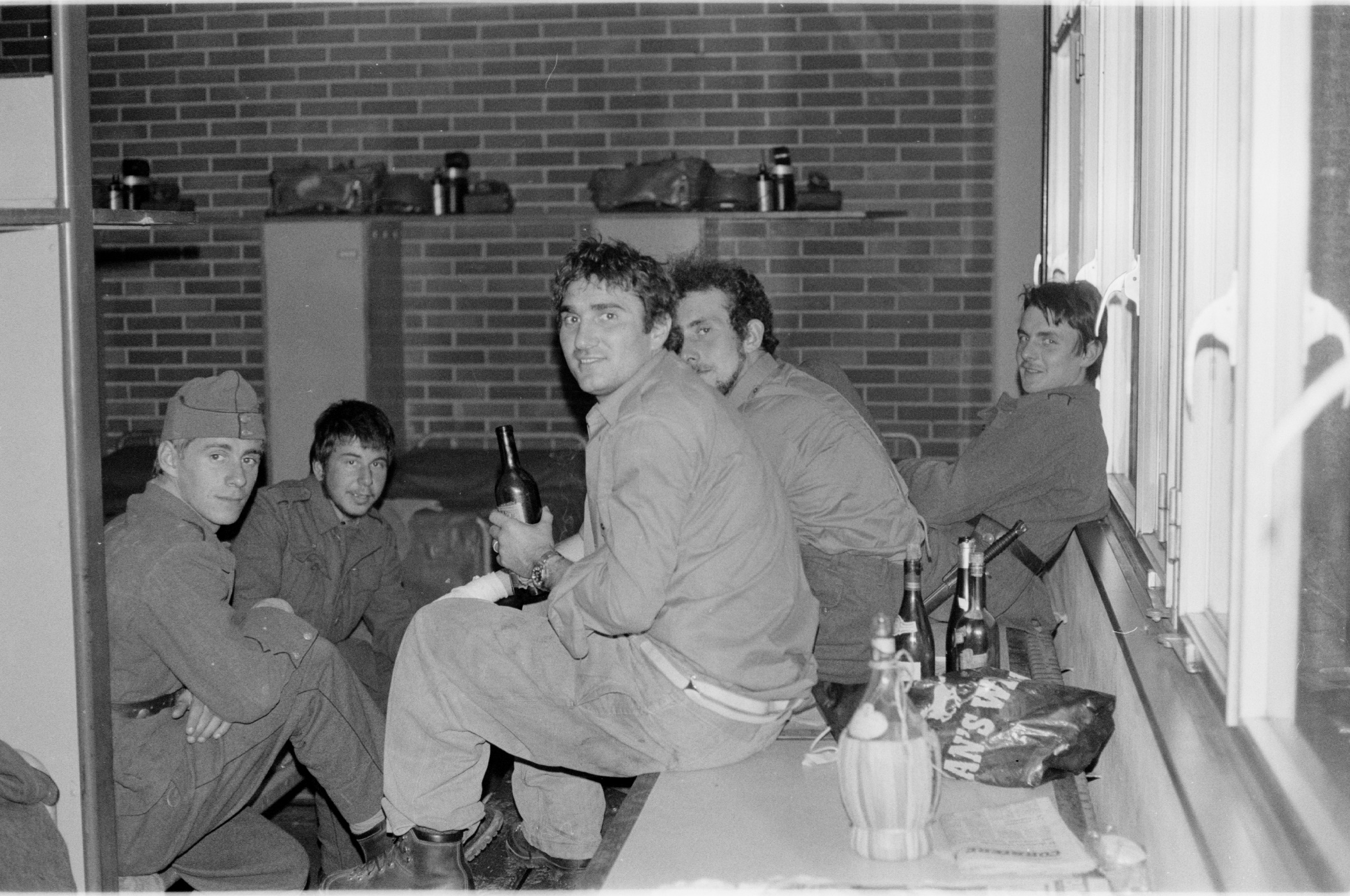 © Roberto Knijnenburg
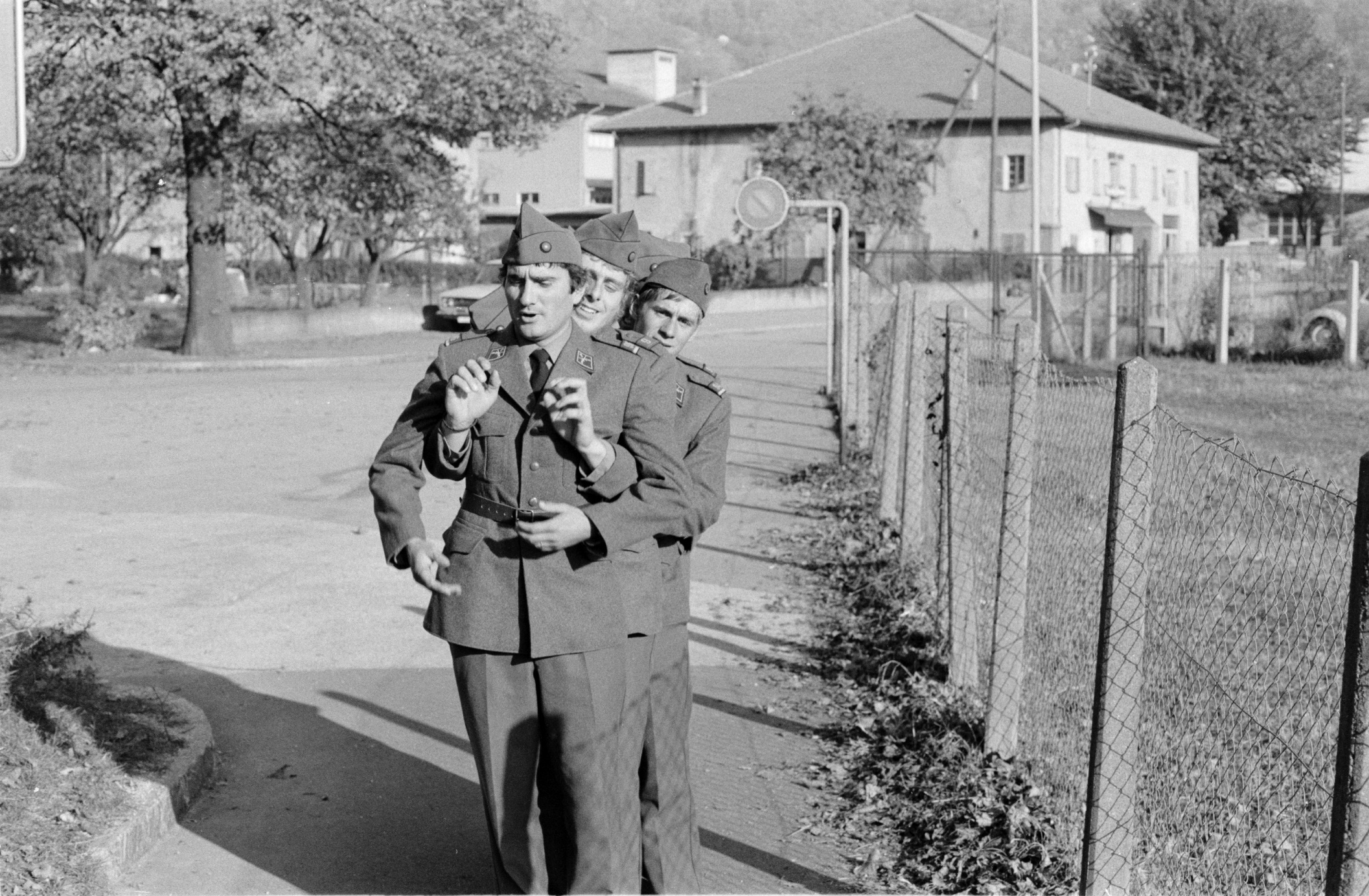 © Roberto Knijnenburg
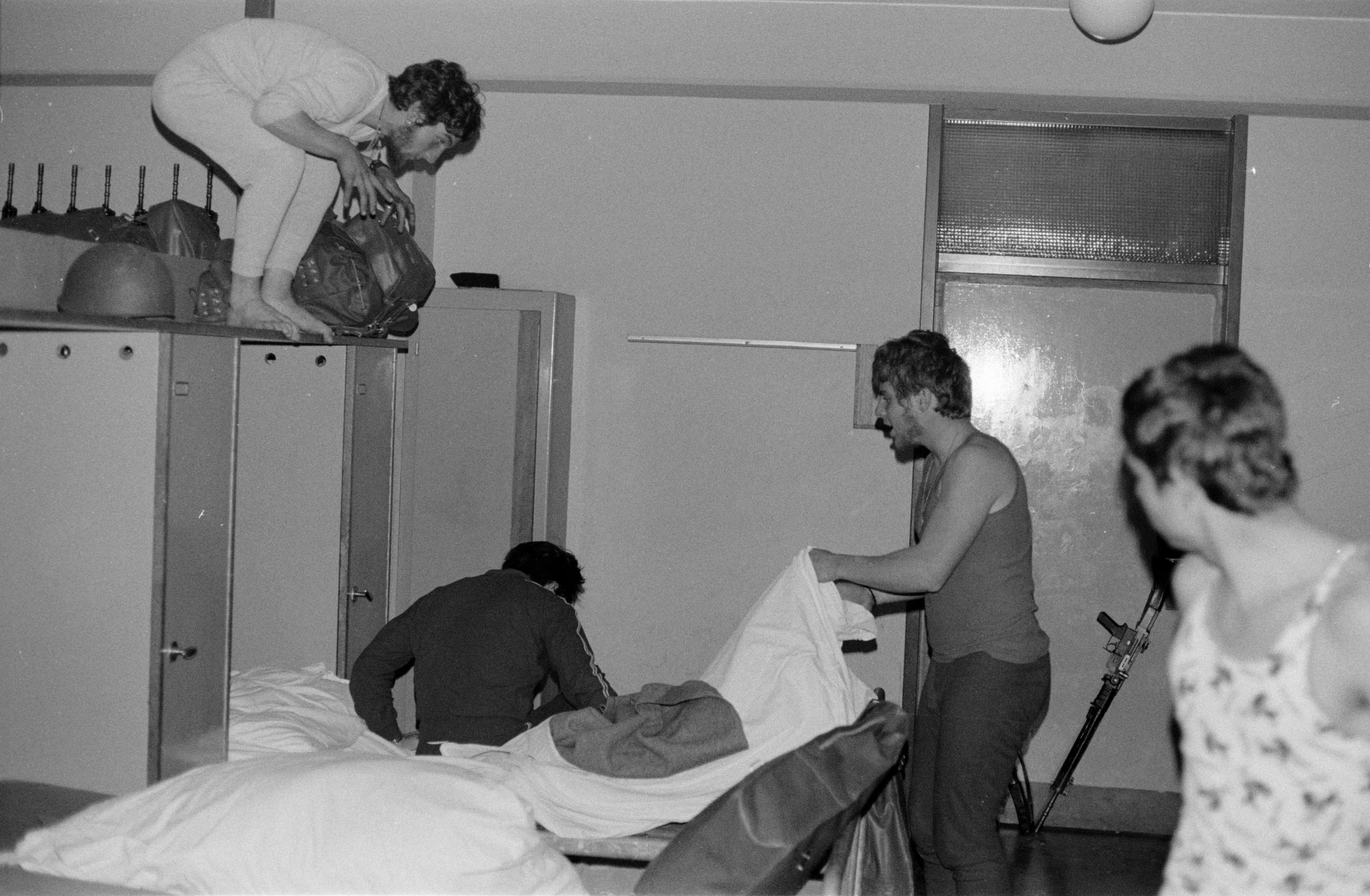 © Roberto Knijnenburg
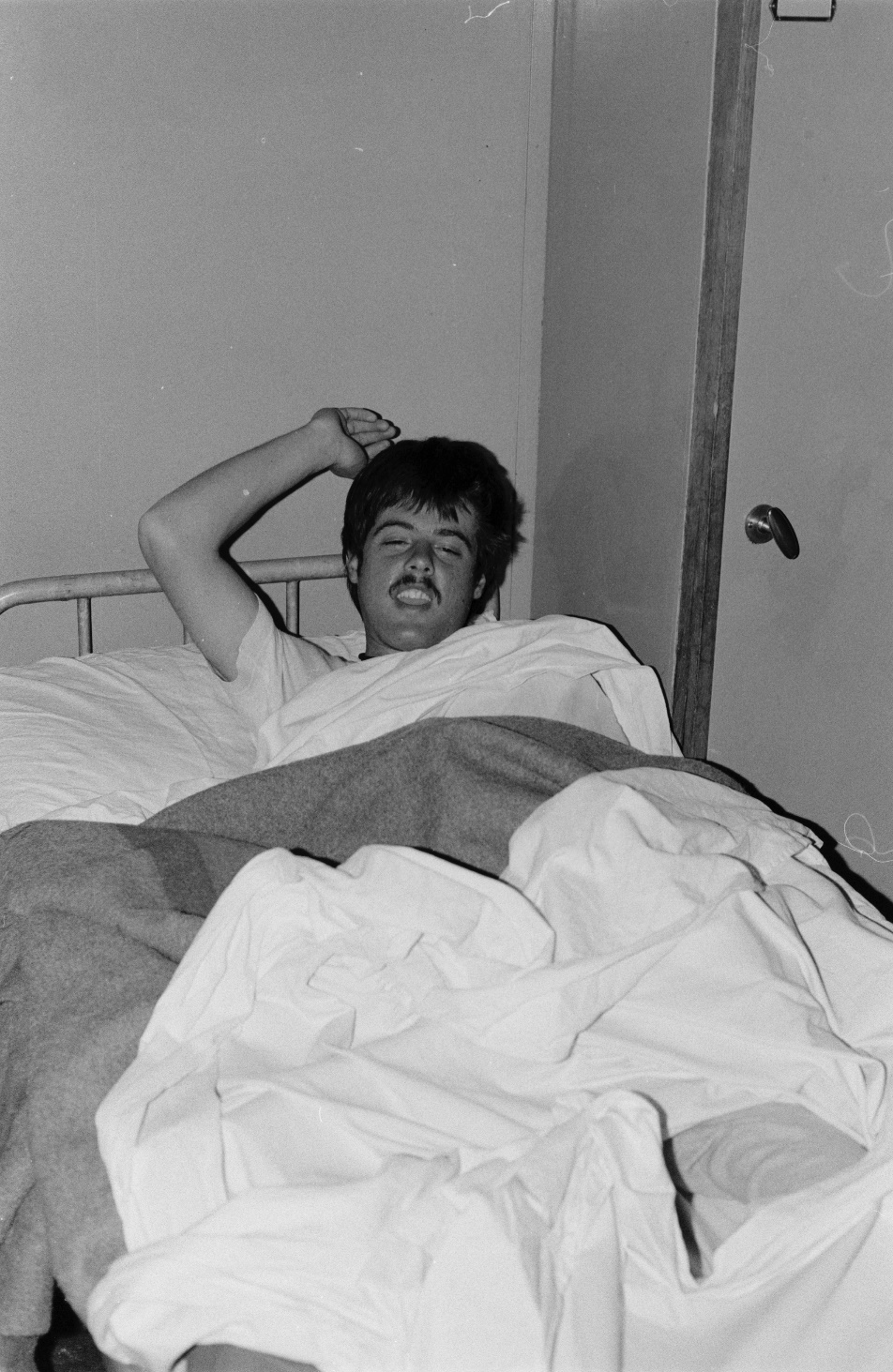 © Roberto Knijnenburg
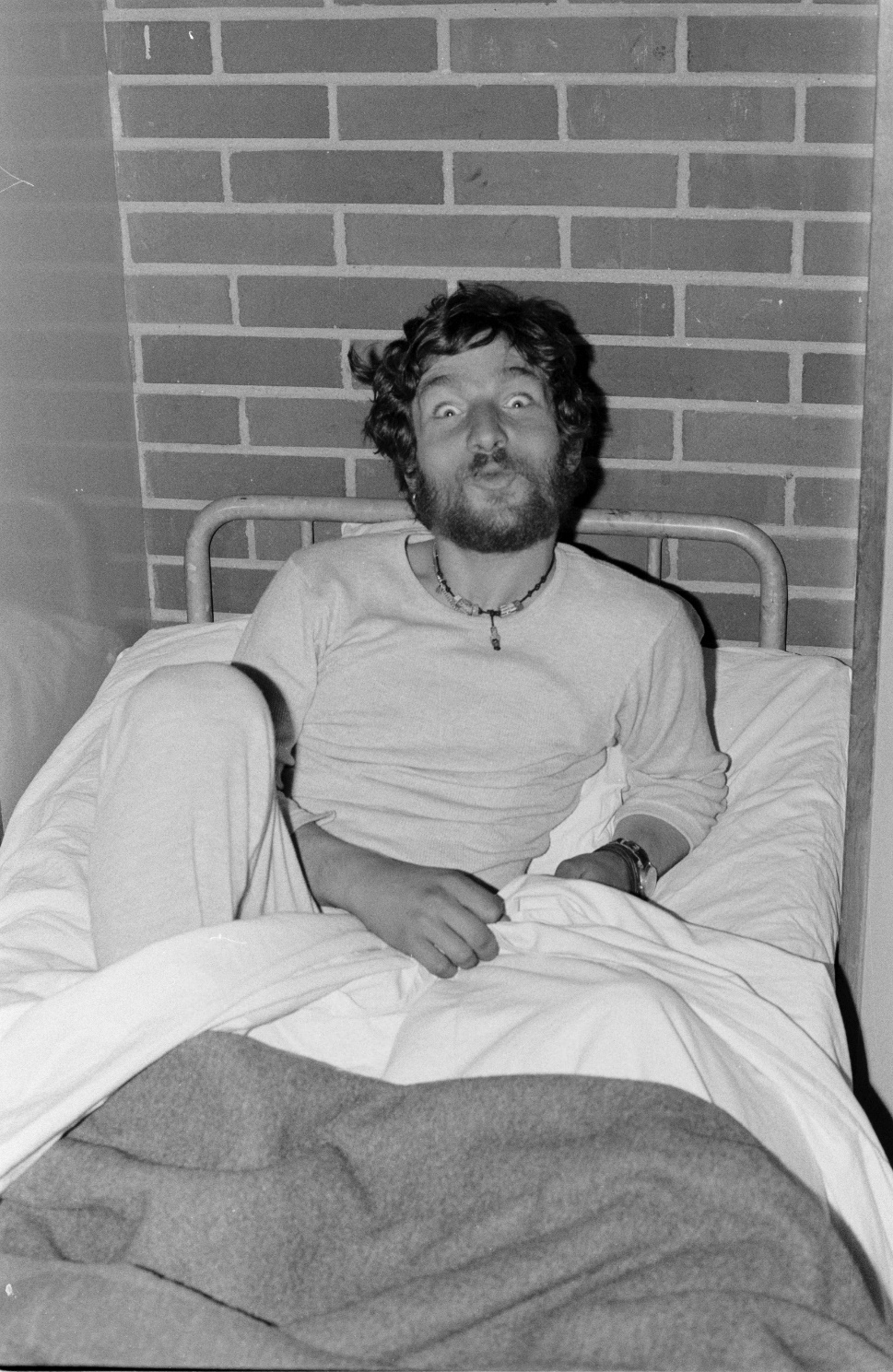 © Roberto Knijnenburg
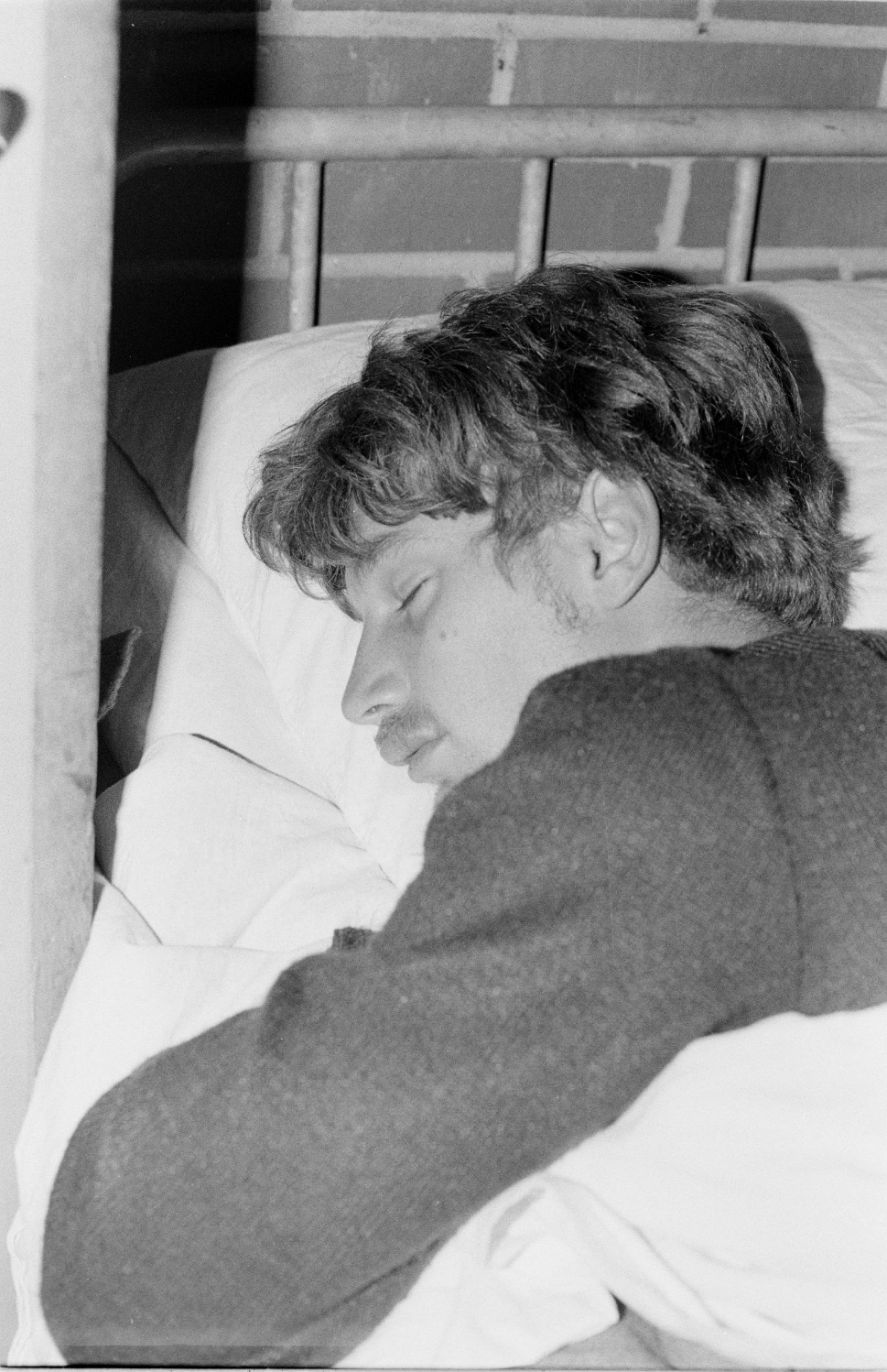 © Roberto Knijnenburg
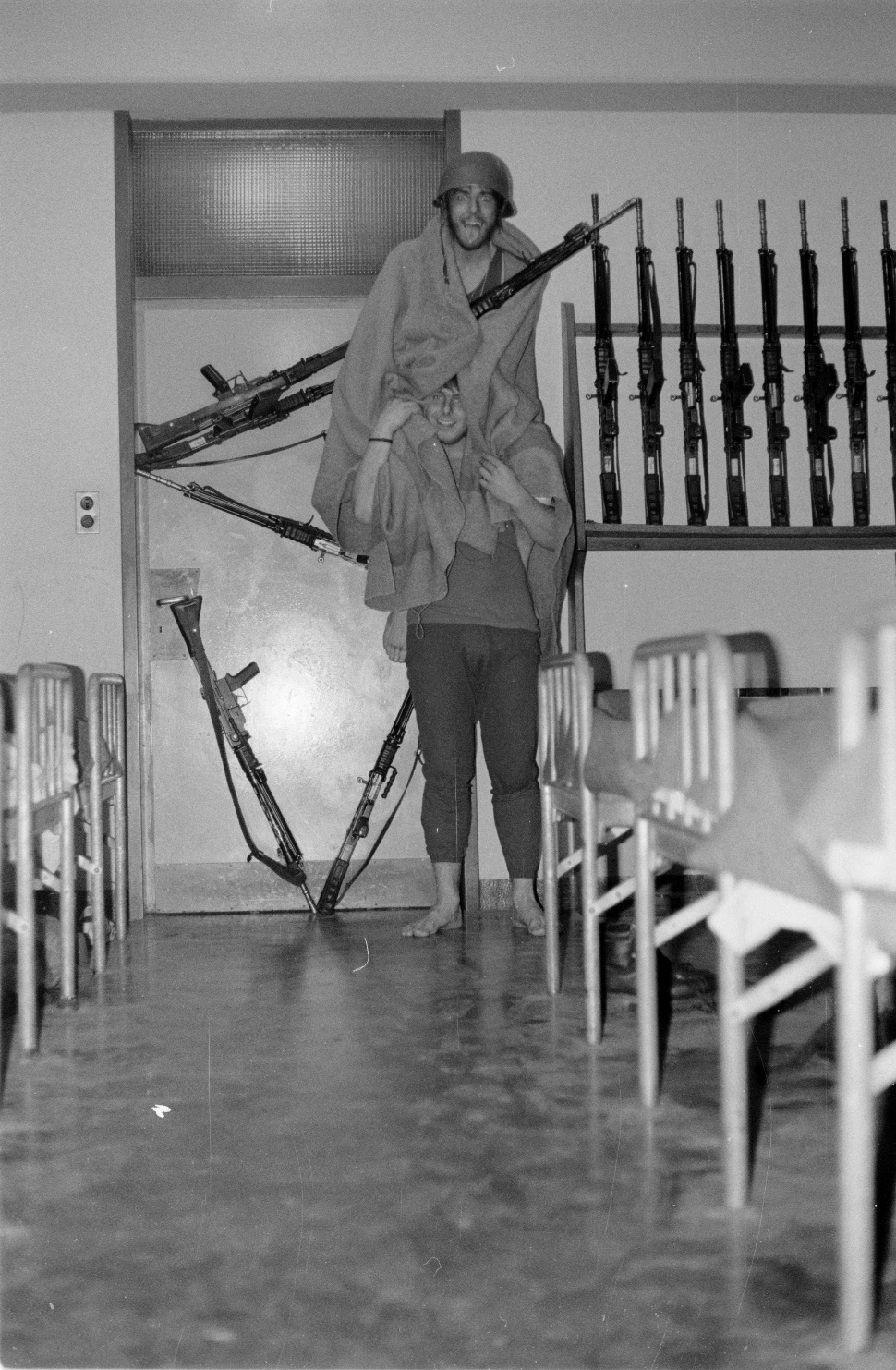 © Roberto Knijnenburg
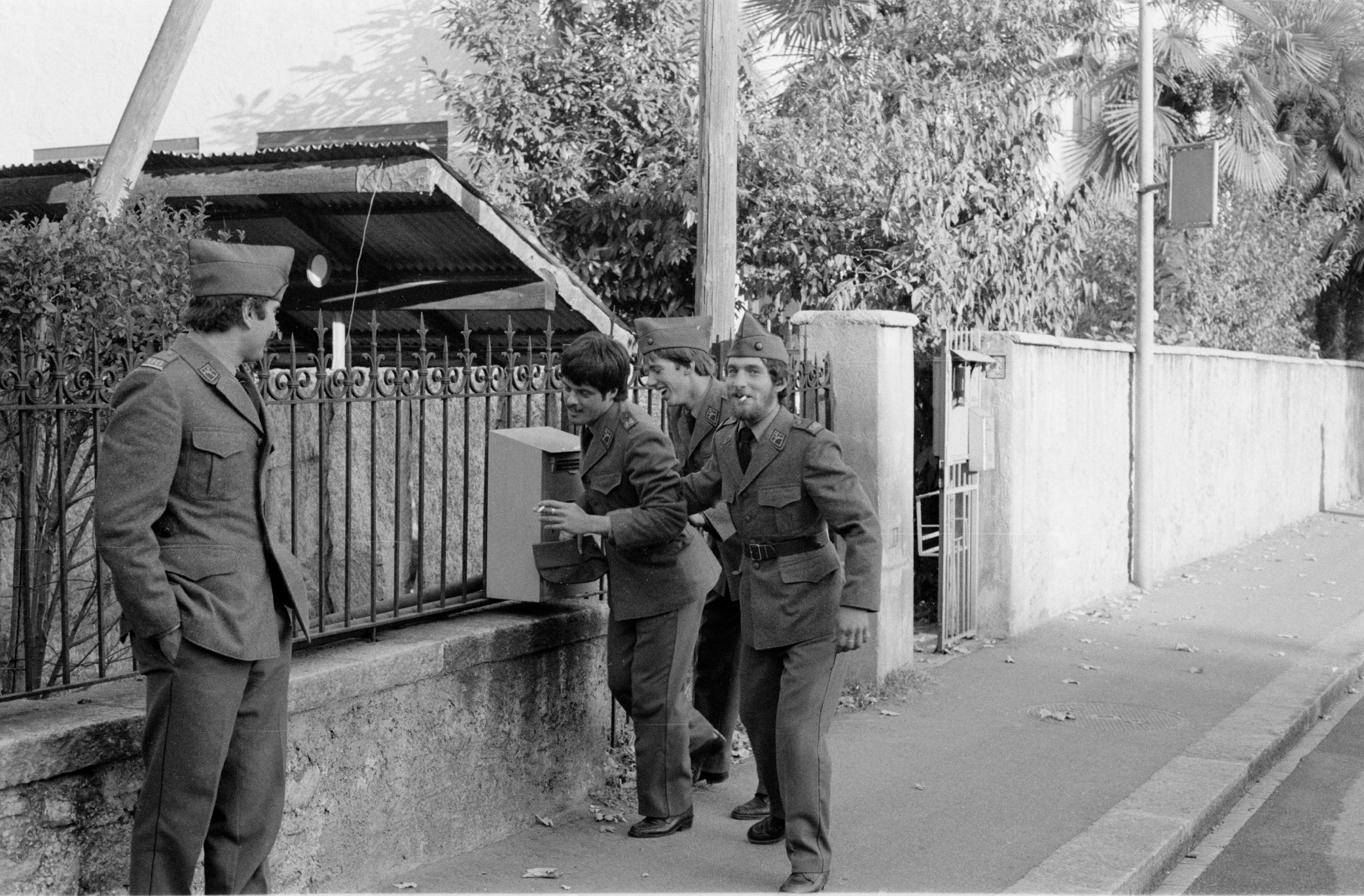 © Roberto Knijnenburg
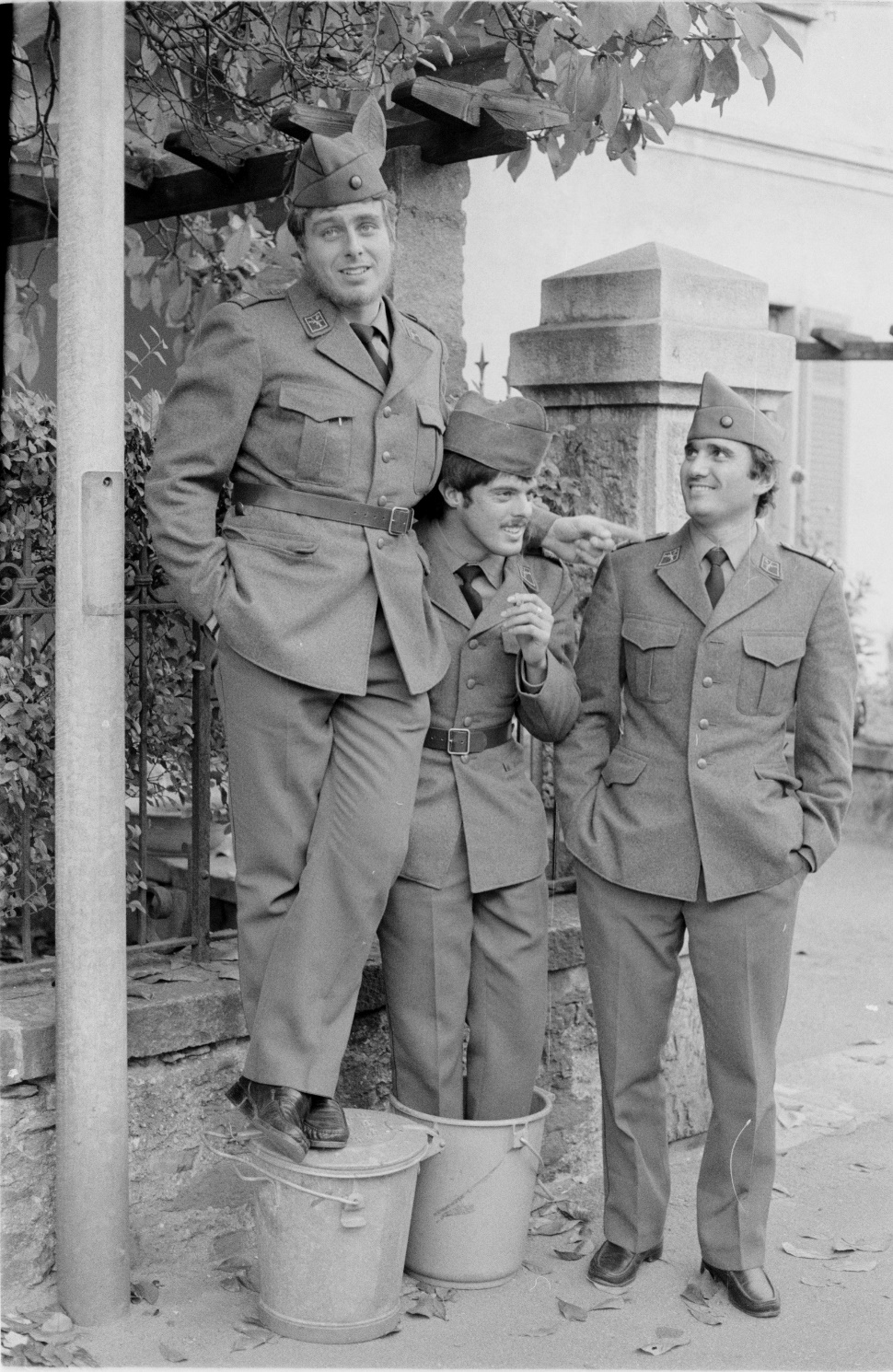 © Roberto Knijnenburg
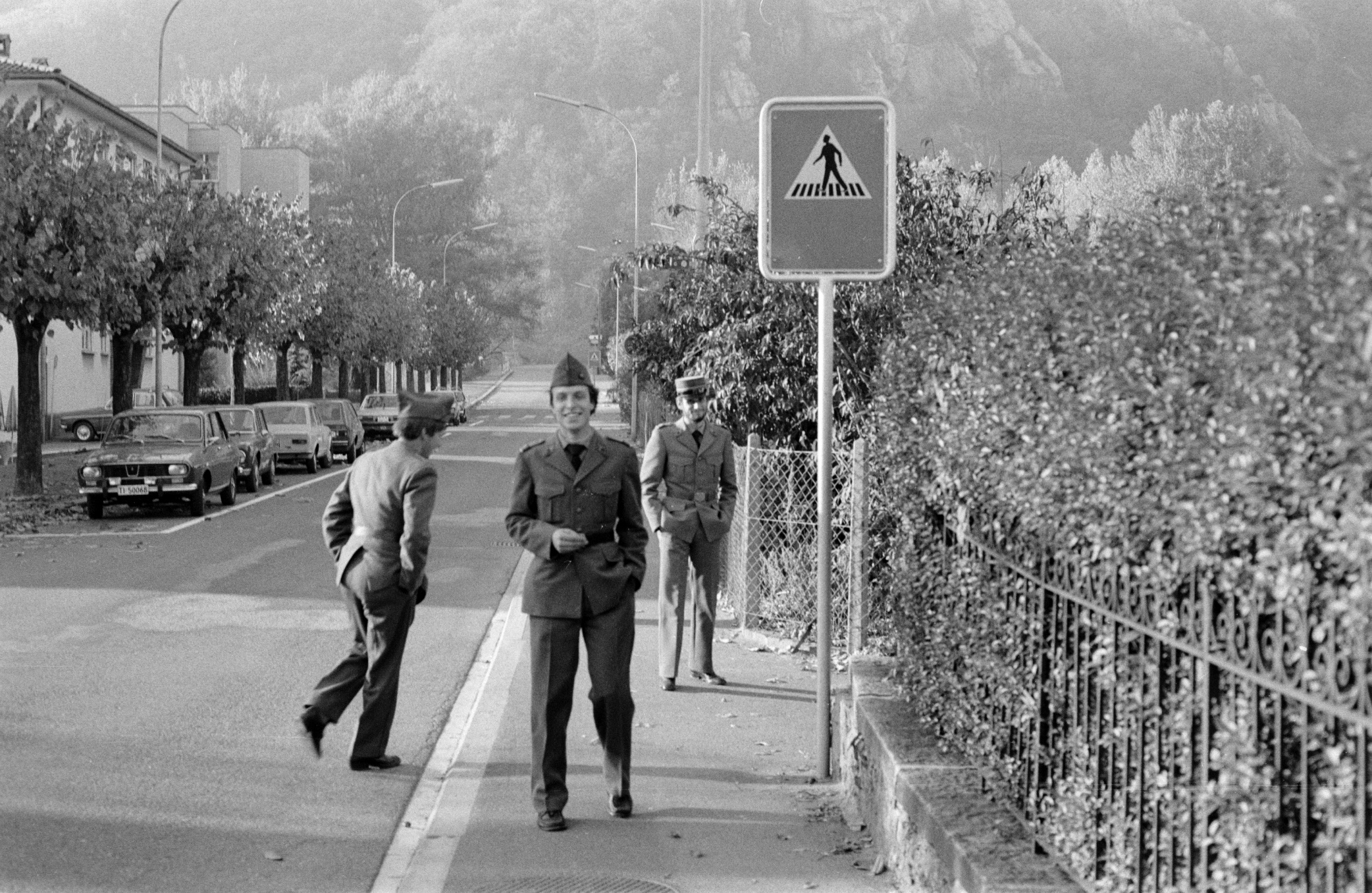 © Roberto Knijnenburg
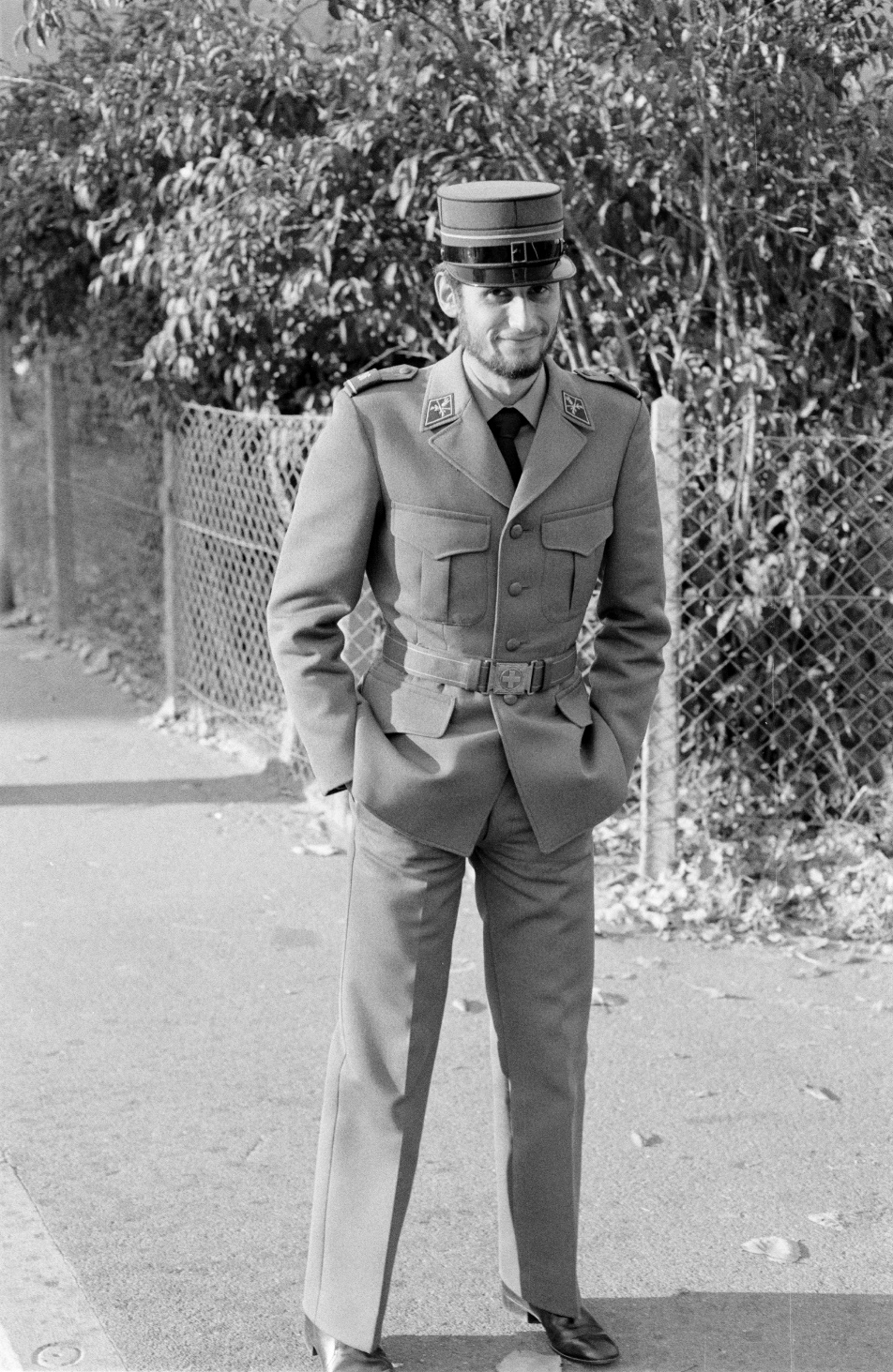 © Roberto Knijnenburg
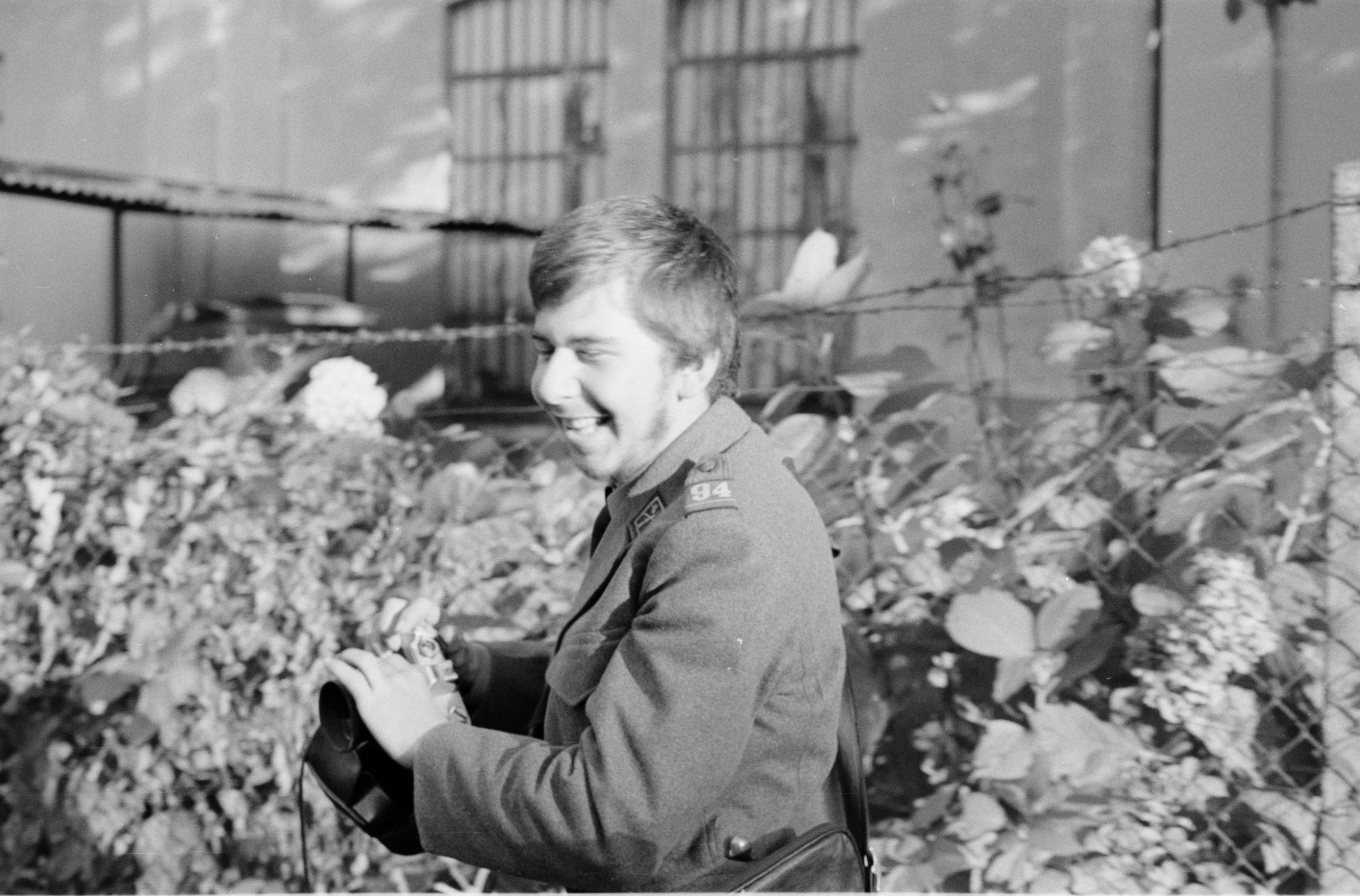 © Roberto Knijnenburg
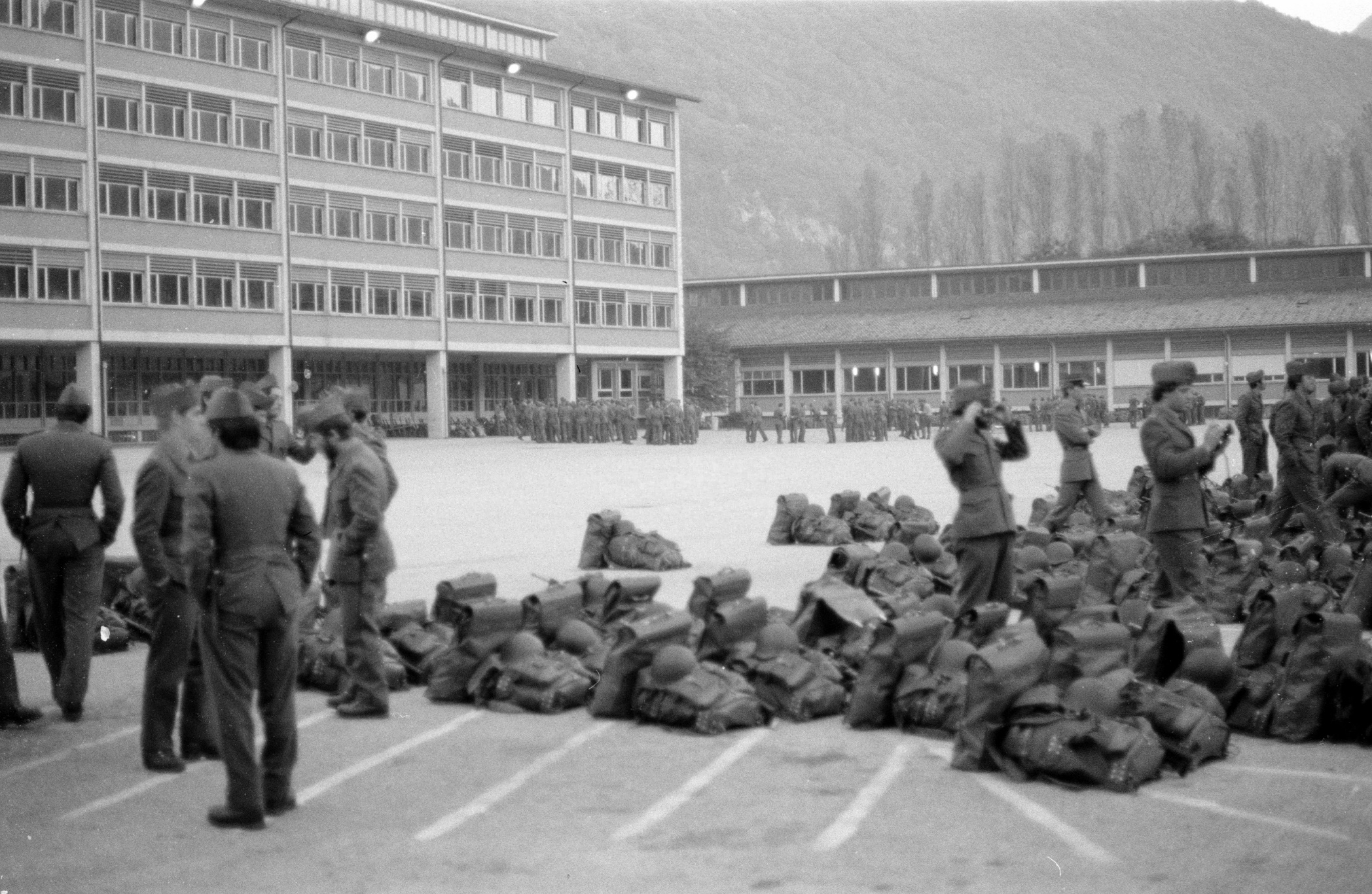 © Roberto Knijnenburg
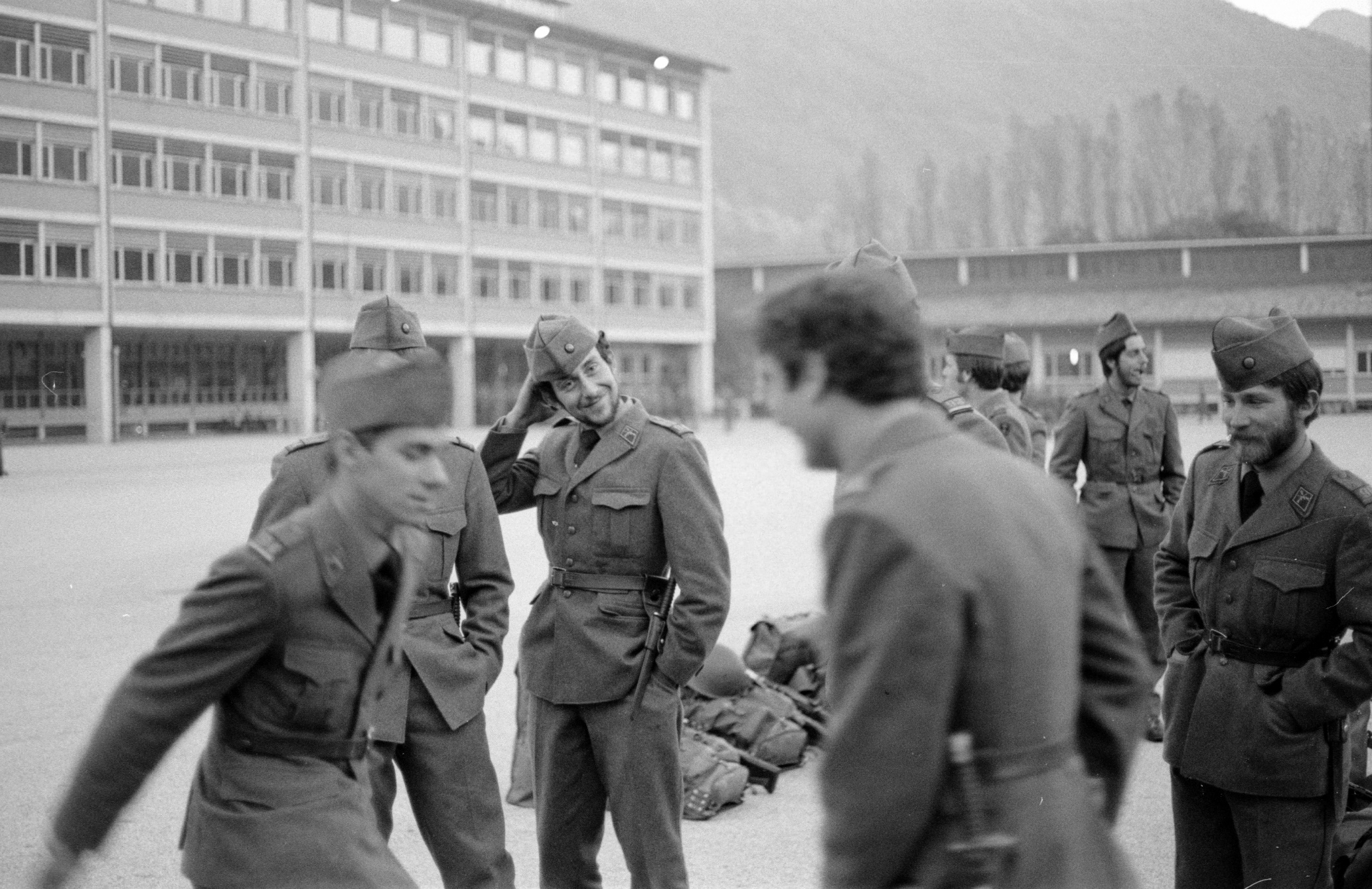 © Roberto Knijnenburg
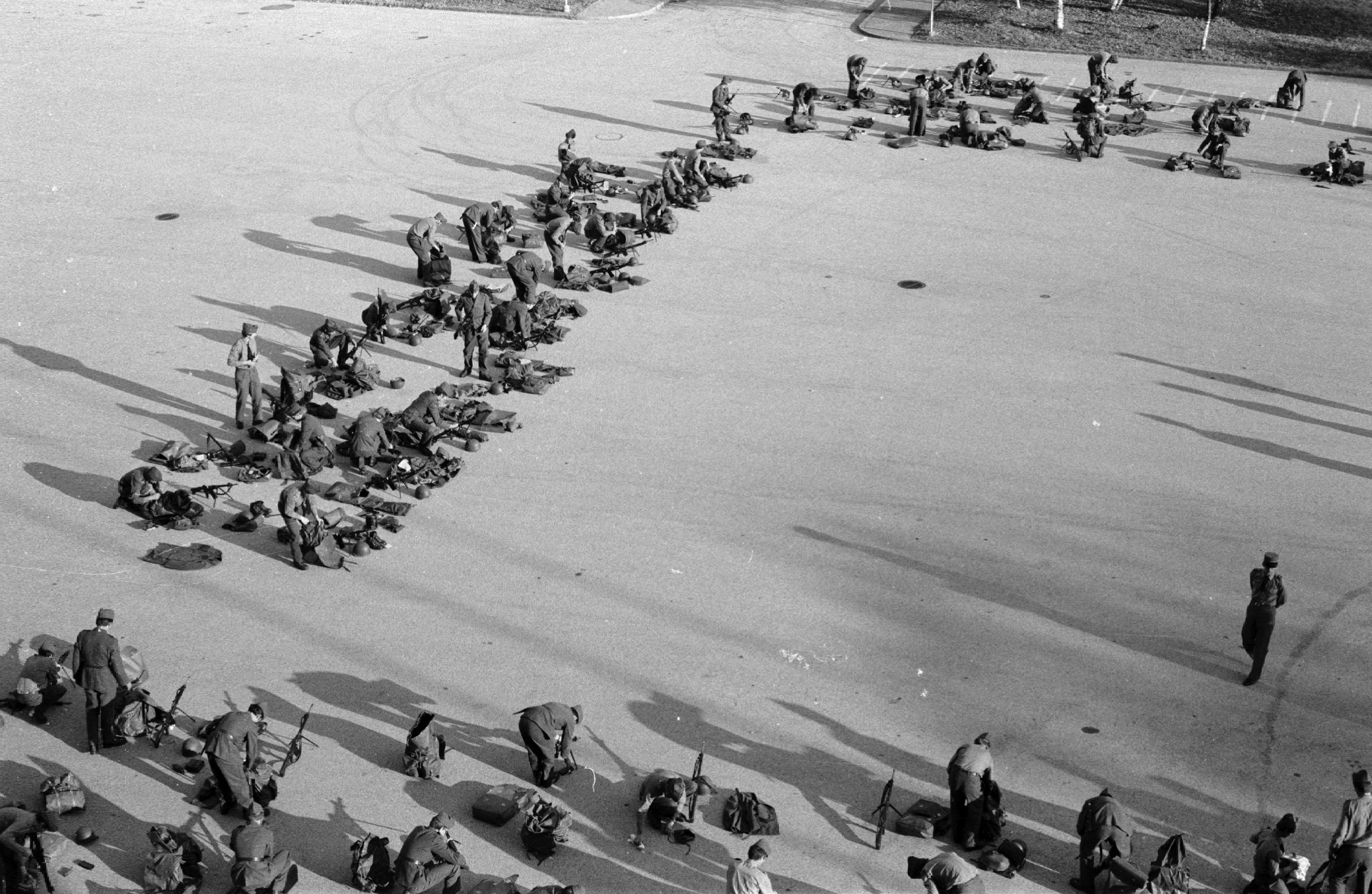 © Roberto Knijnenburg
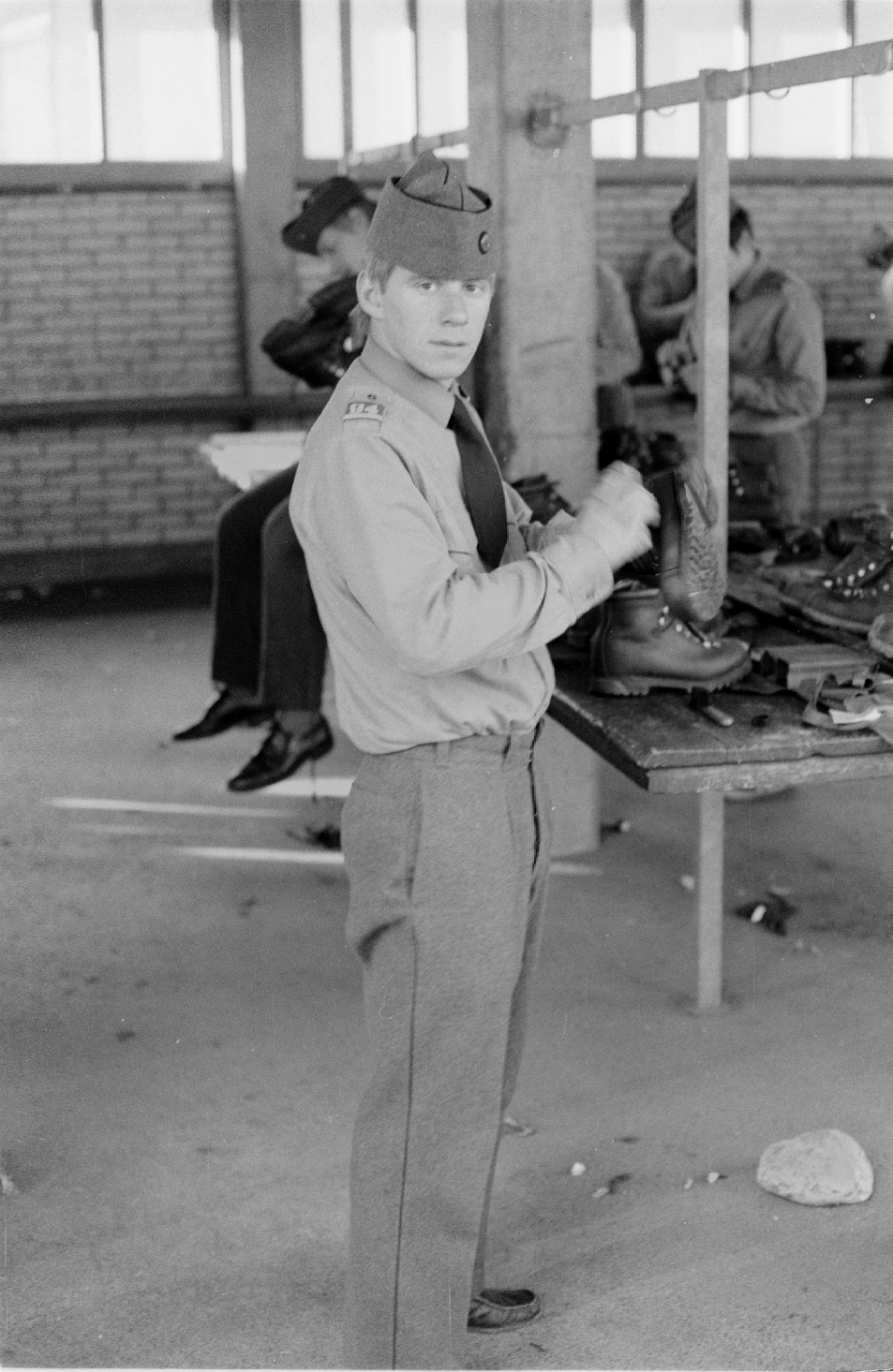 © Roberto Knijnenburg
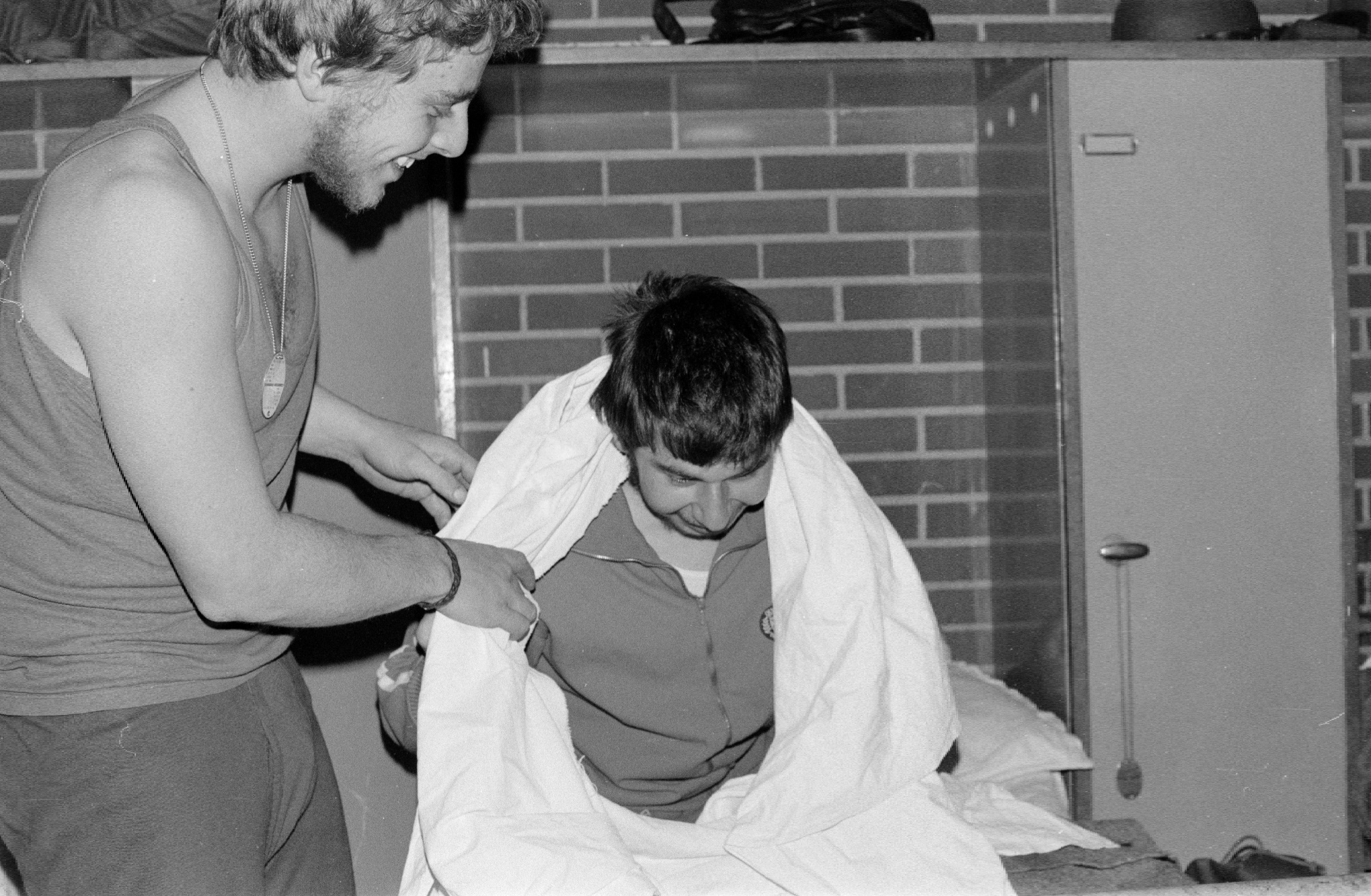 © Roberto Knijnenburg
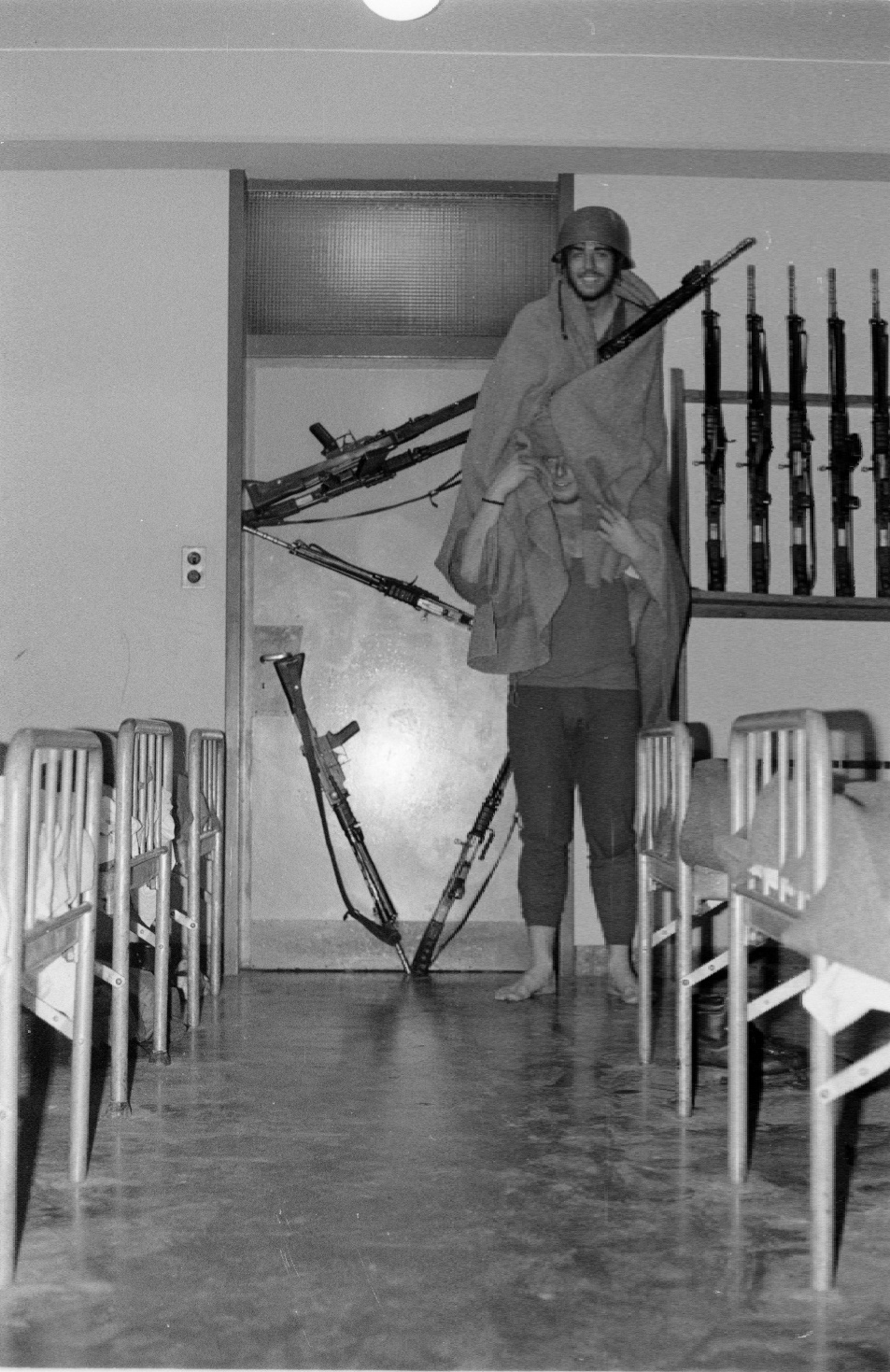 © Roberto Knijnenburg
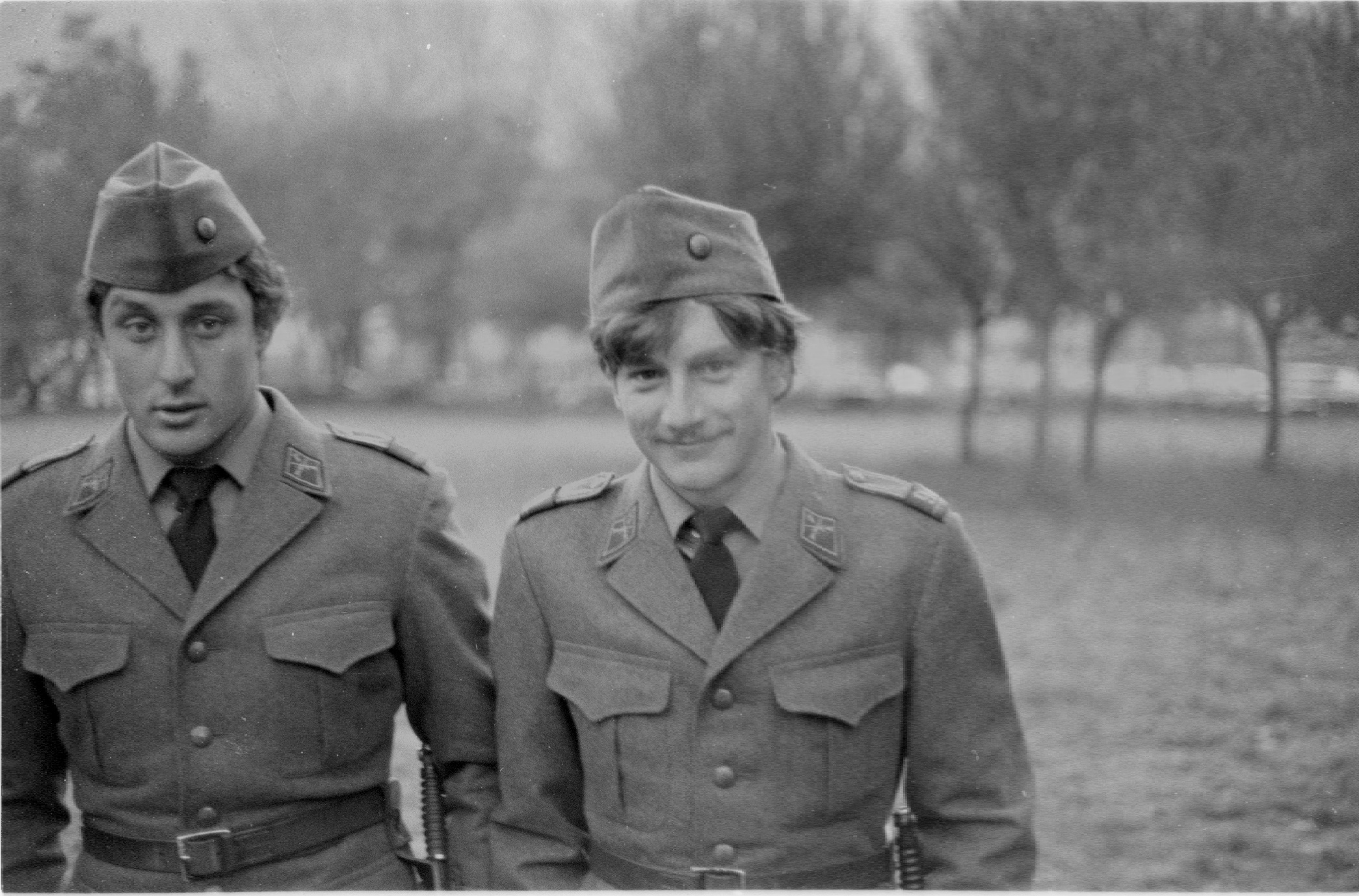 © Roberto Knijnenburg
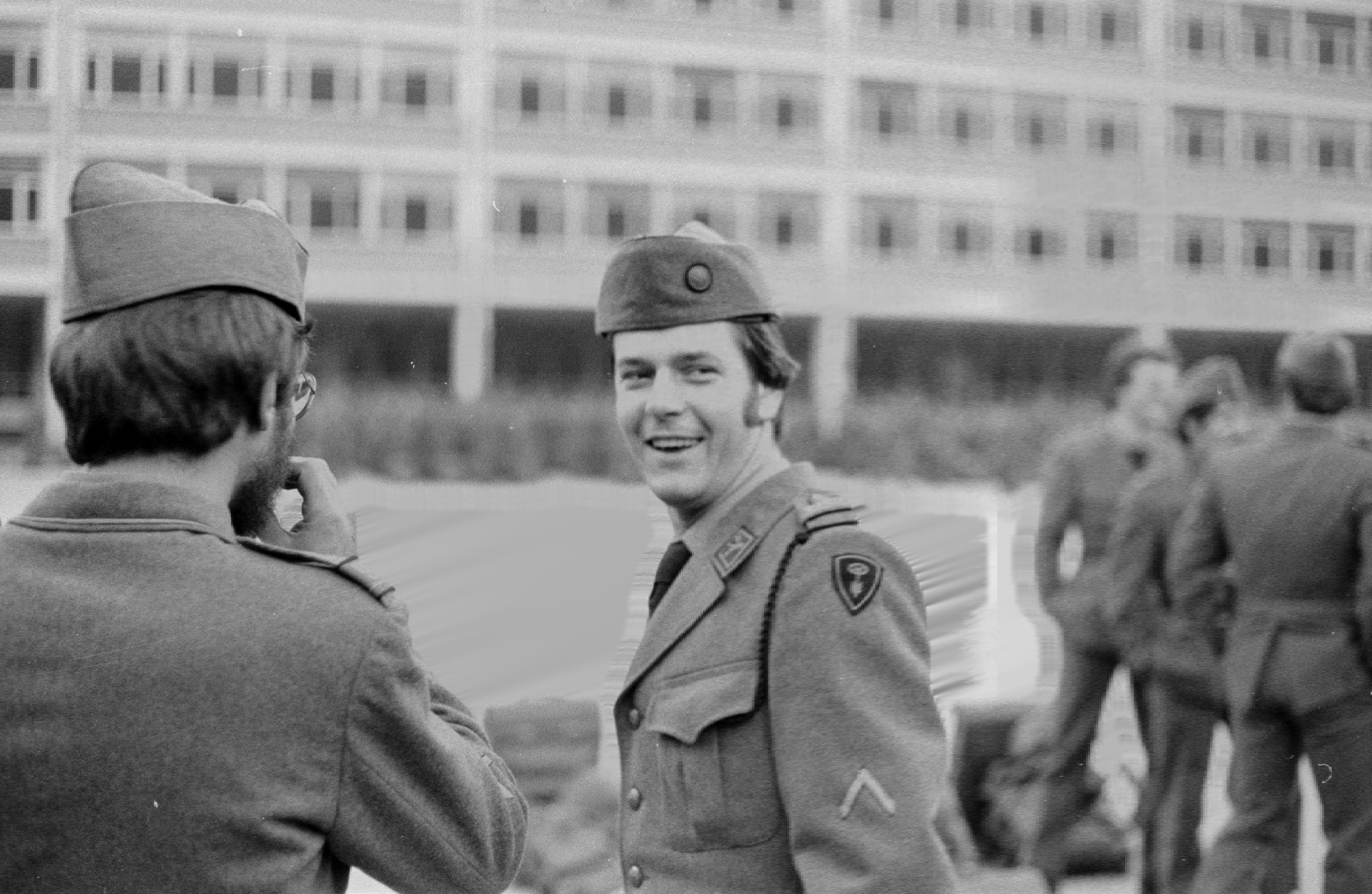 © Roberto Knijnenburg
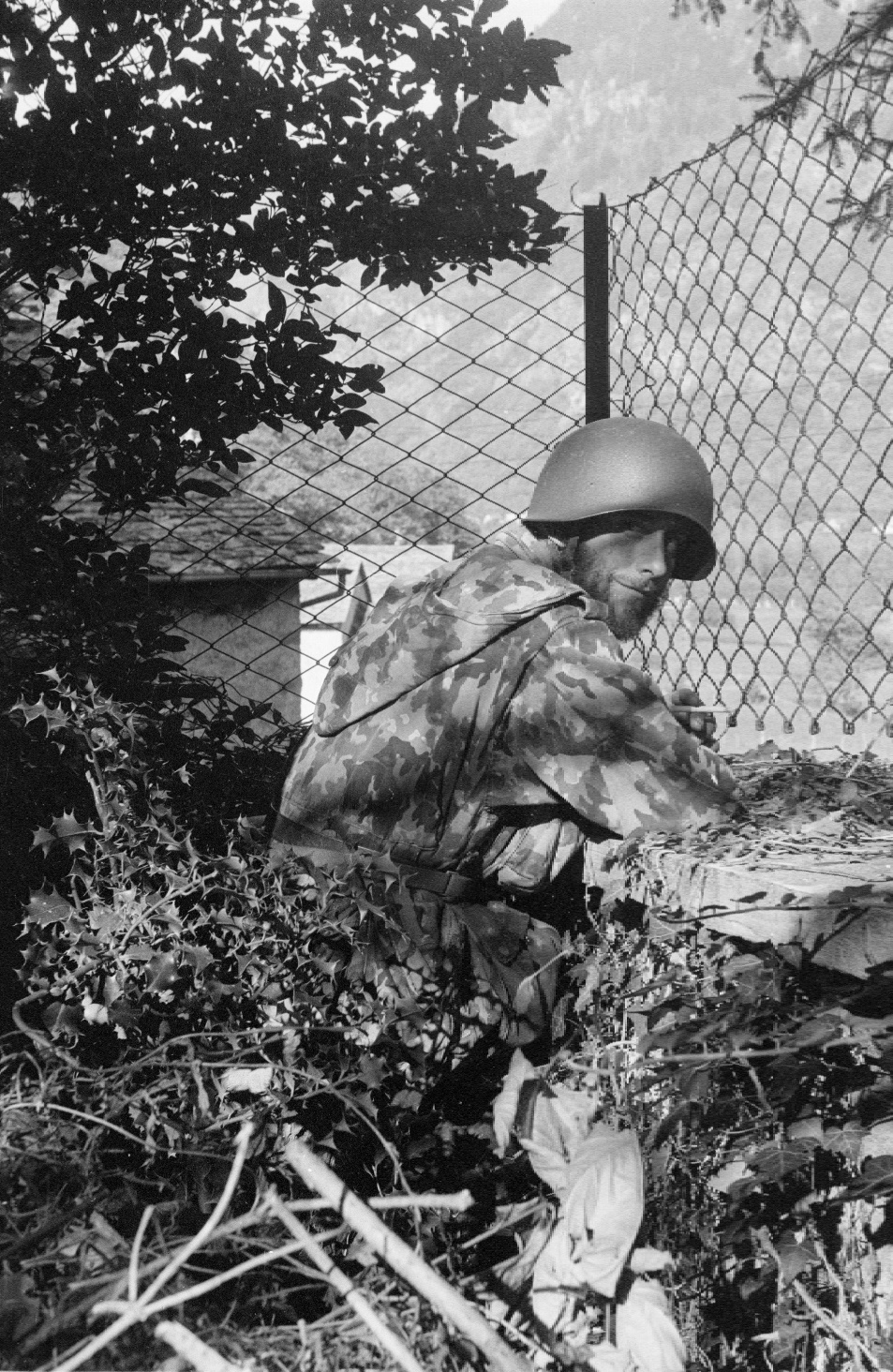 © Roberto Knijnenburg
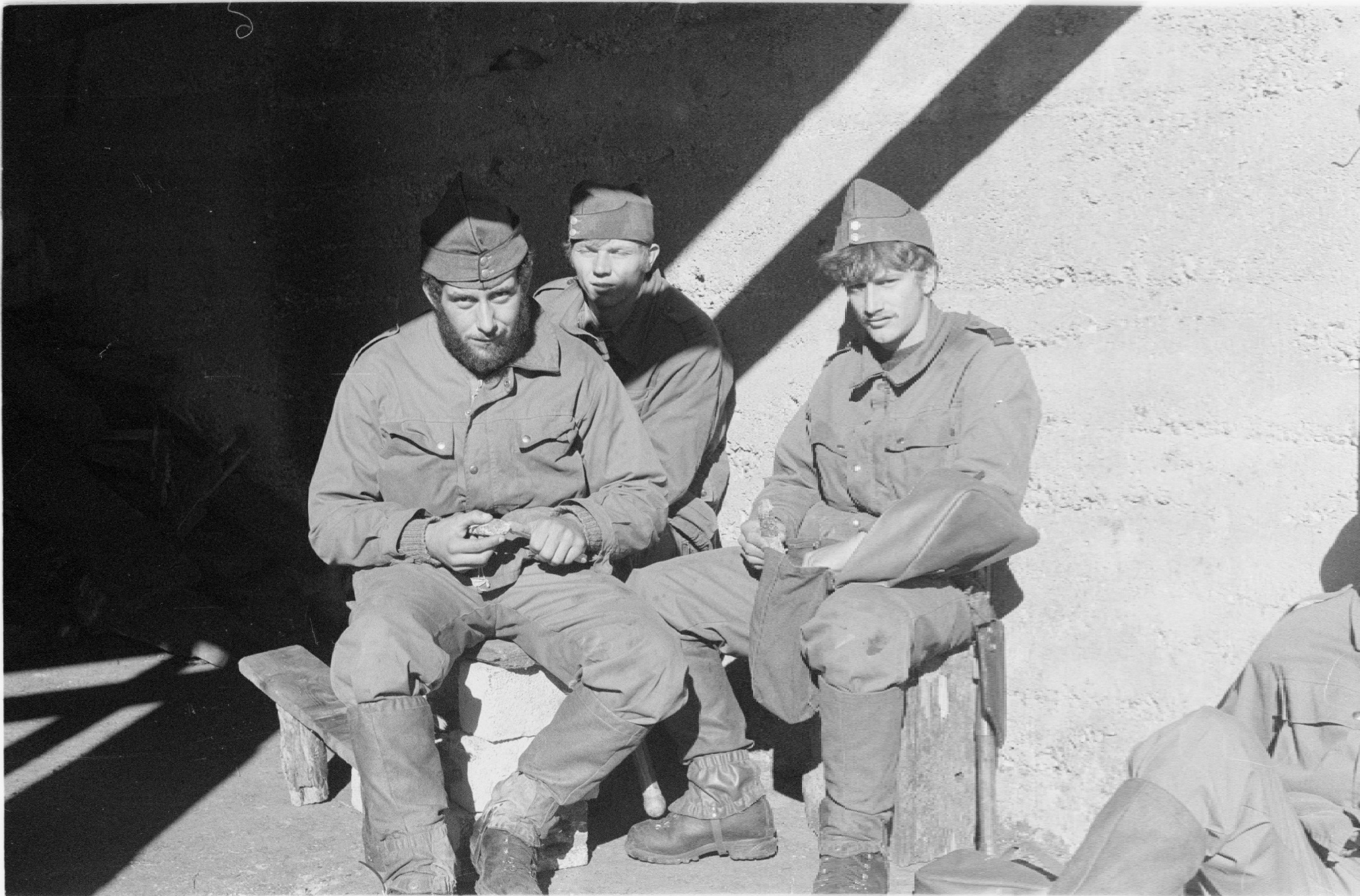 © Roberto Knijnenburg
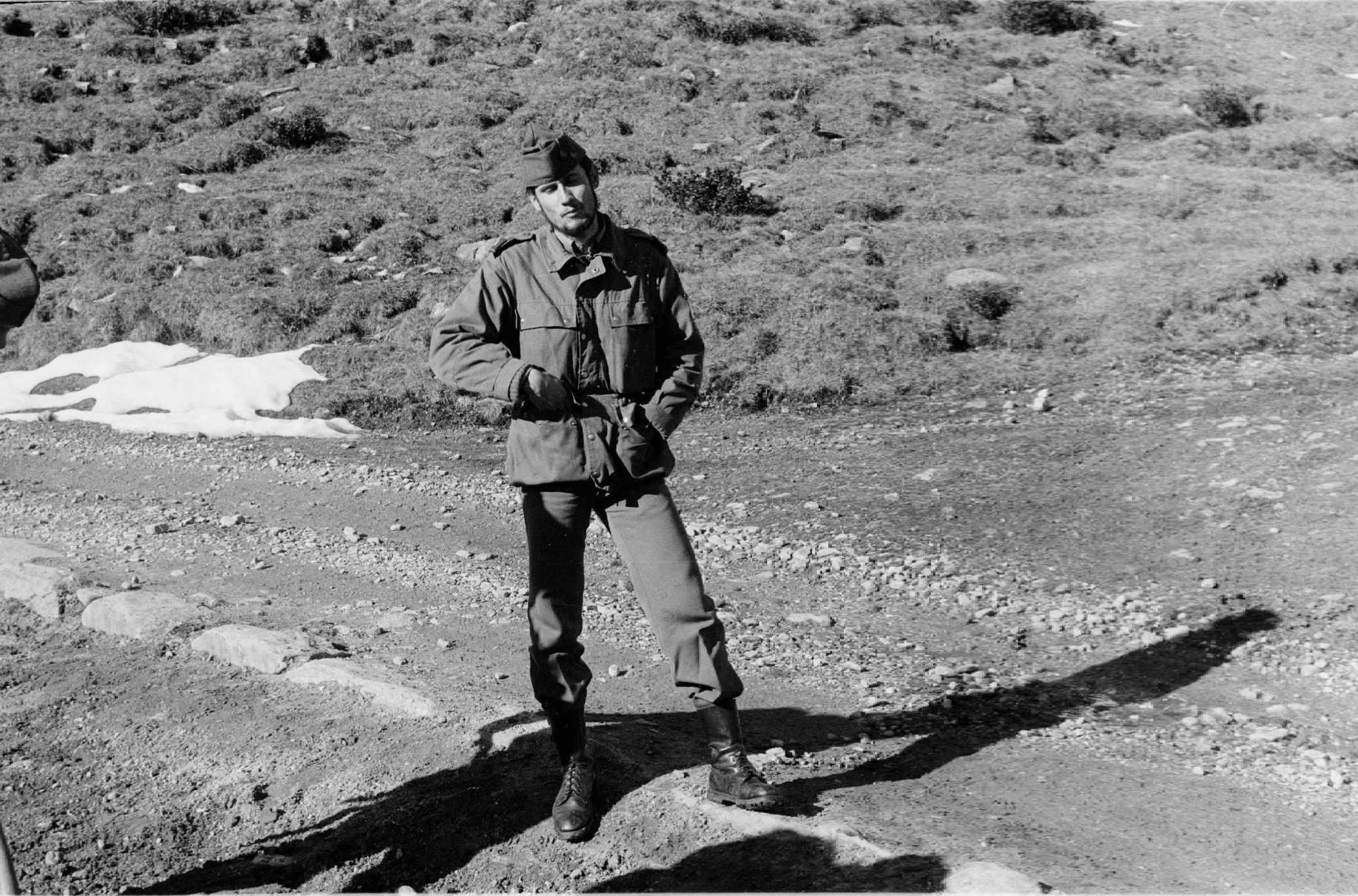 © Roberto Knijnenburg
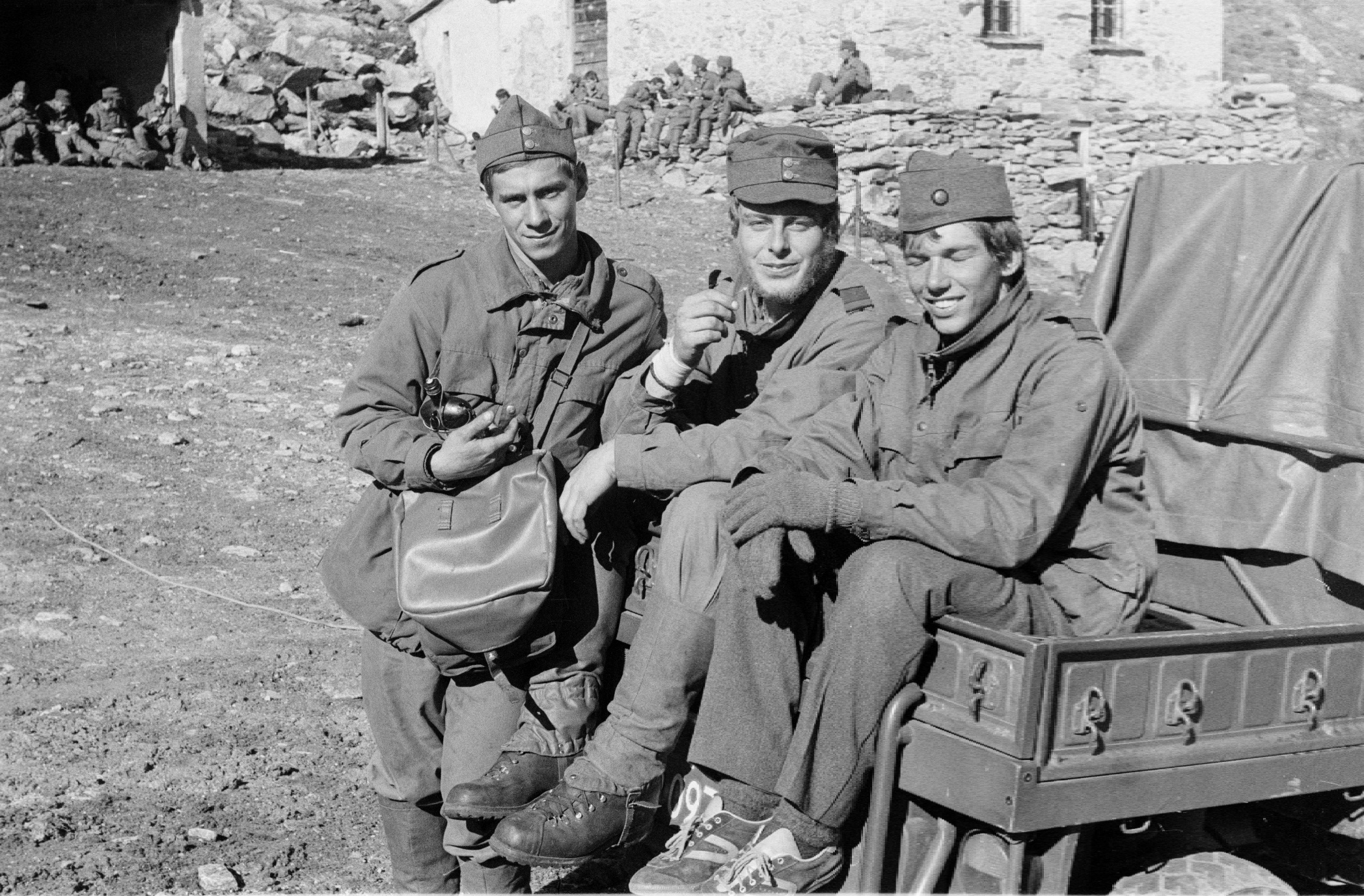 © Roberto Knijnenburg
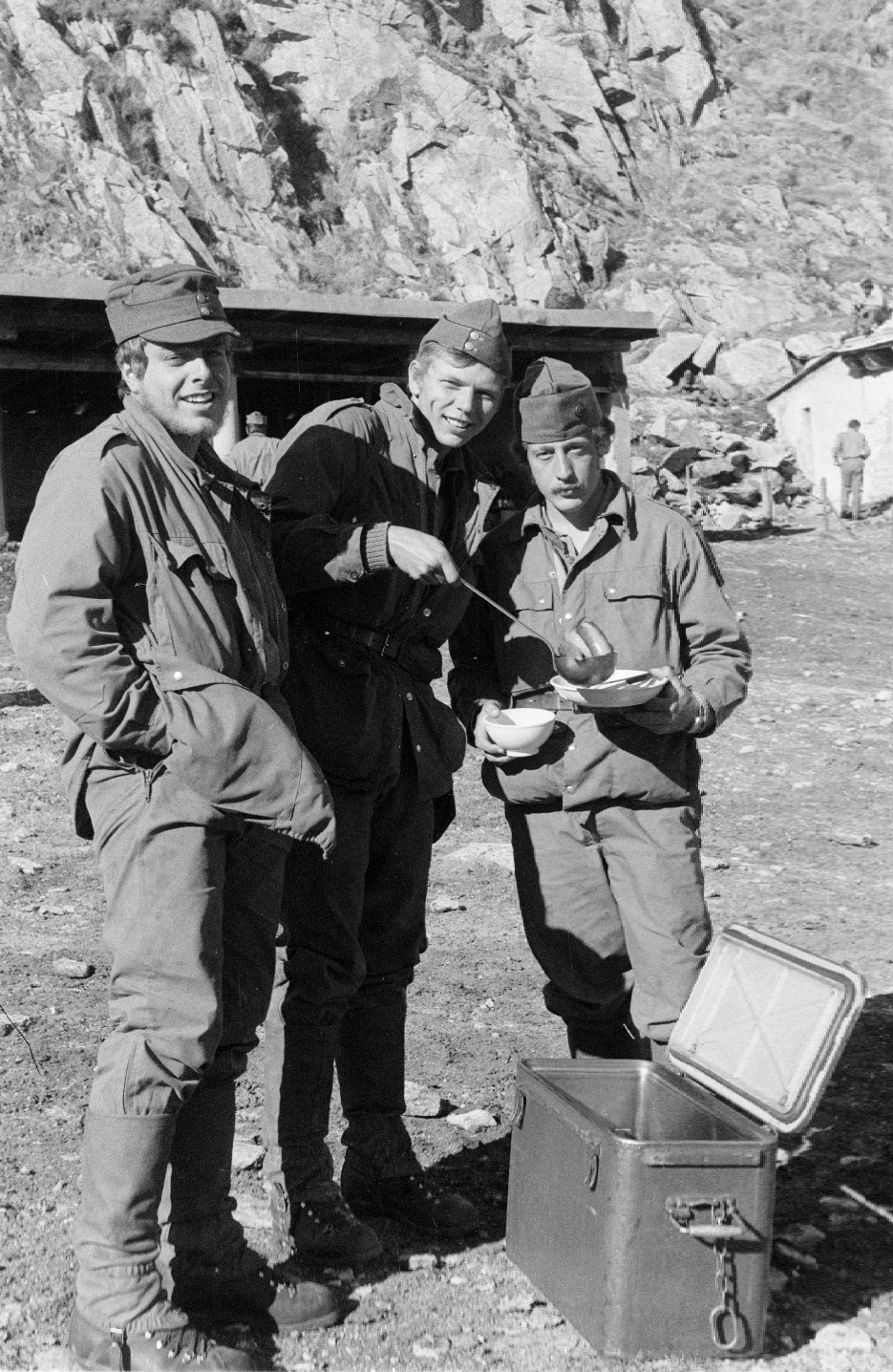 © Roberto Knijnenburg
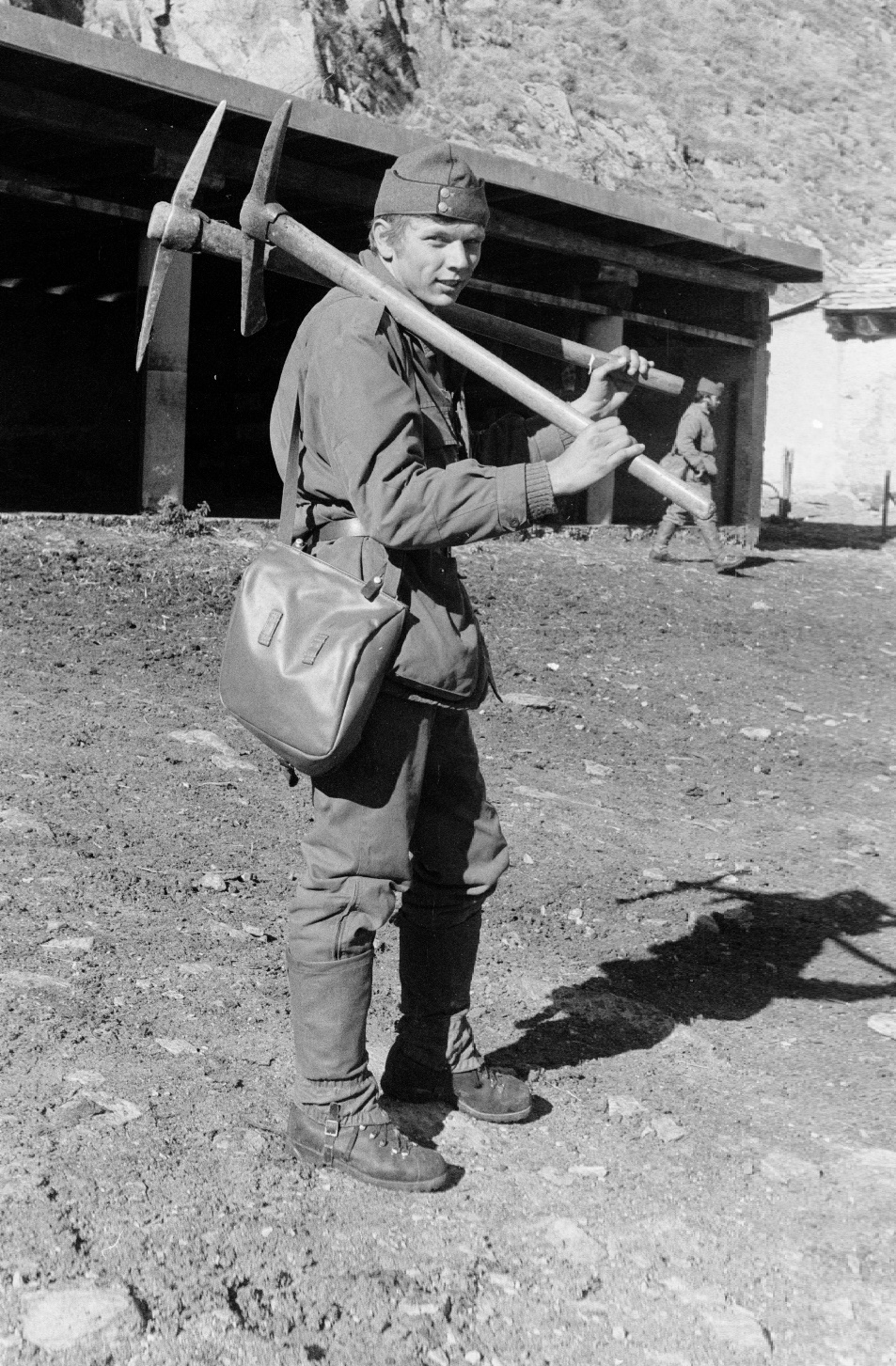 © Roberto Knijnenburg
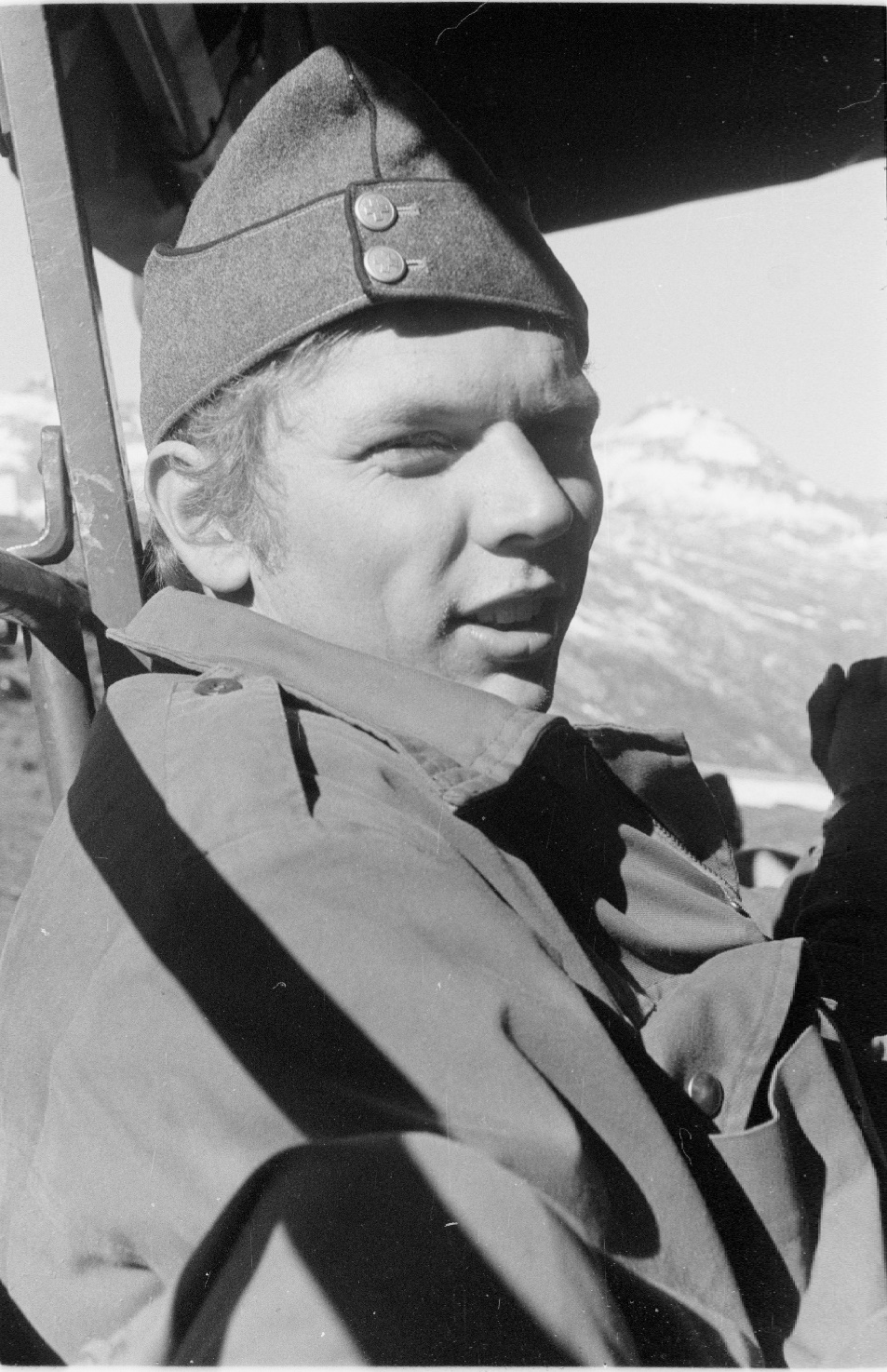 © Roberto Knijnenburg
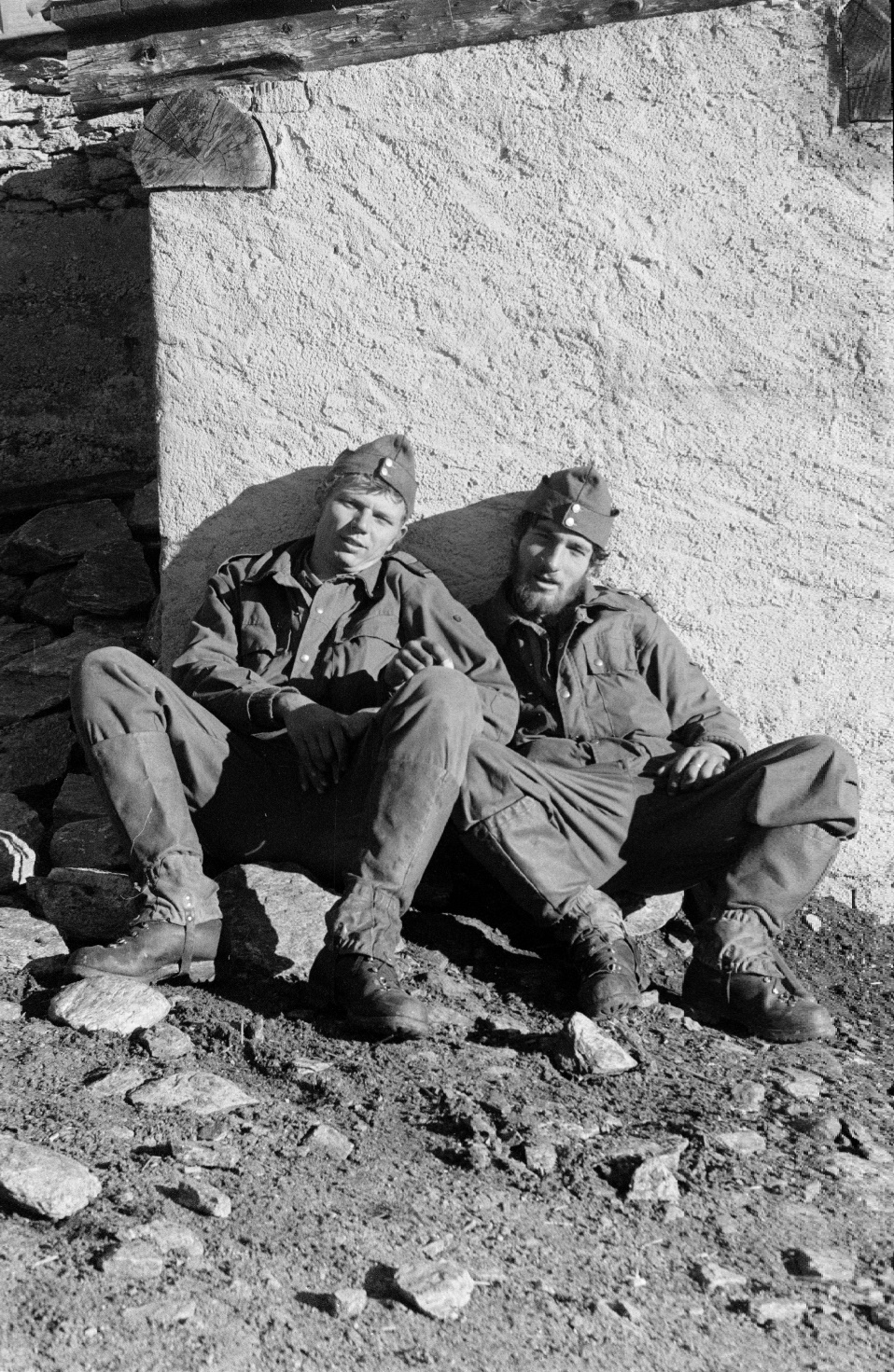 © Roberto Knijnenburg
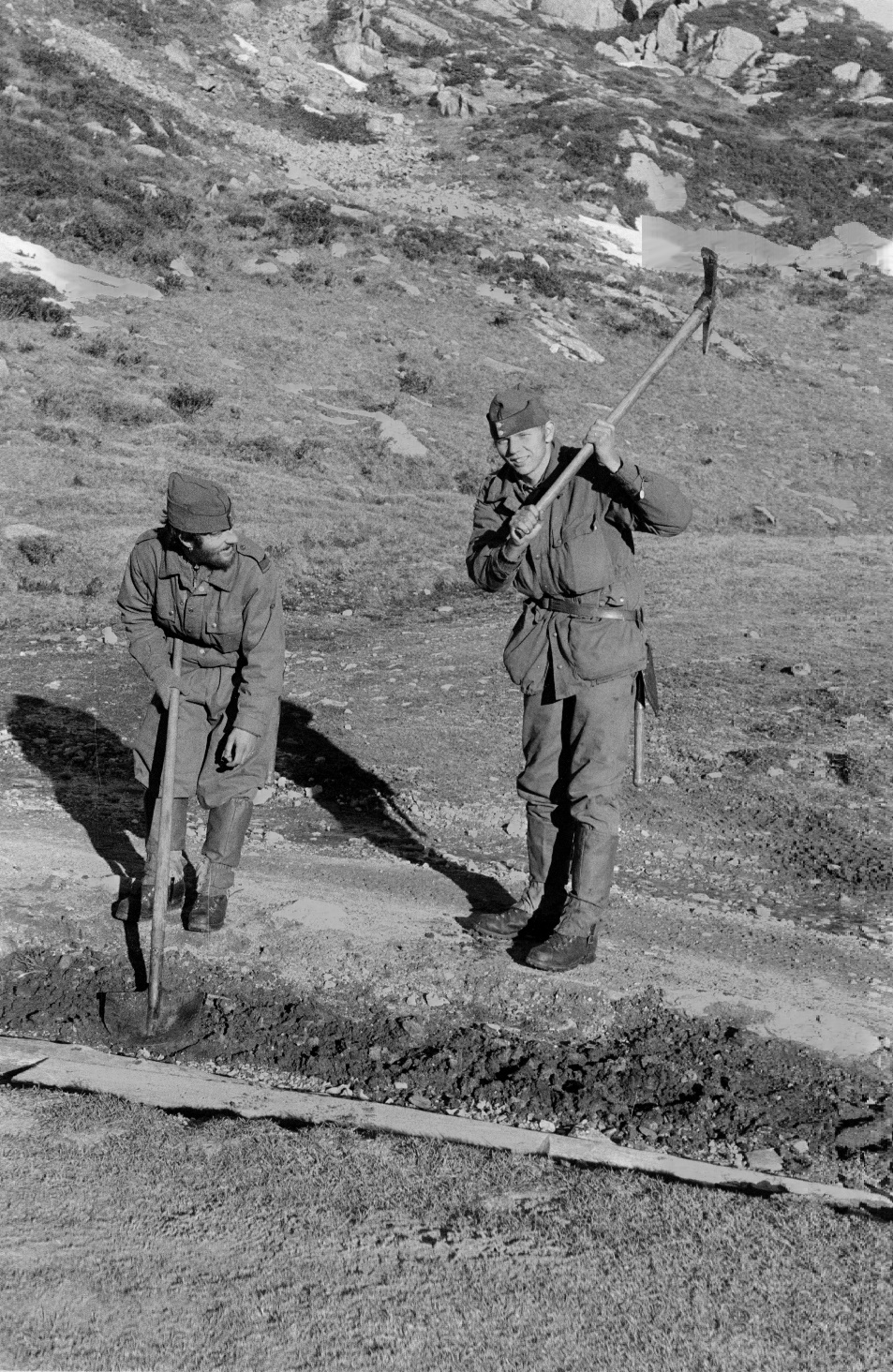 © Roberto Knijnenburg
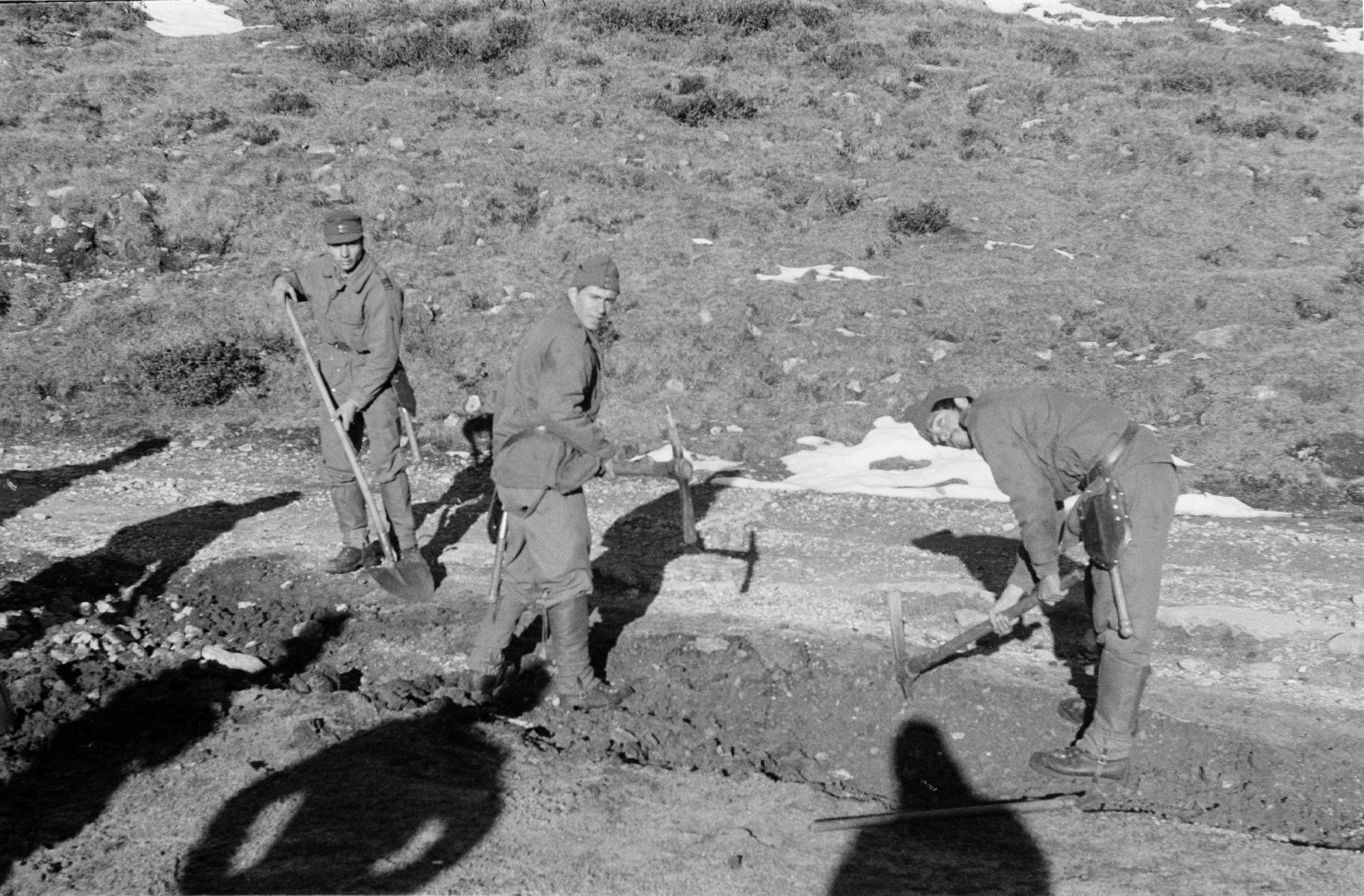 © Roberto Knijnenburg
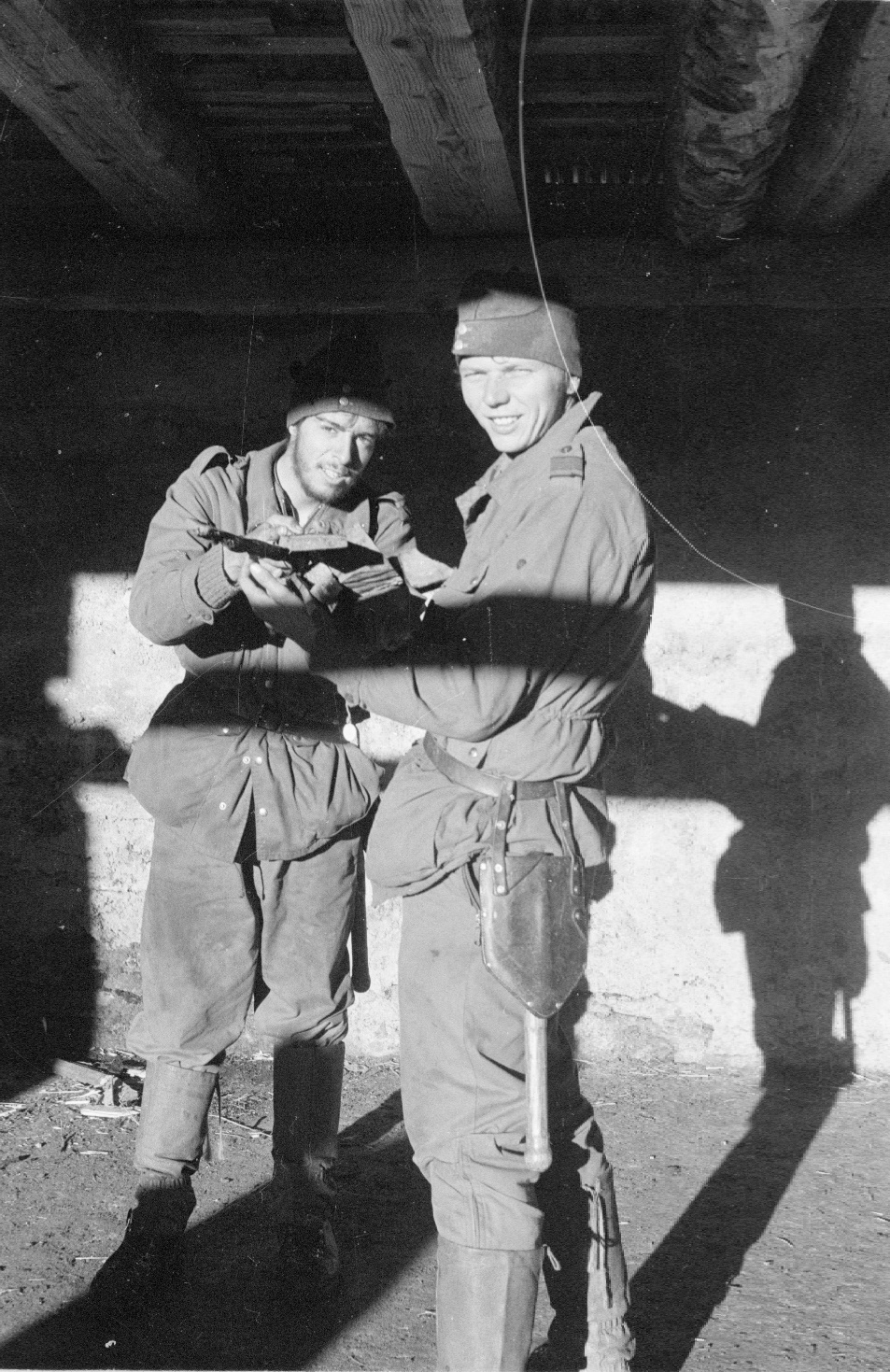 © Roberto Knijnenburg
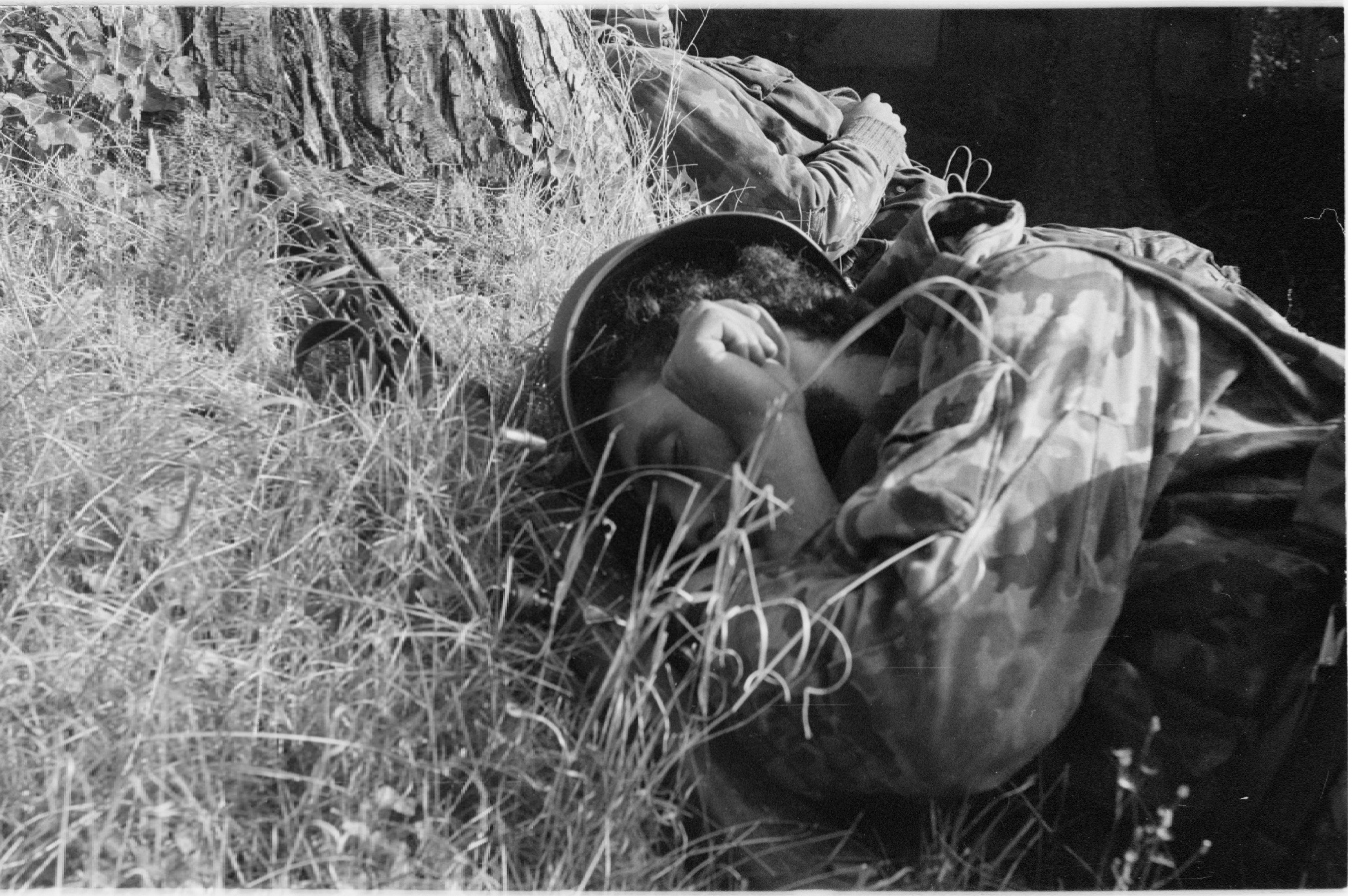 © Roberto Knijnenburg
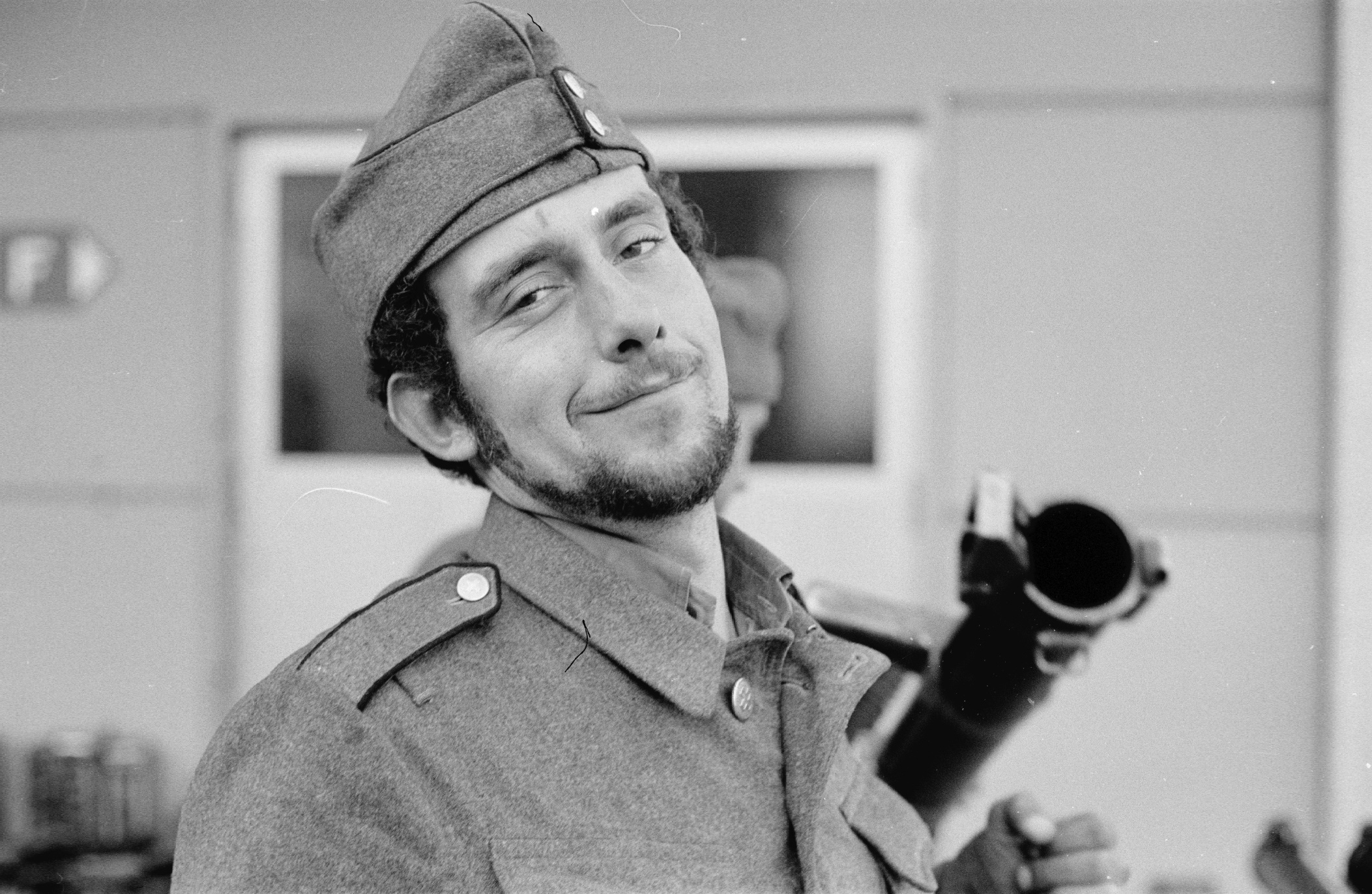 © Roberto Knijnenburg
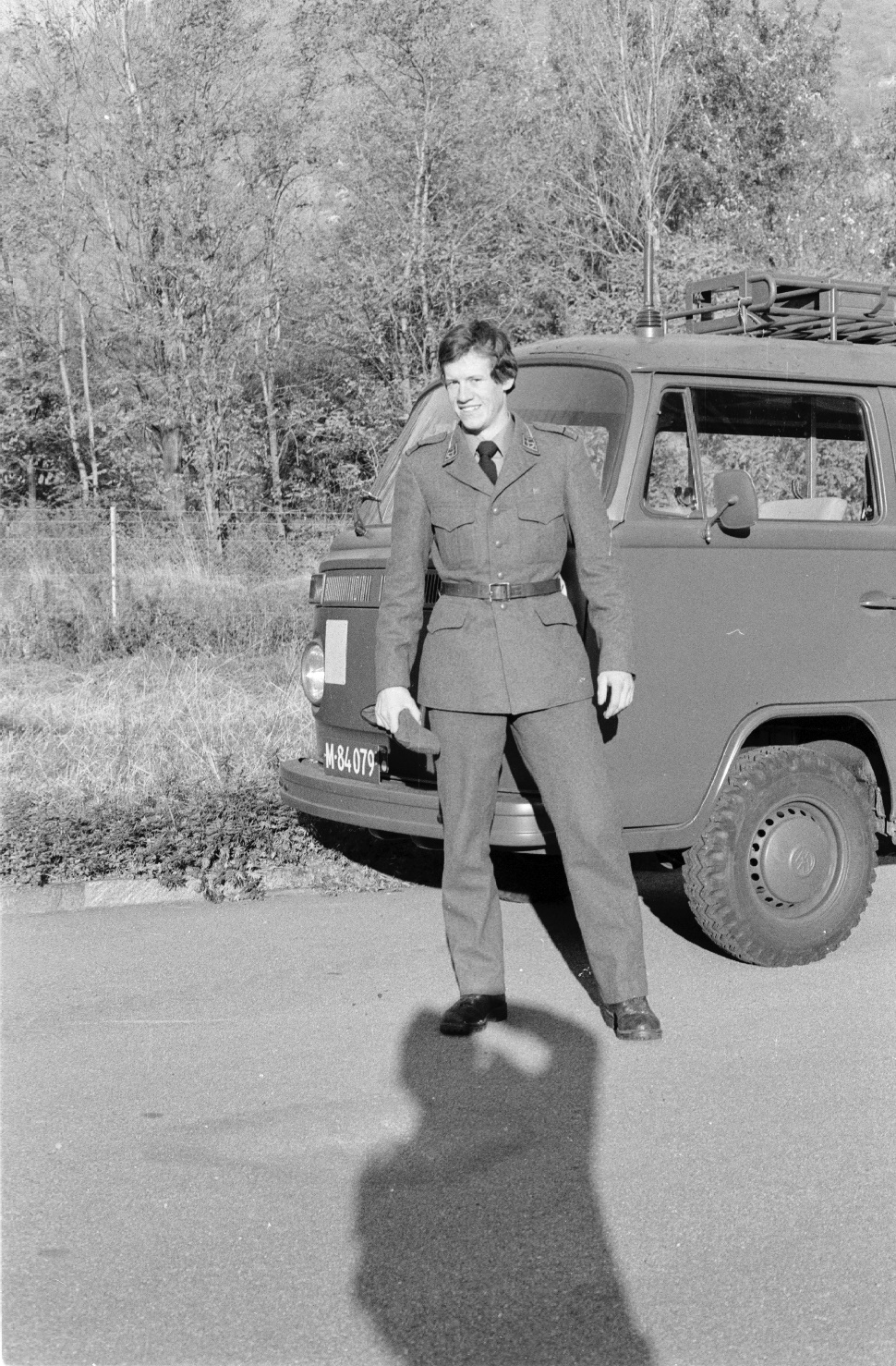 © Roberto Knijnenburg
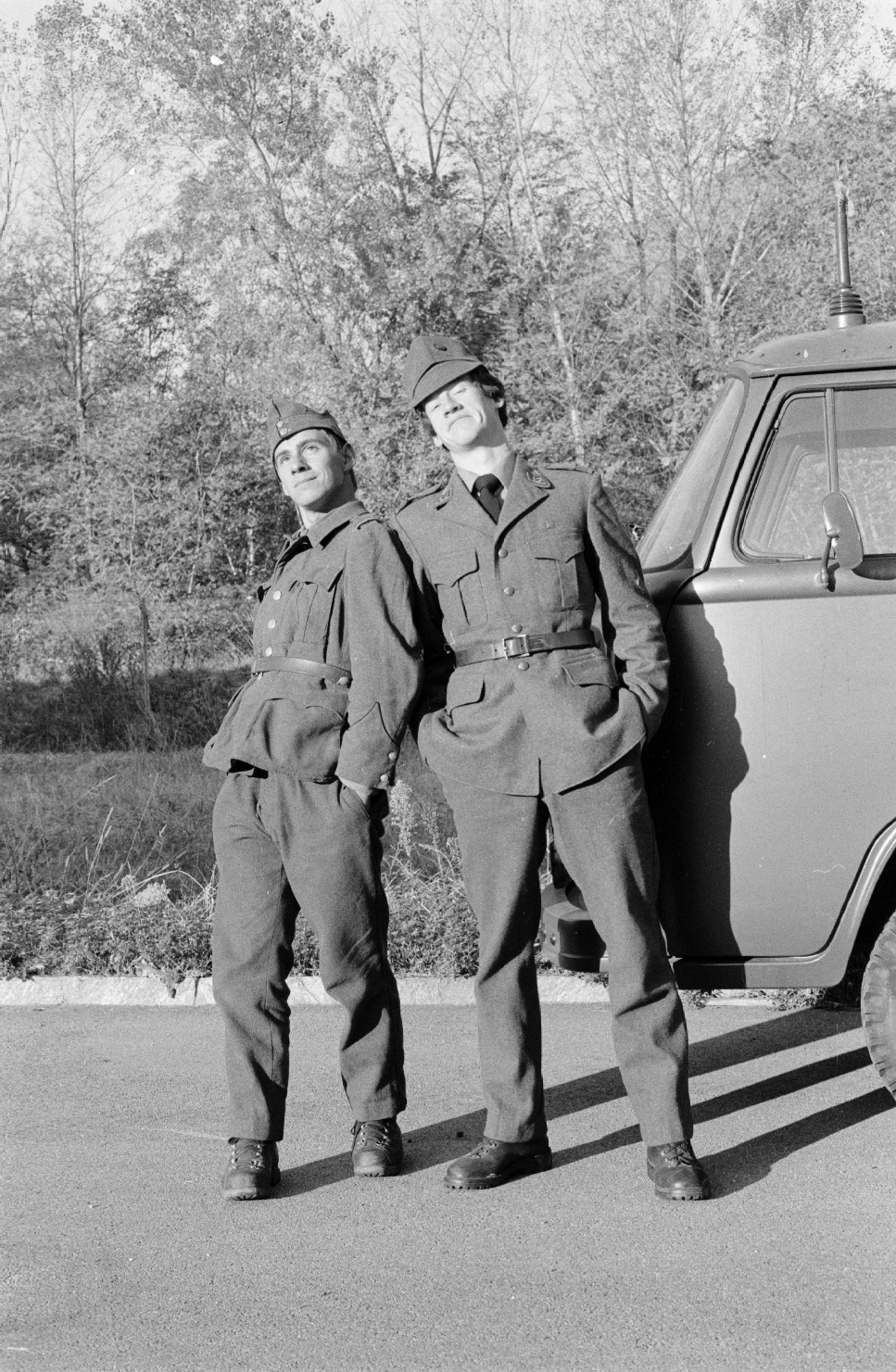 © Roberto Knijnenburg
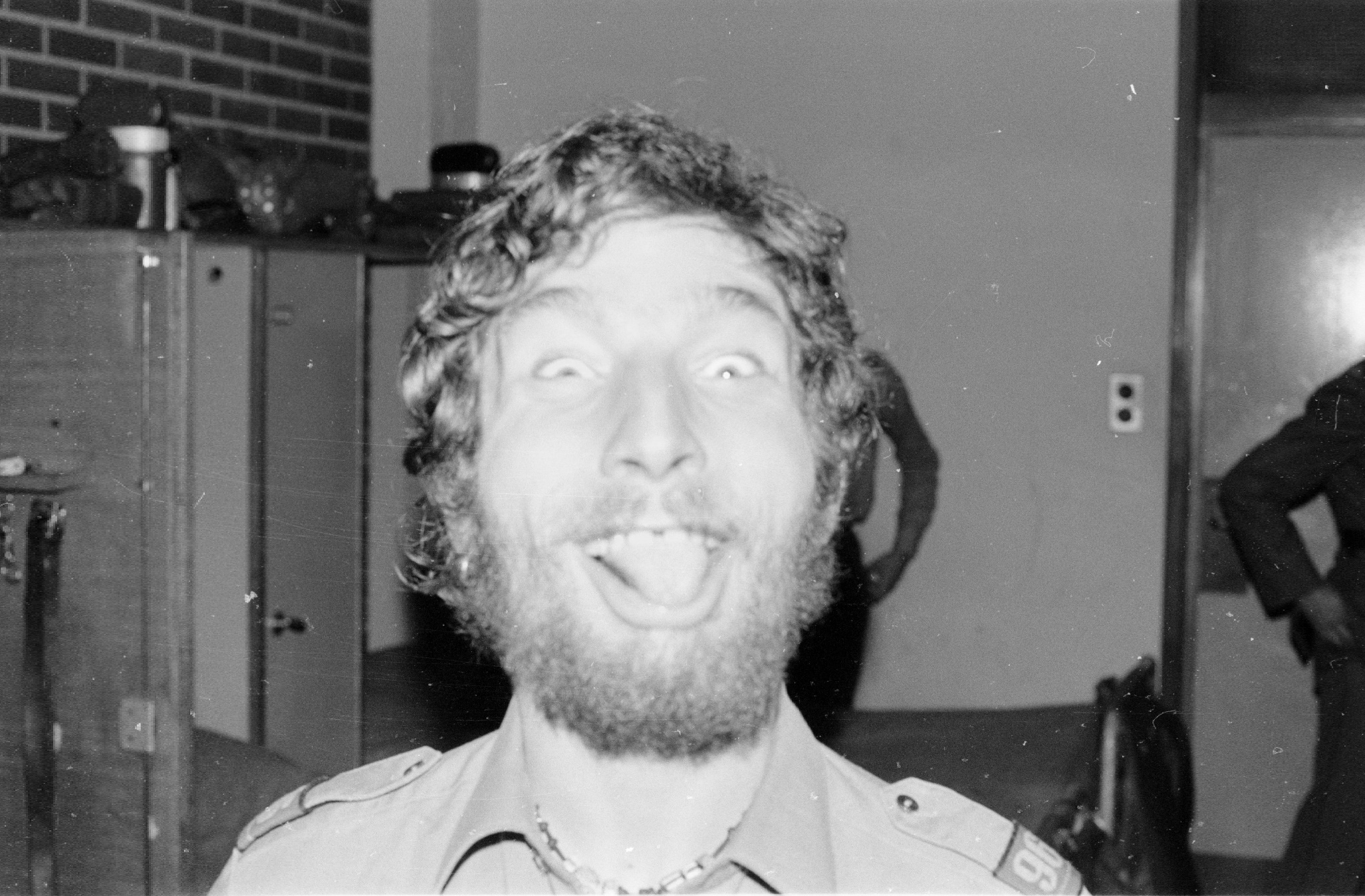 © Roberto Knijnenburg
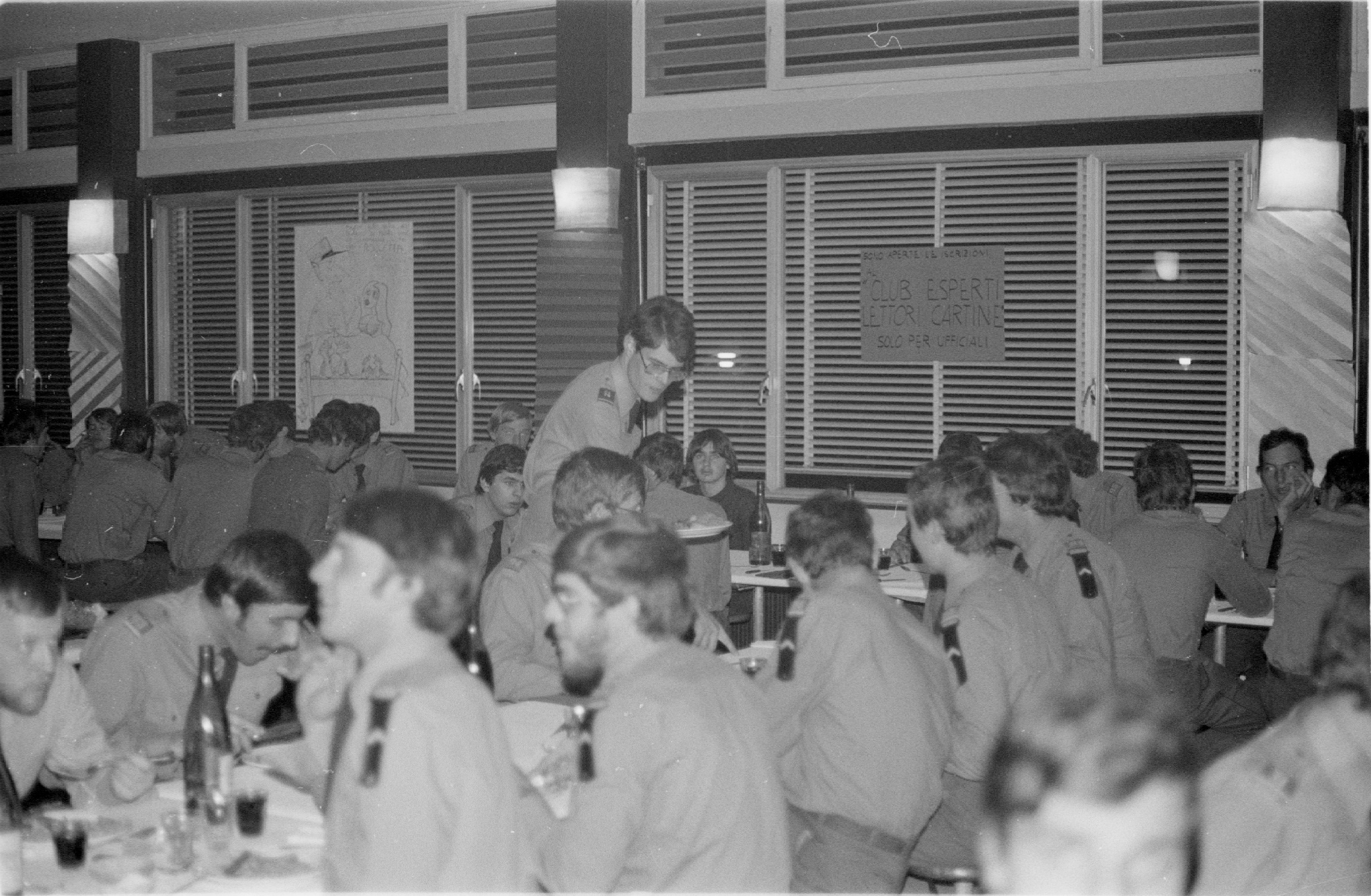 © Roberto Knijnenburg
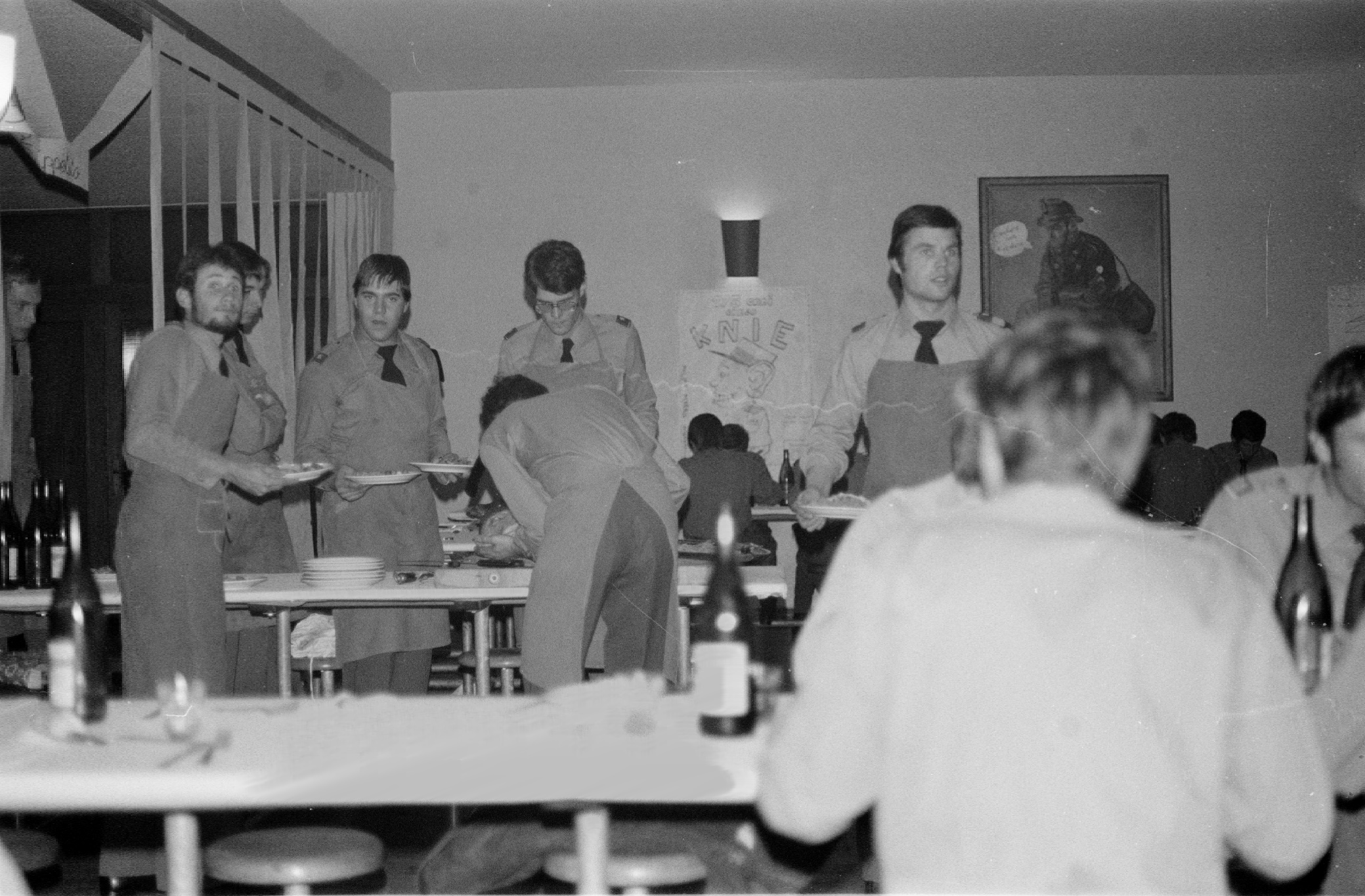 © Roberto Knijnenburg
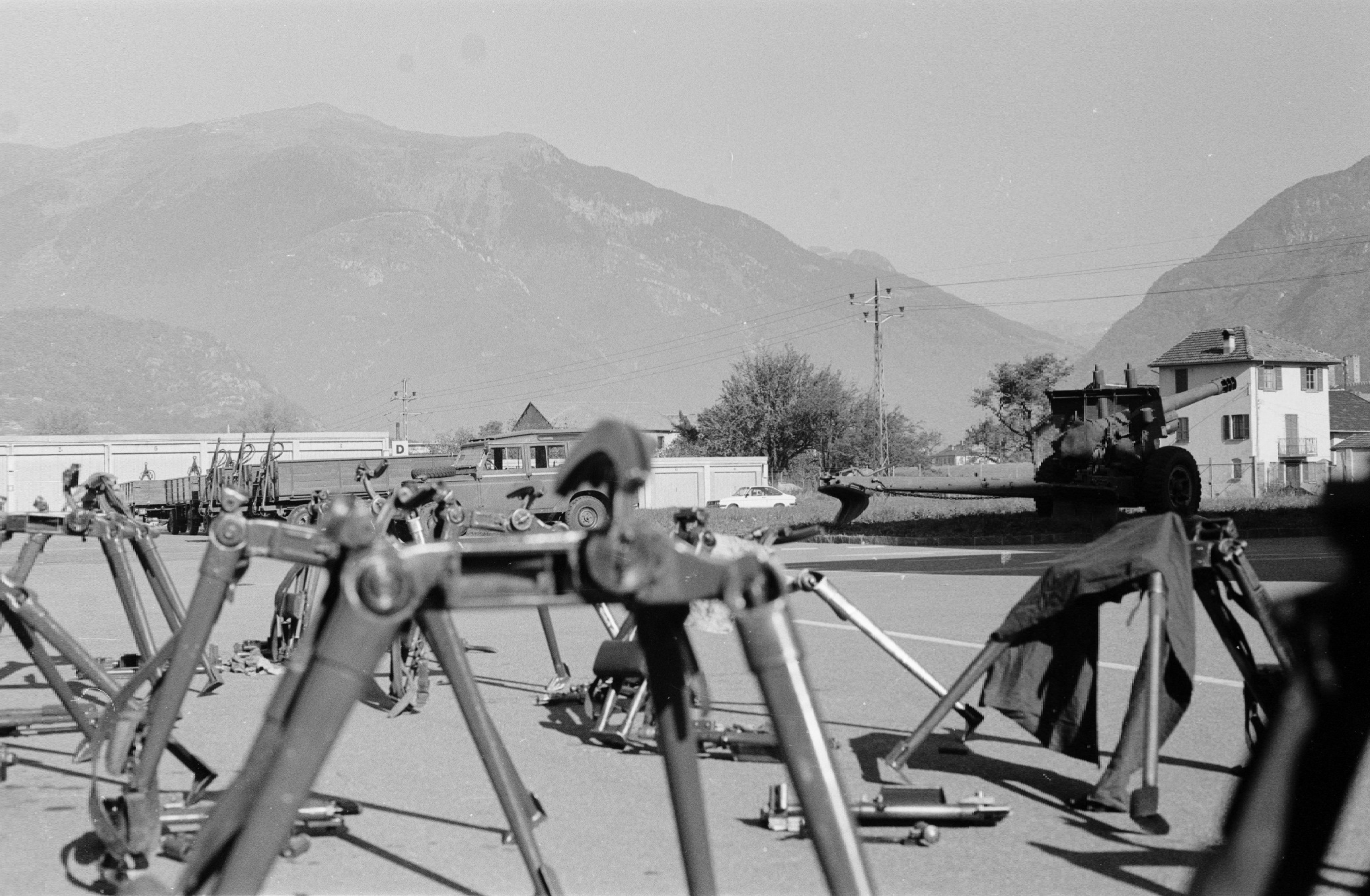 © Roberto Knijnenburg
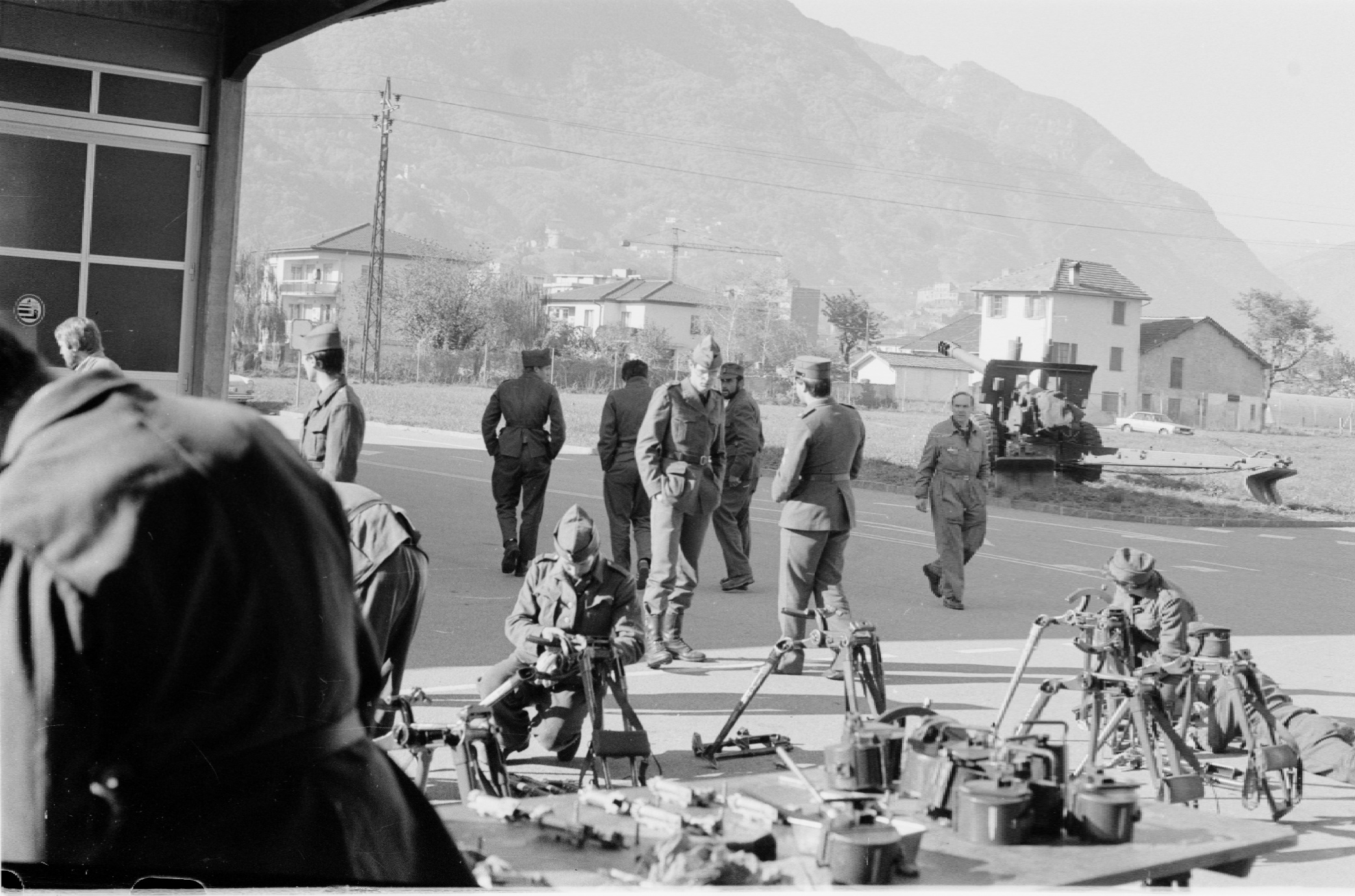 © Roberto Knijnenburg
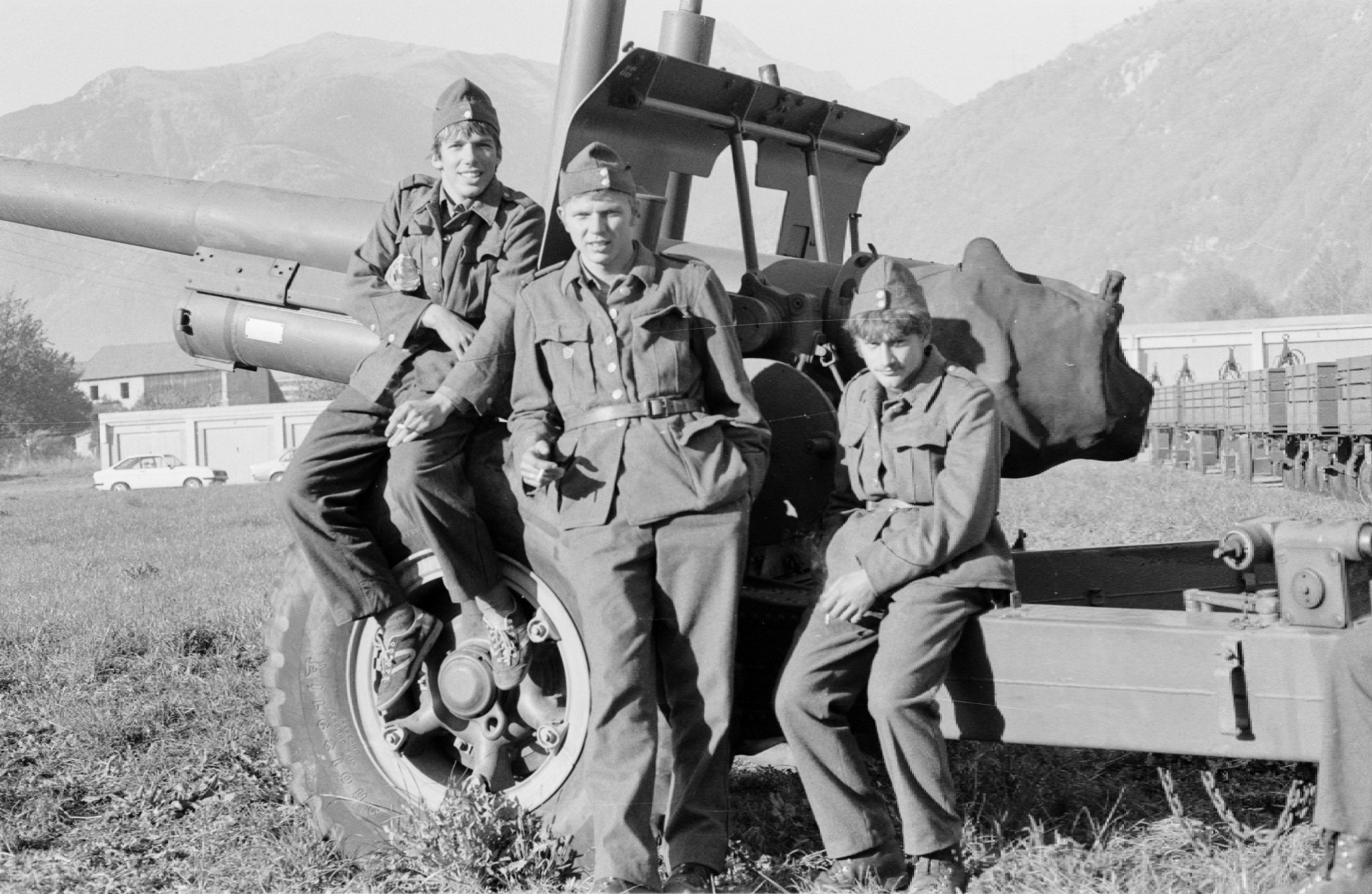 © Roberto Knijnenburg
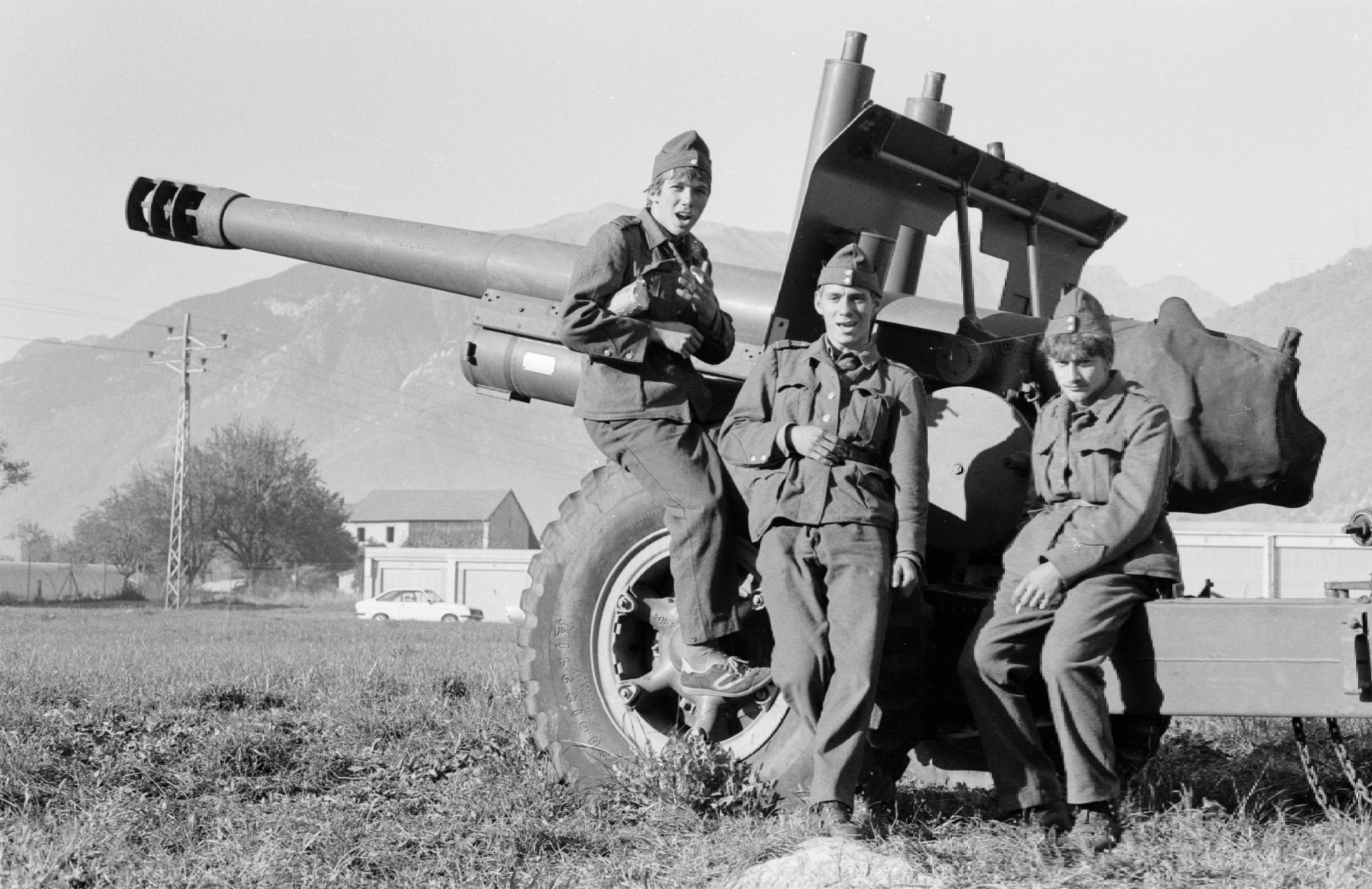 © Roberto Knijnenburg
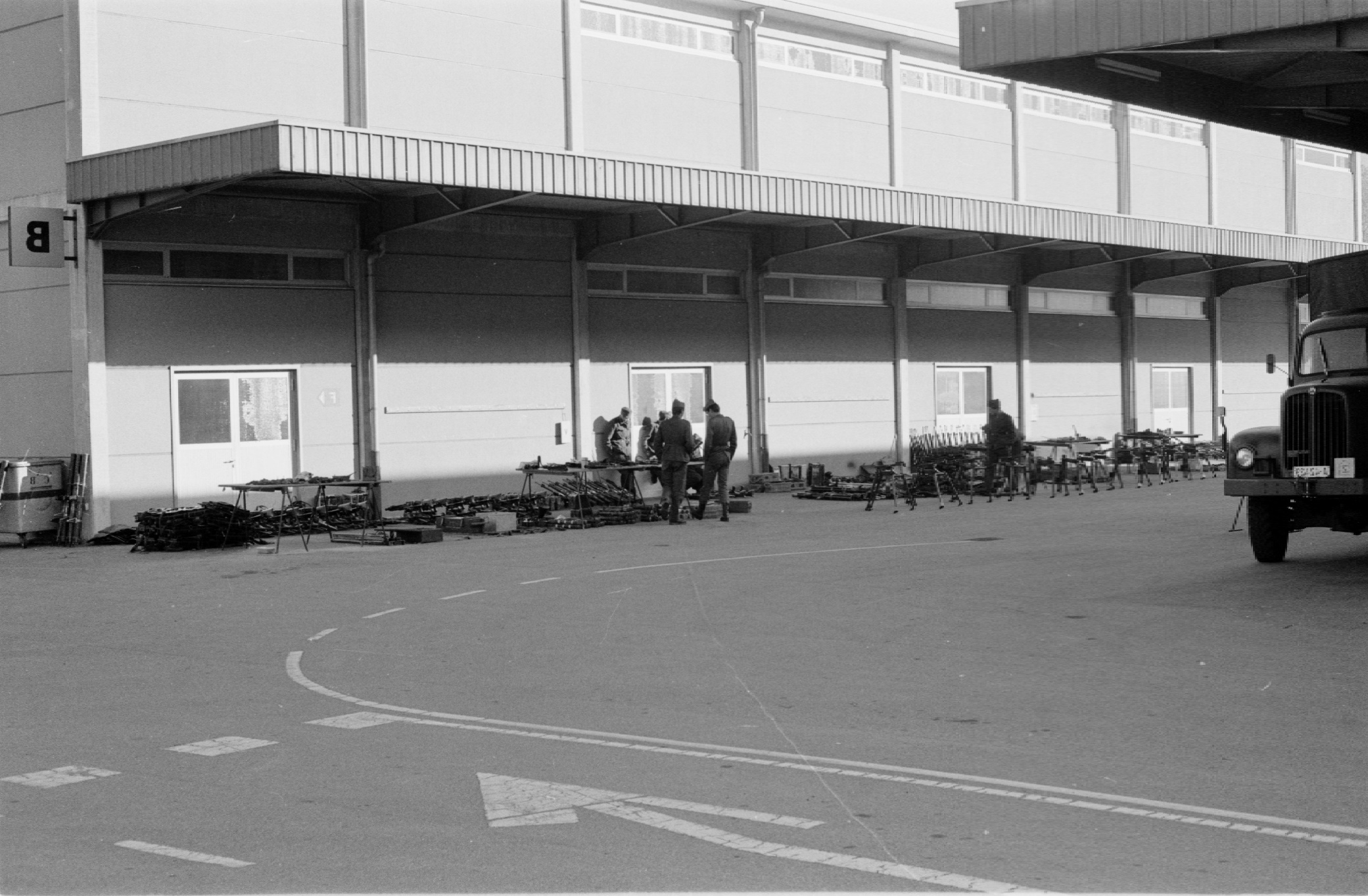 © Roberto Knijnenburg
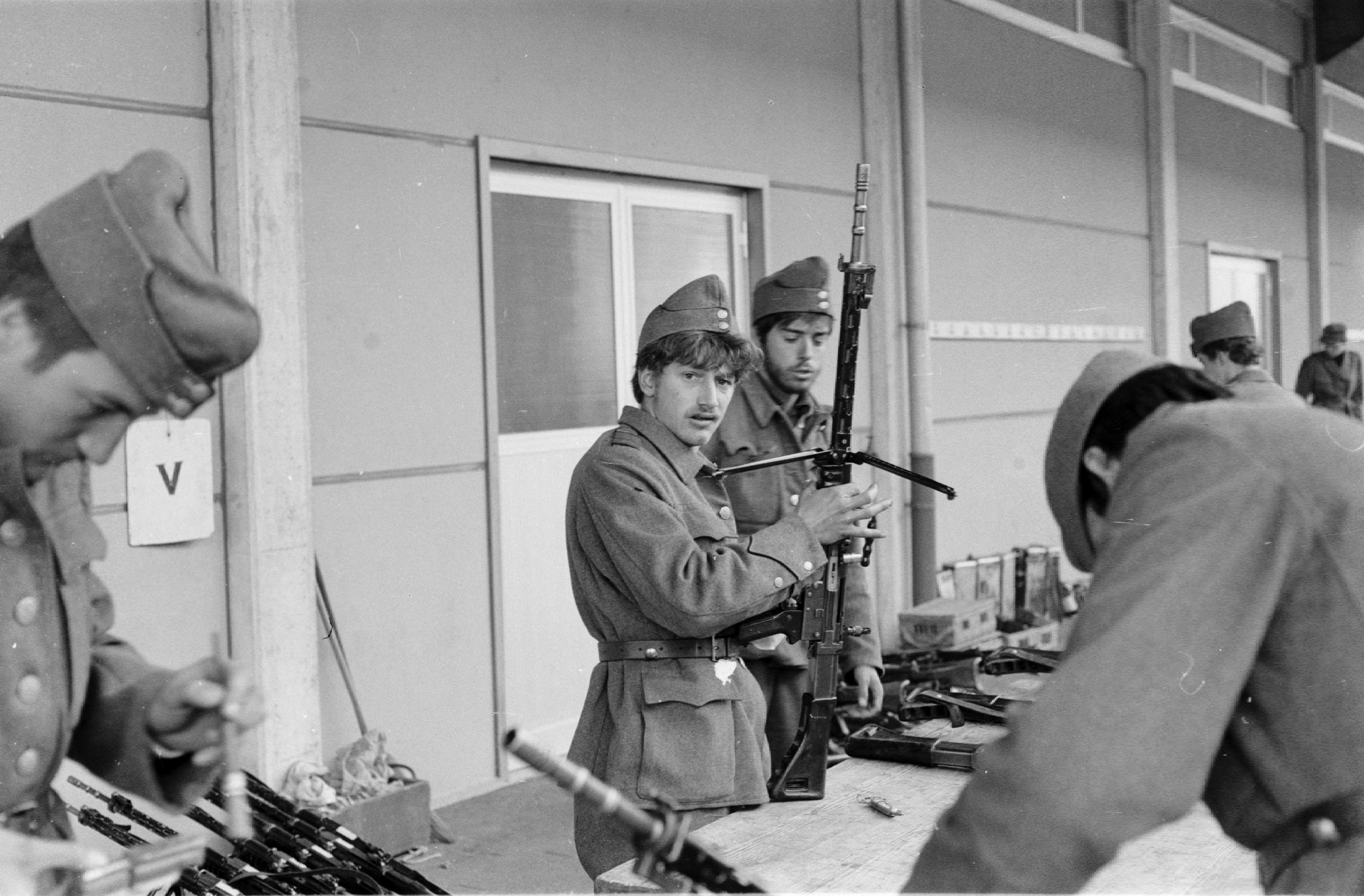 © Roberto Knijnenburg
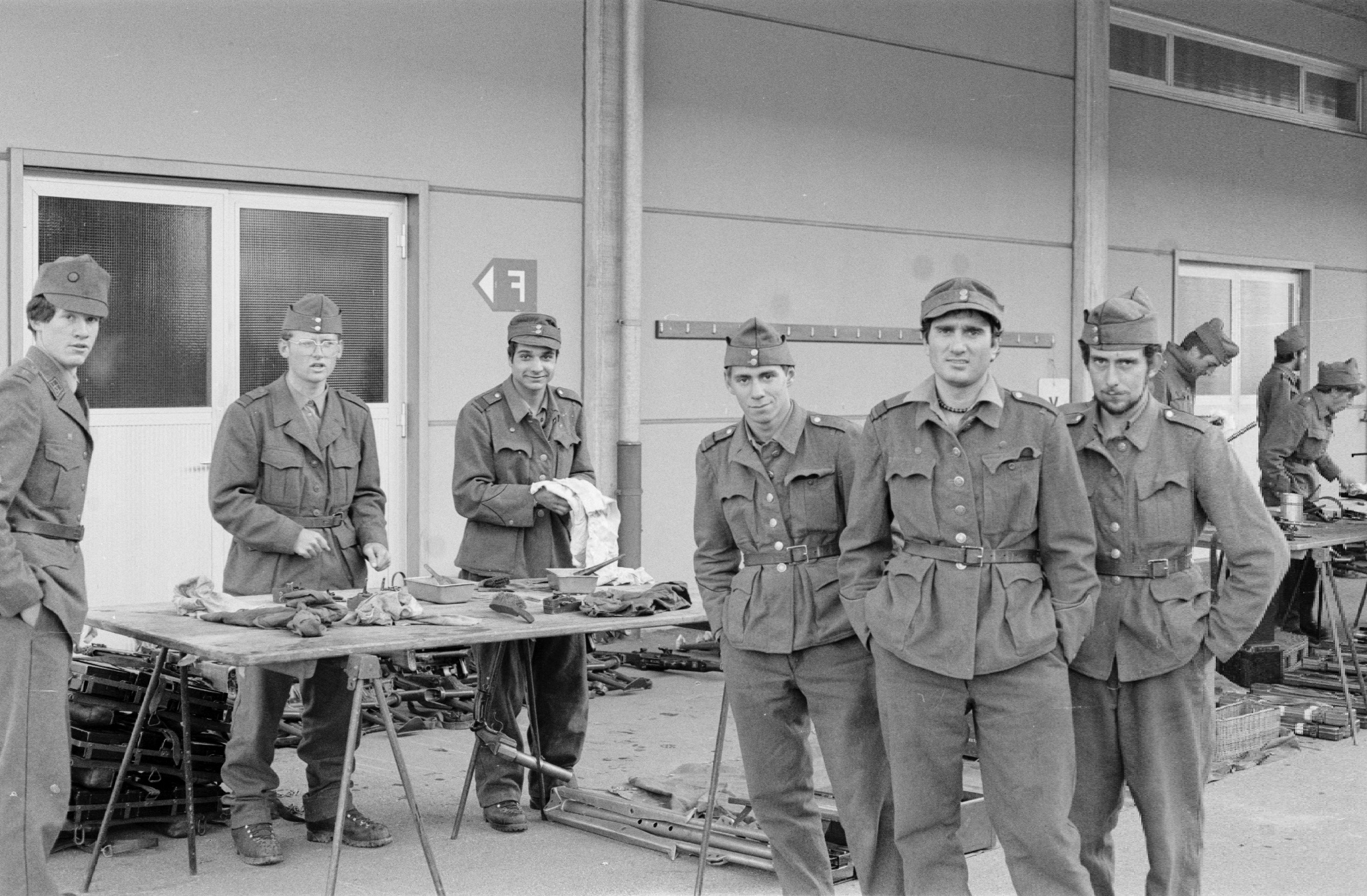 © Roberto Knijnenburg
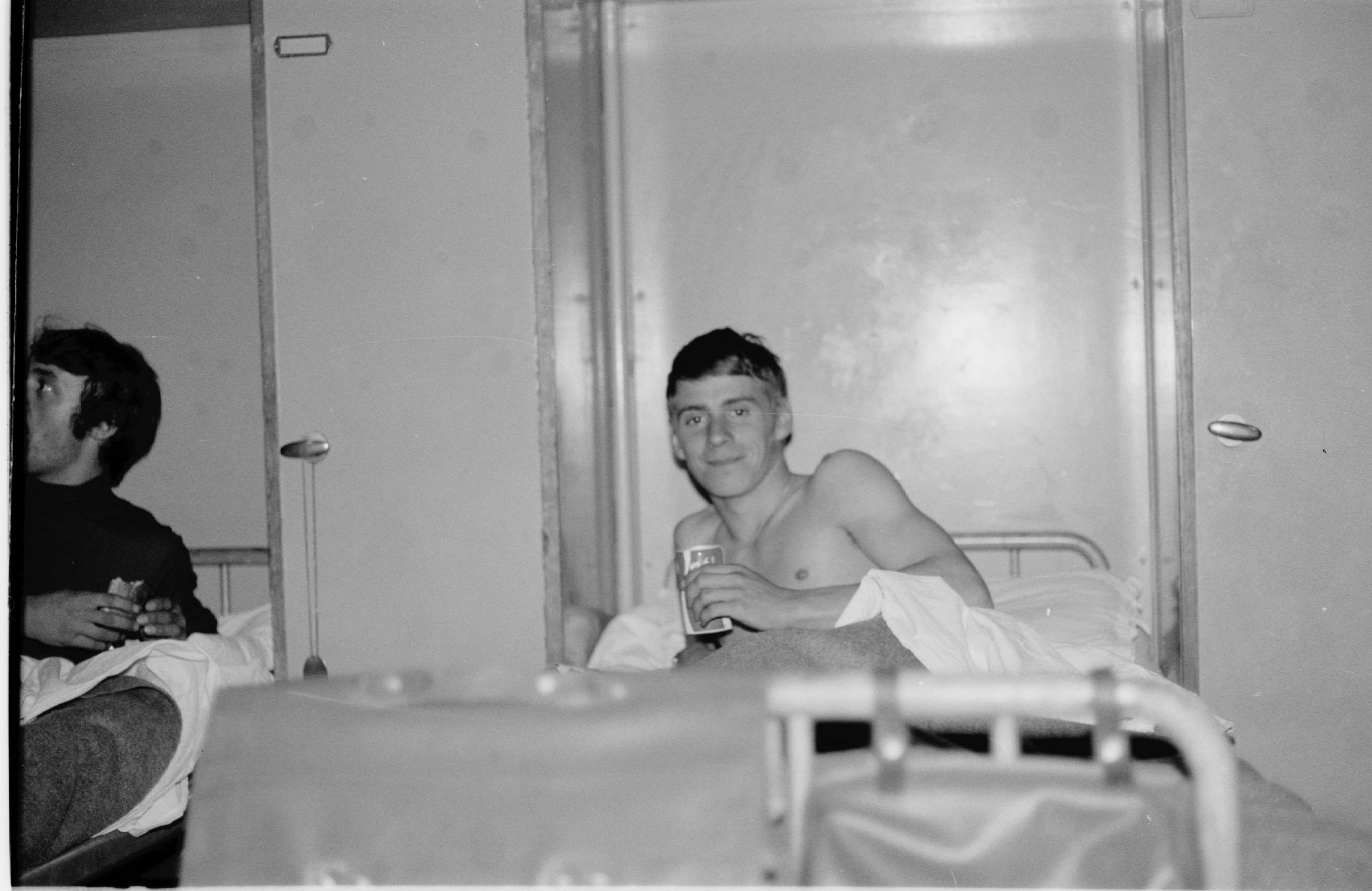 © Roberto Knijnenburg
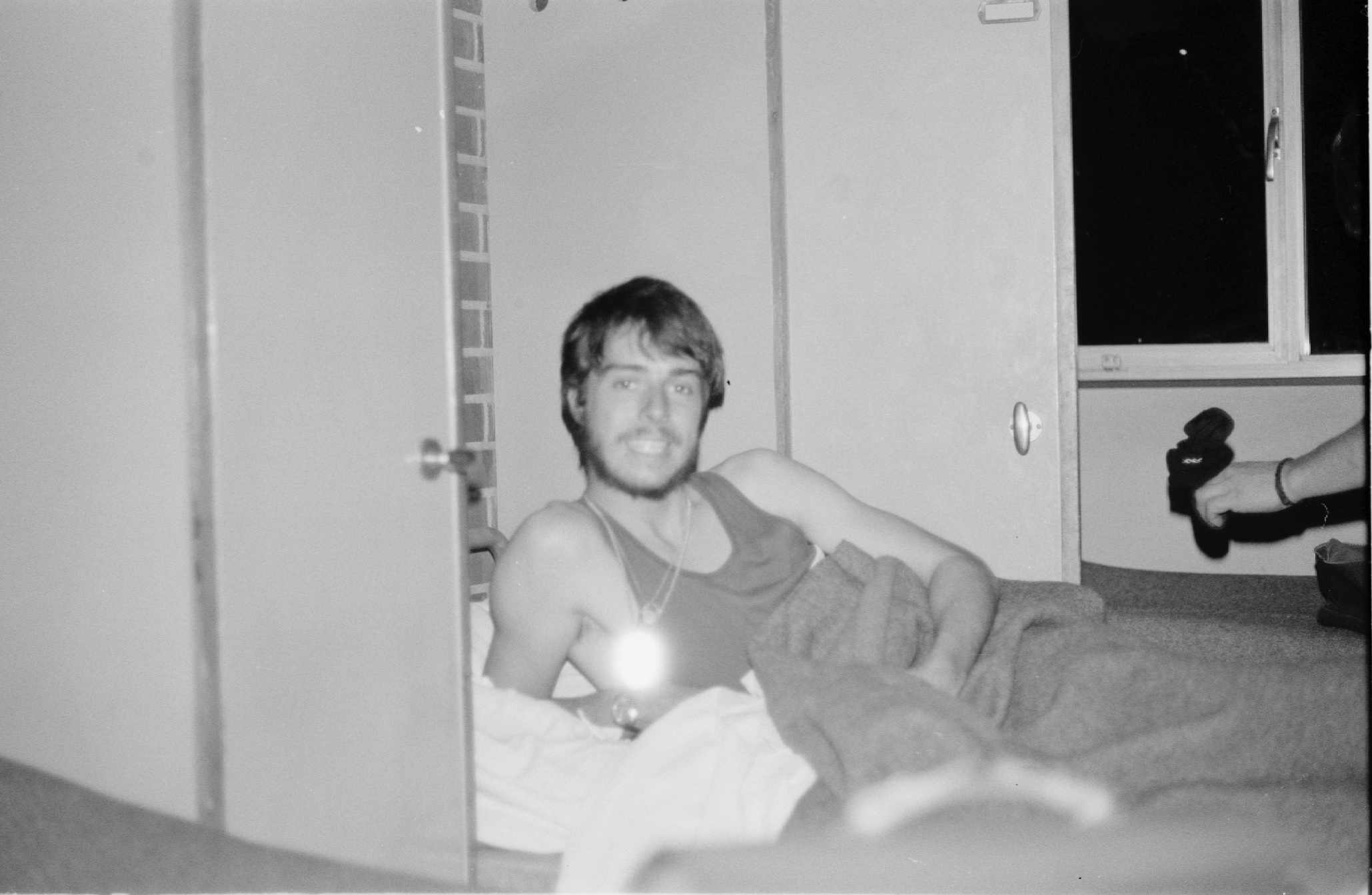 © Roberto Knijnenburg
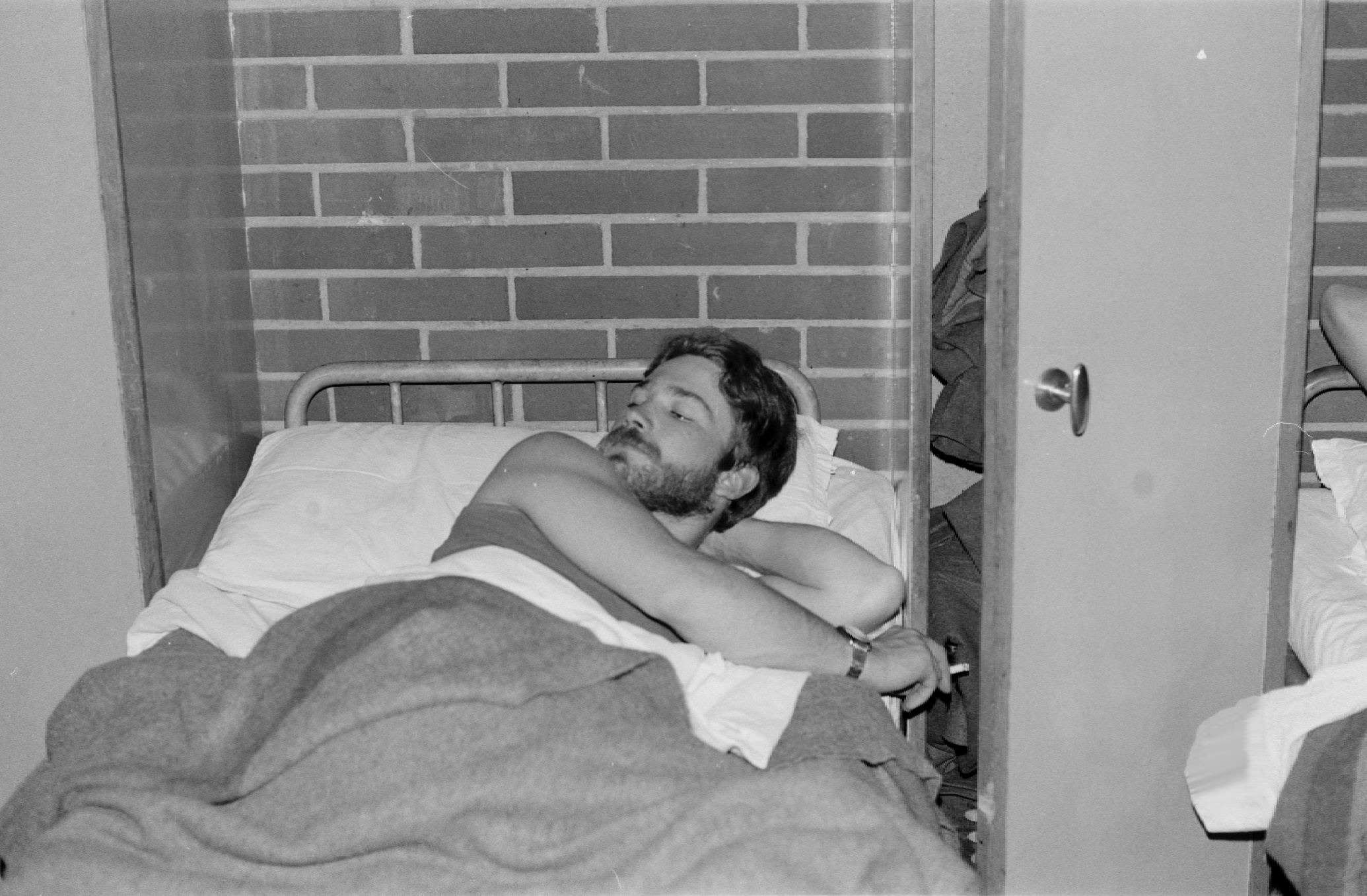 © Roberto Knijnenburg
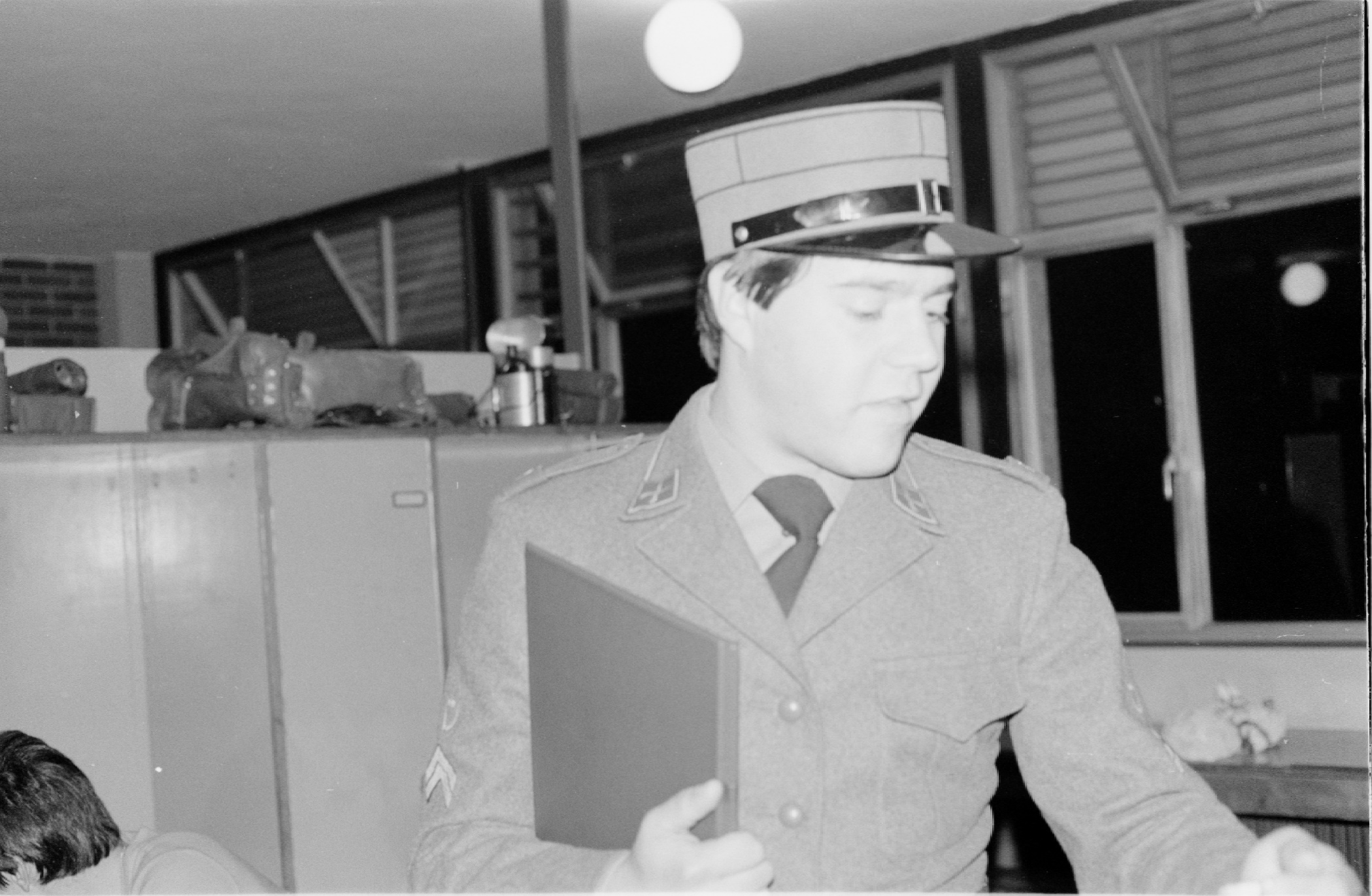 © Roberto Knijnenburg
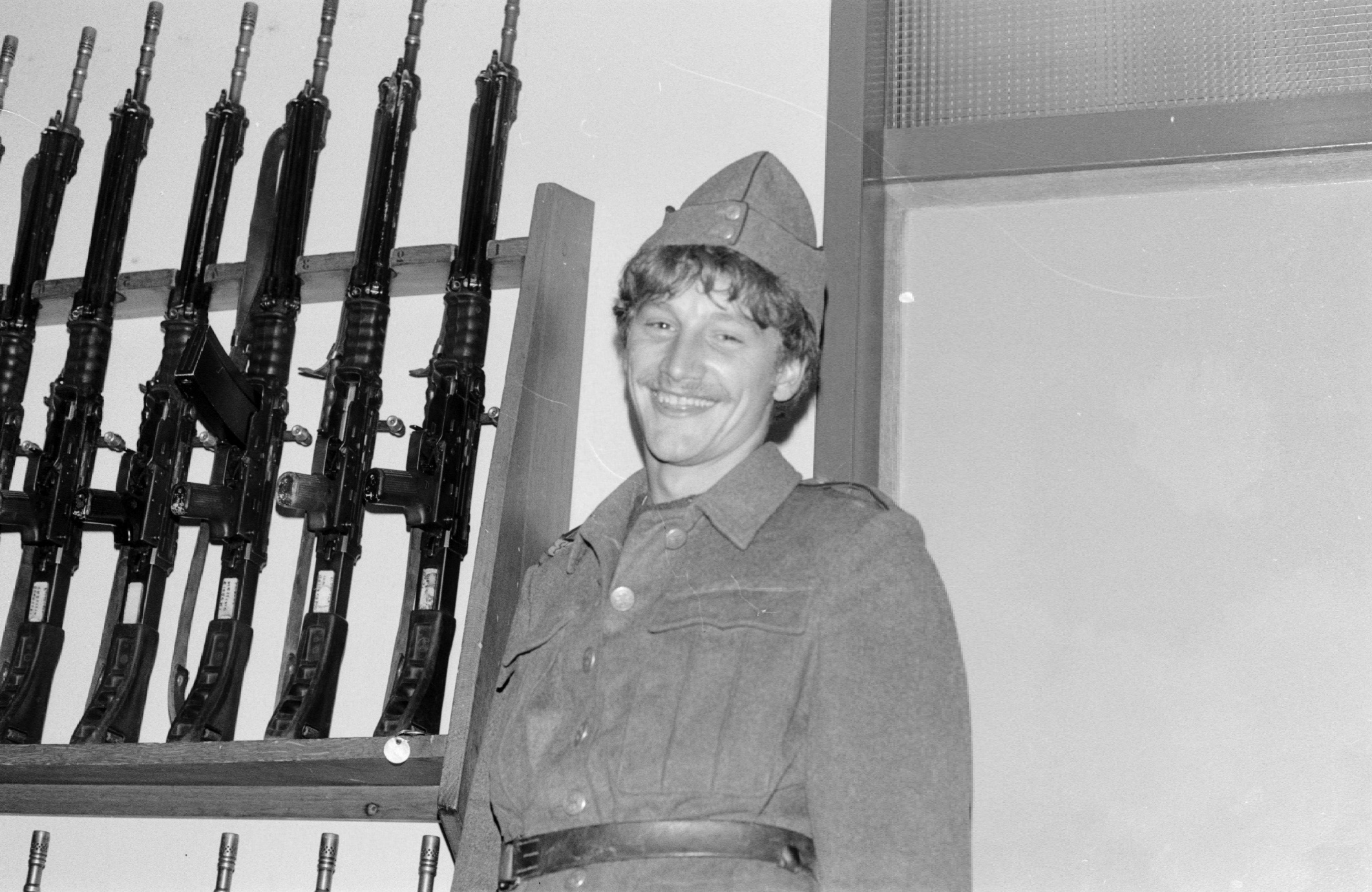 © Roberto Knijnenburg
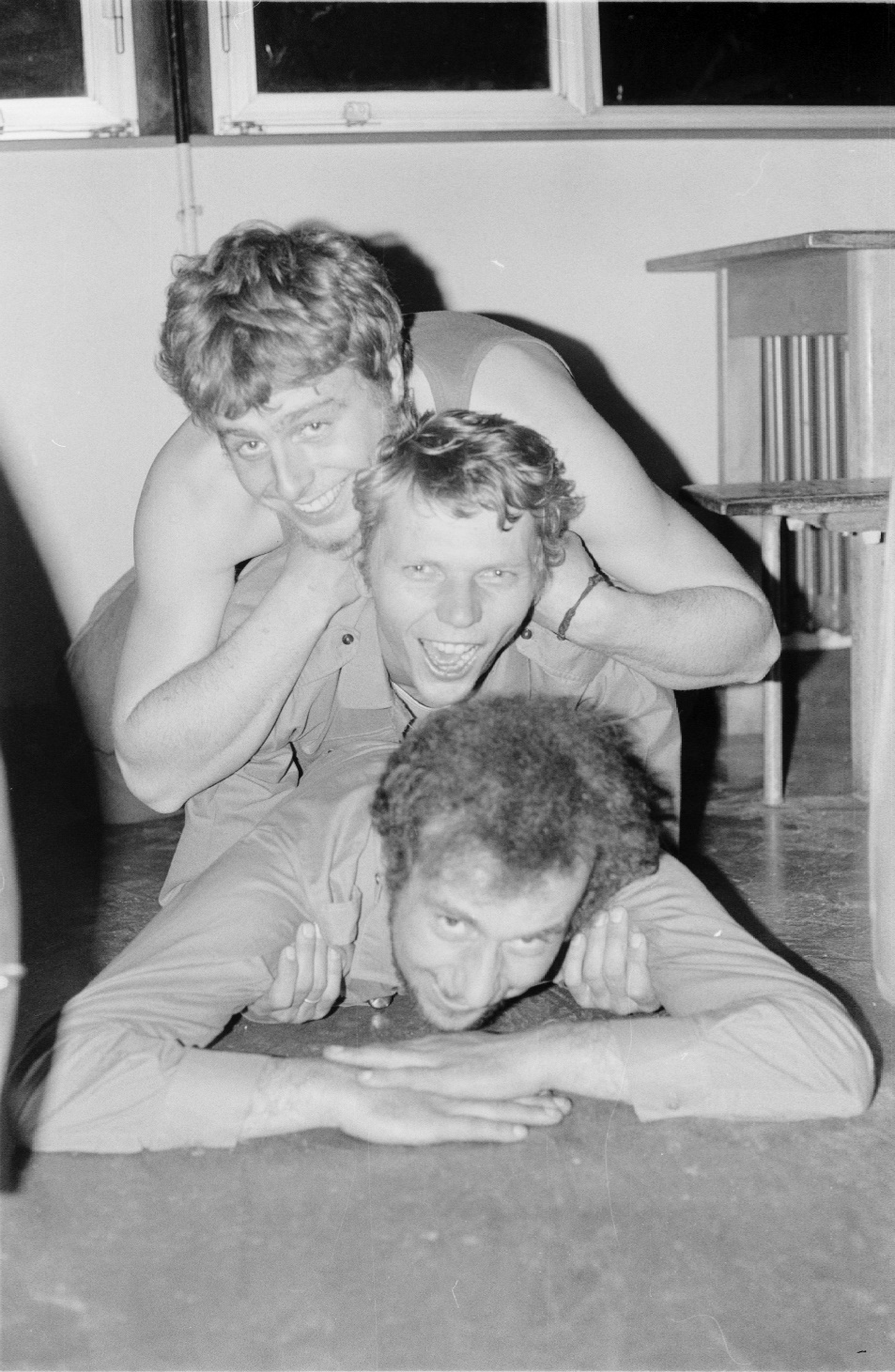 © Roberto Knijnenburg
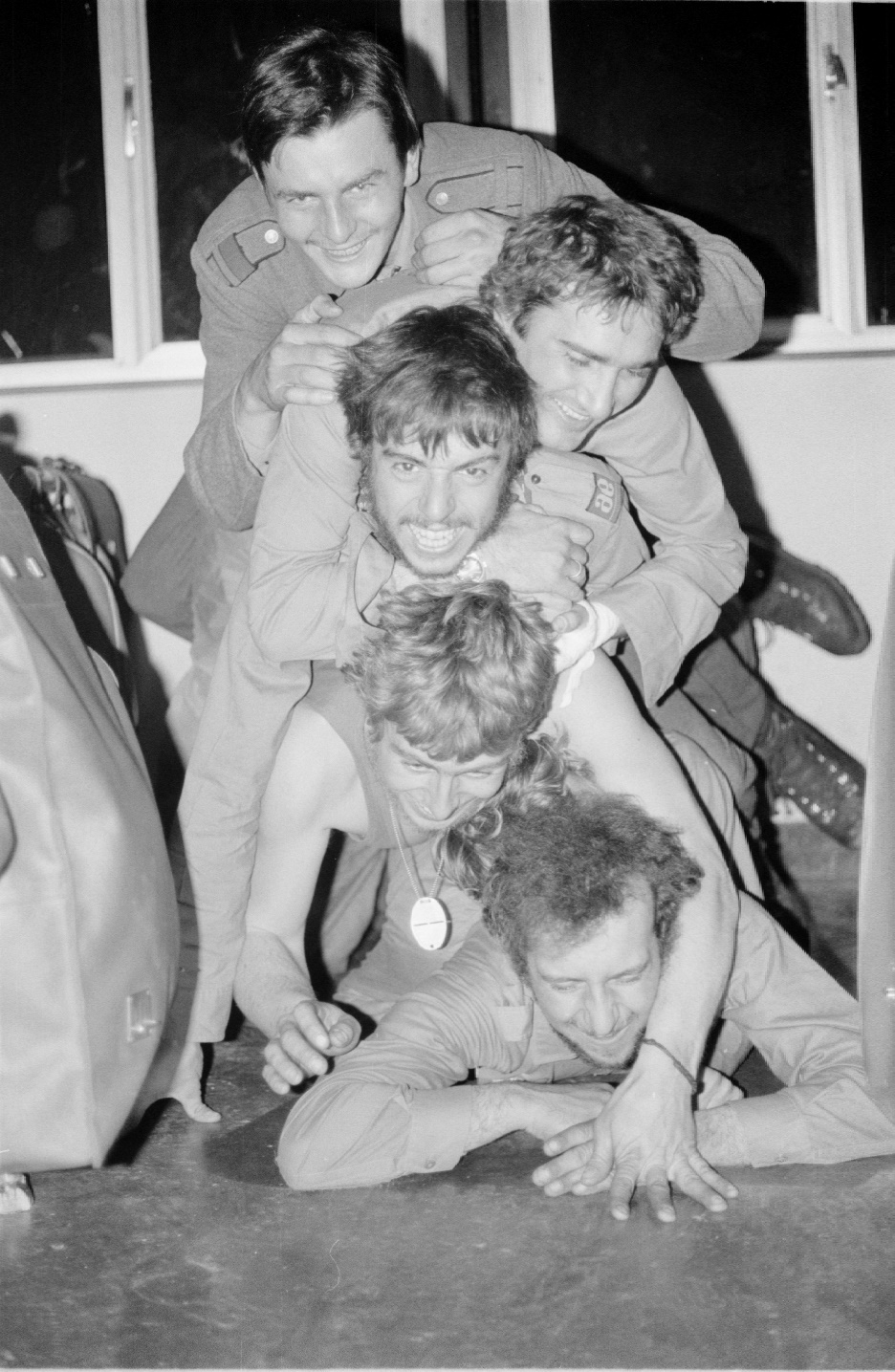 © Roberto Knijnenburg
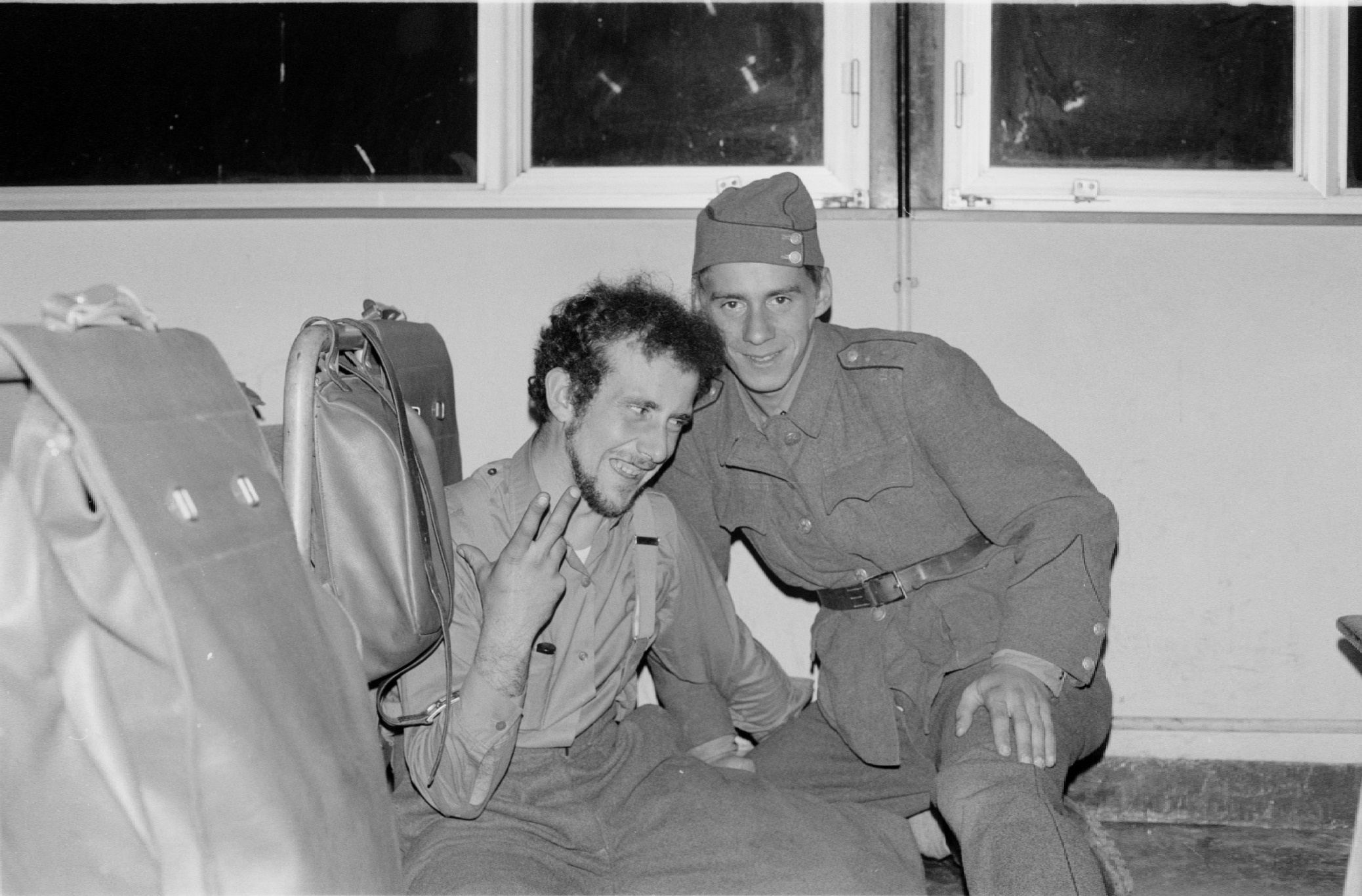 © Roberto Knijnenburg
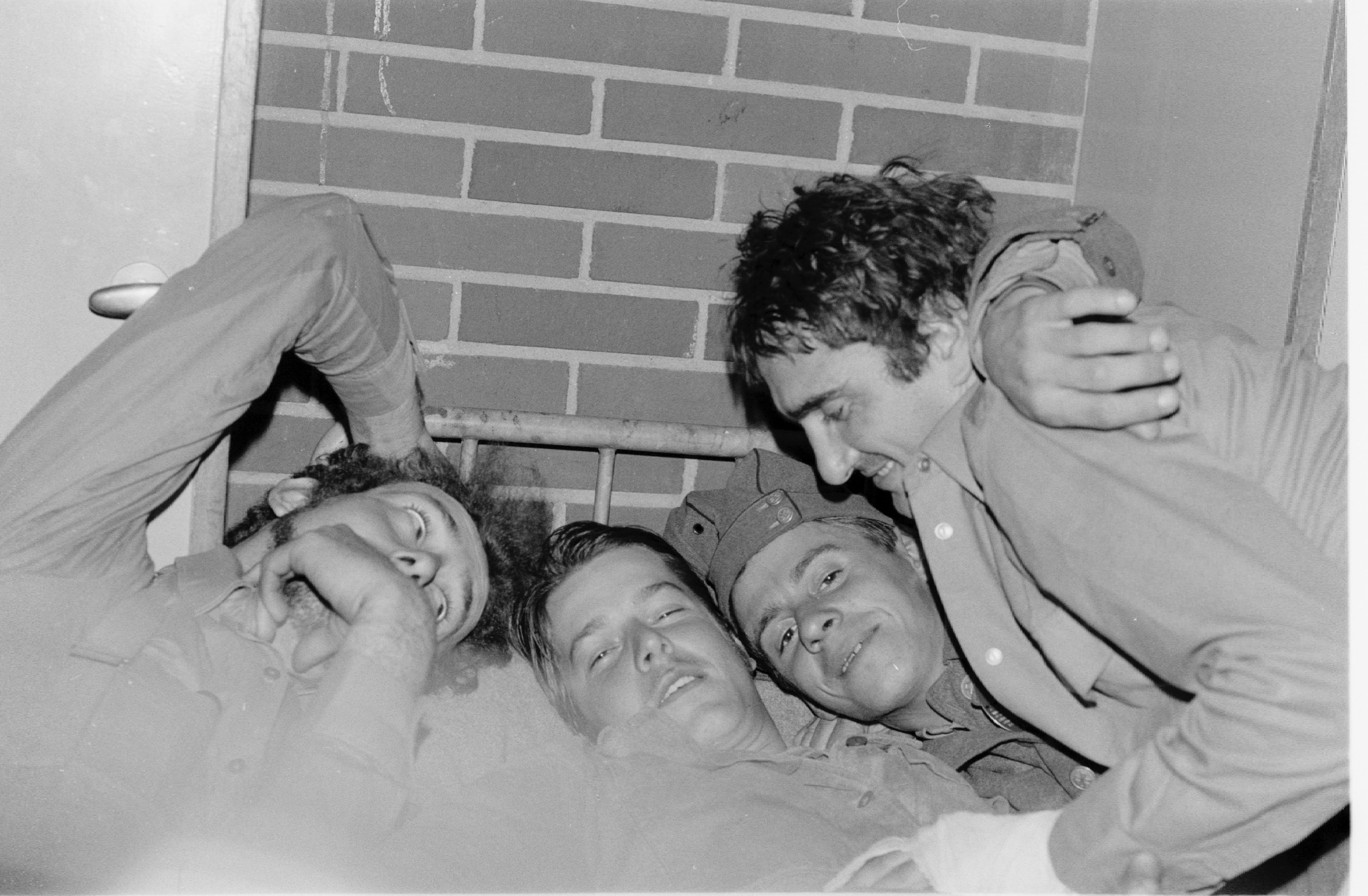 © Roberto Knijnenburg
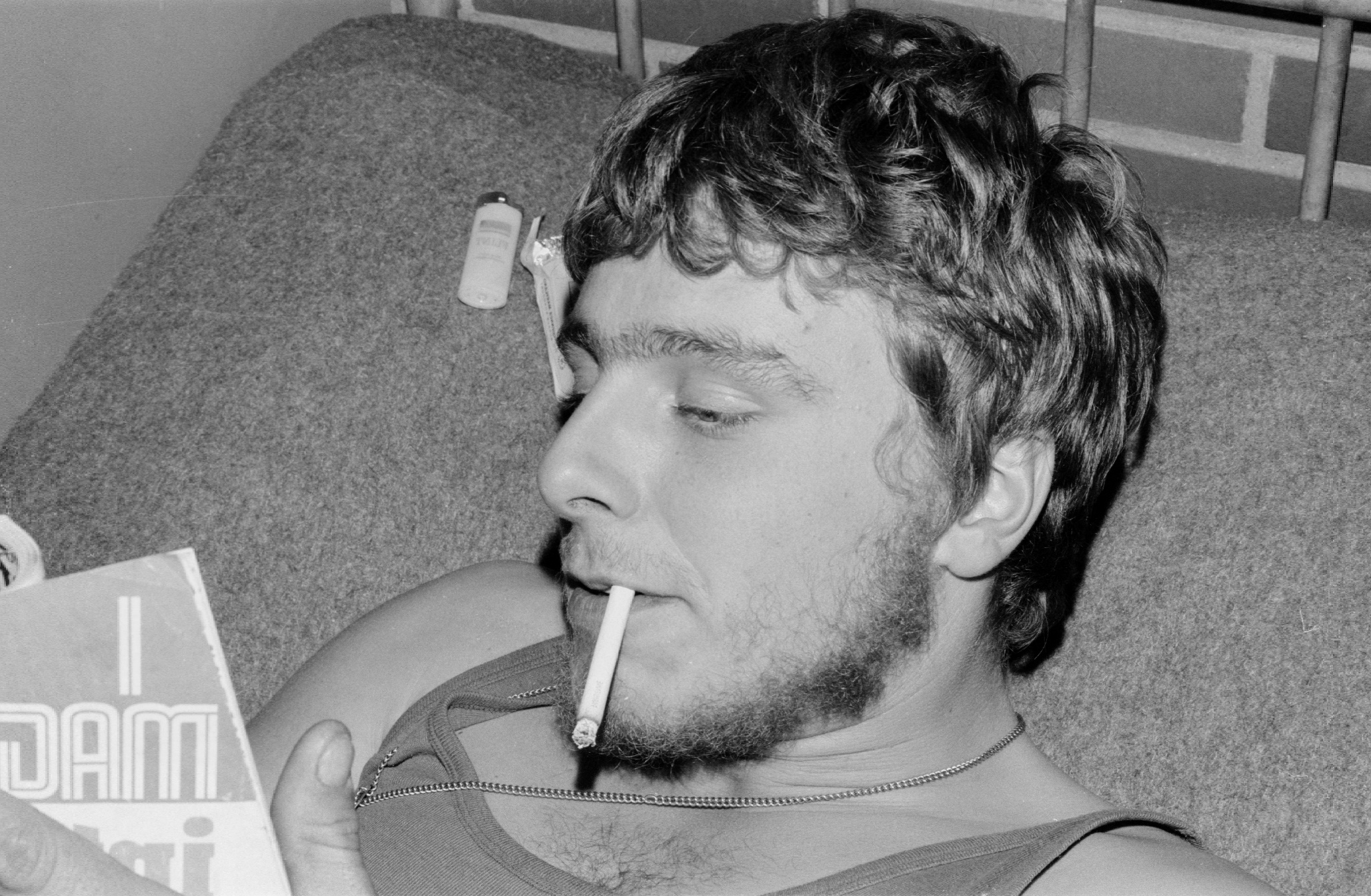 © Roberto Knijnenburg
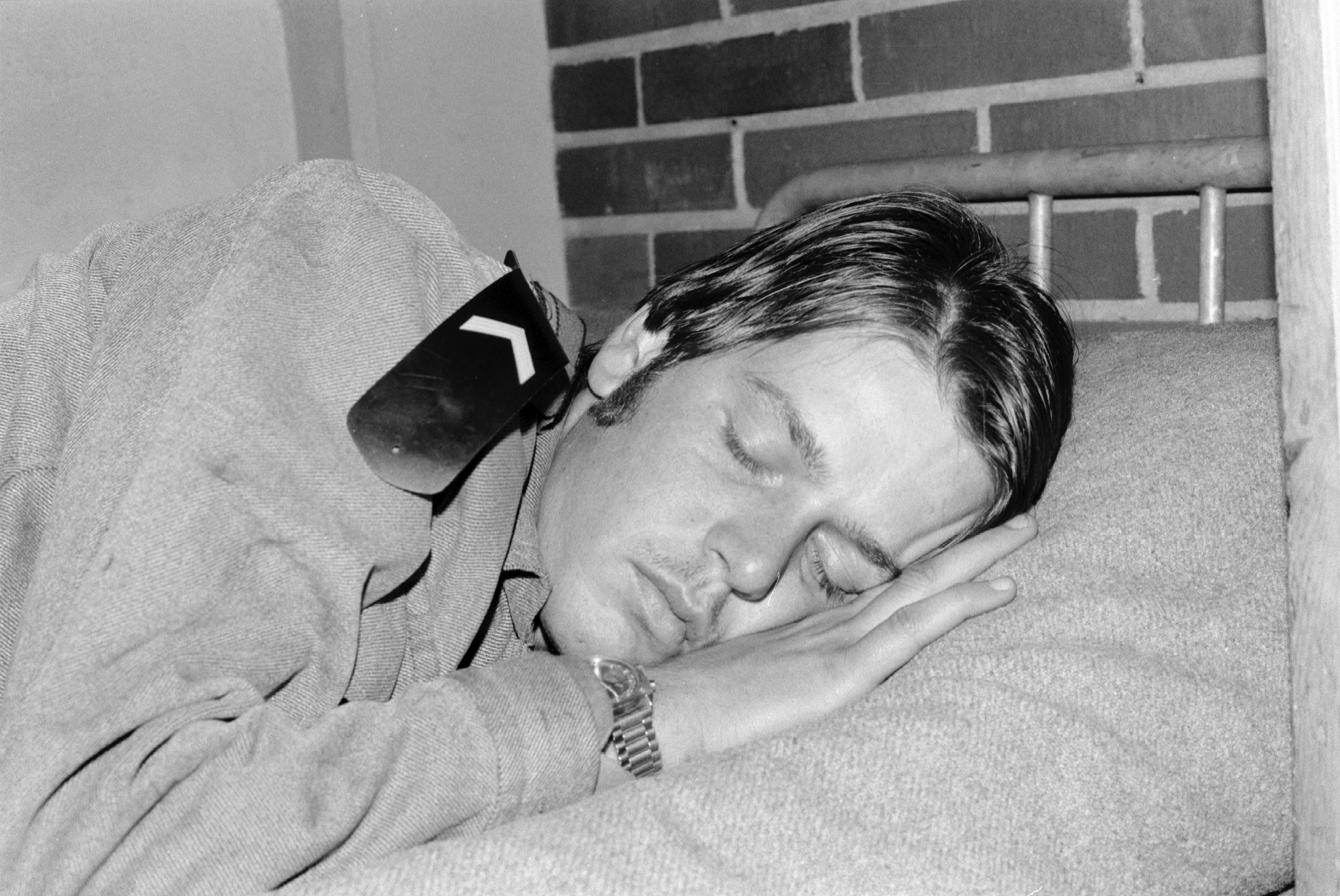 © Roberto Knijnenburg
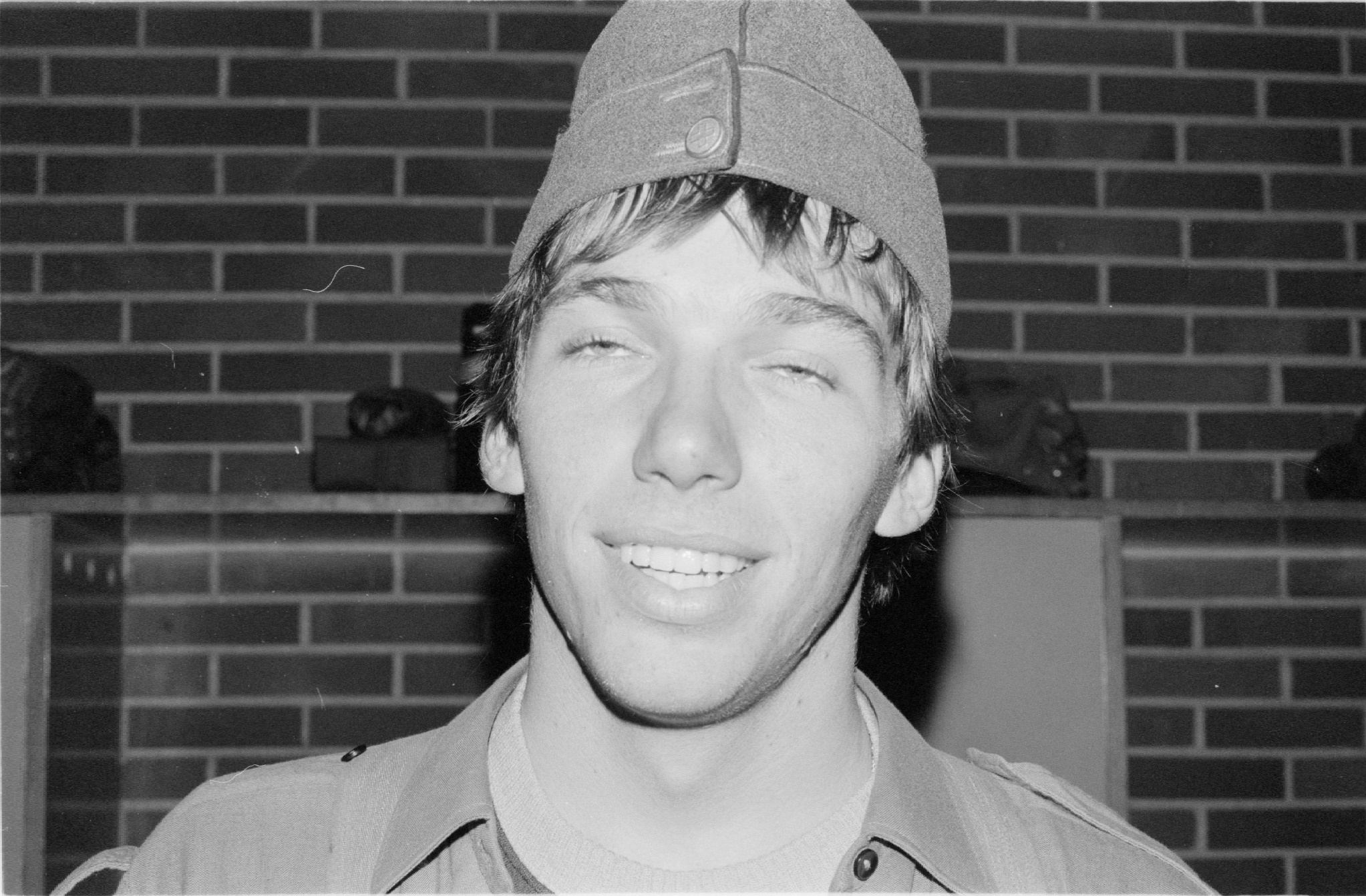 © Roberto Knijnenburg
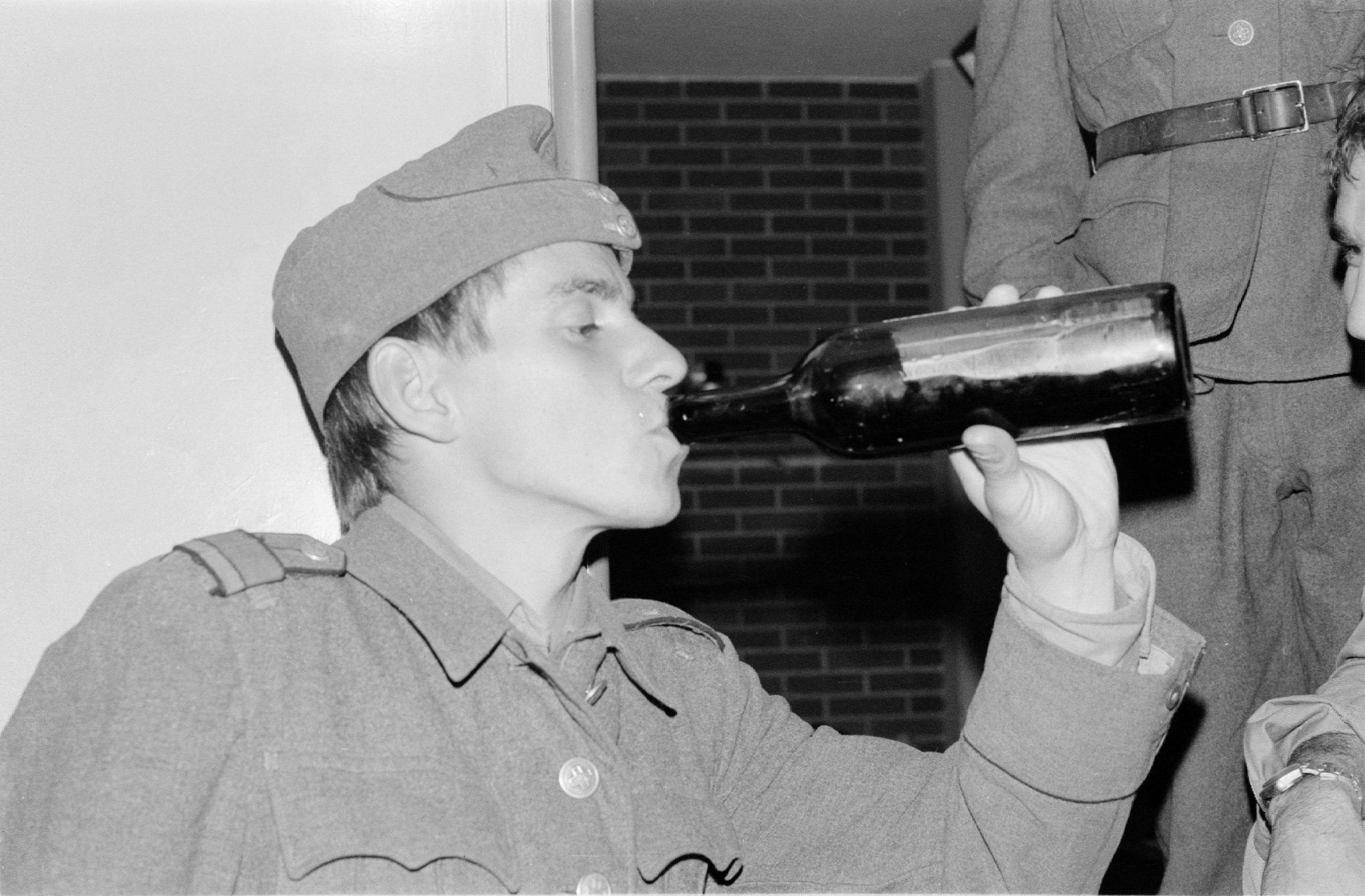 © Roberto Knijnenburg
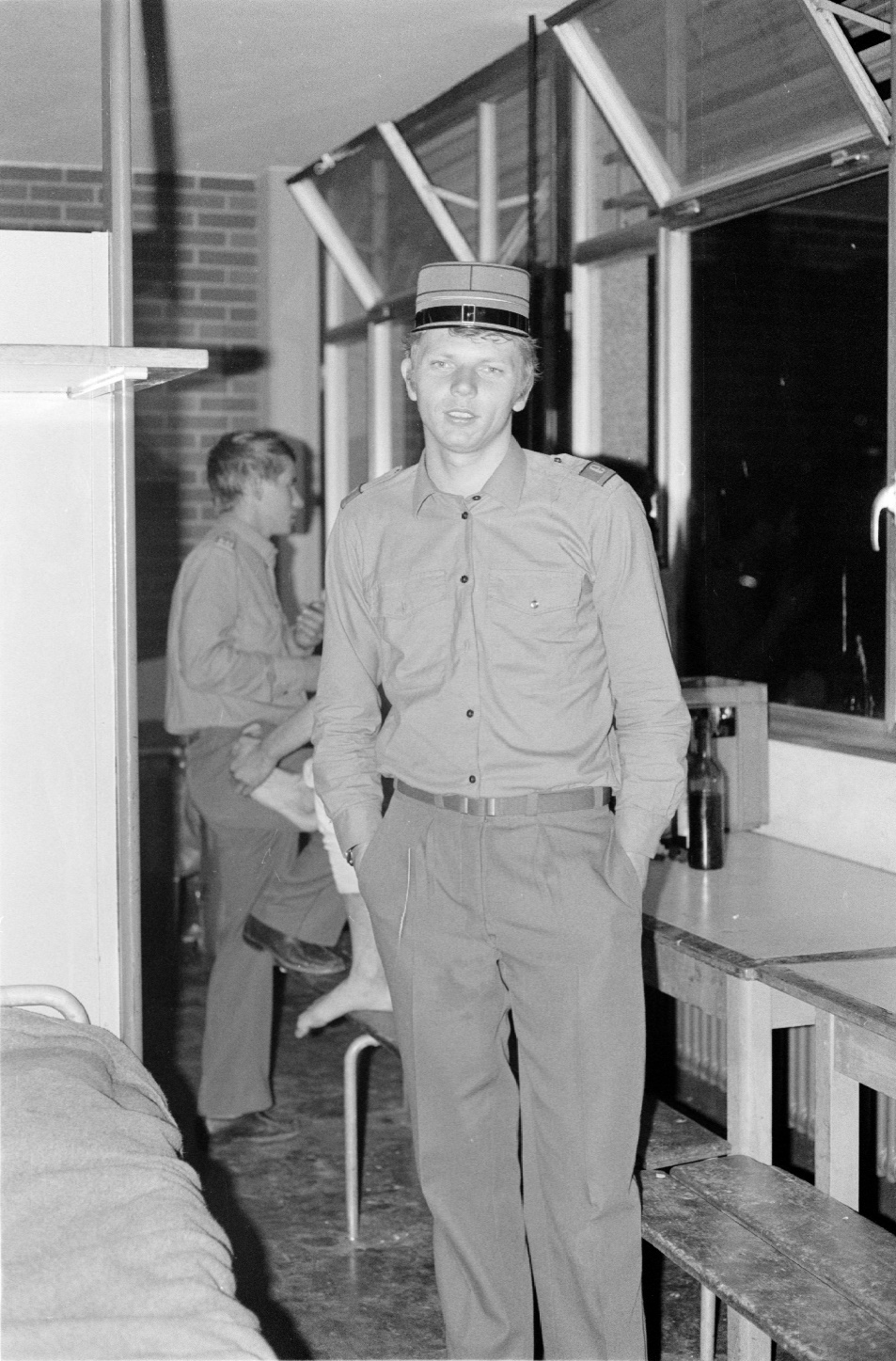 © Roberto Knijnenburg
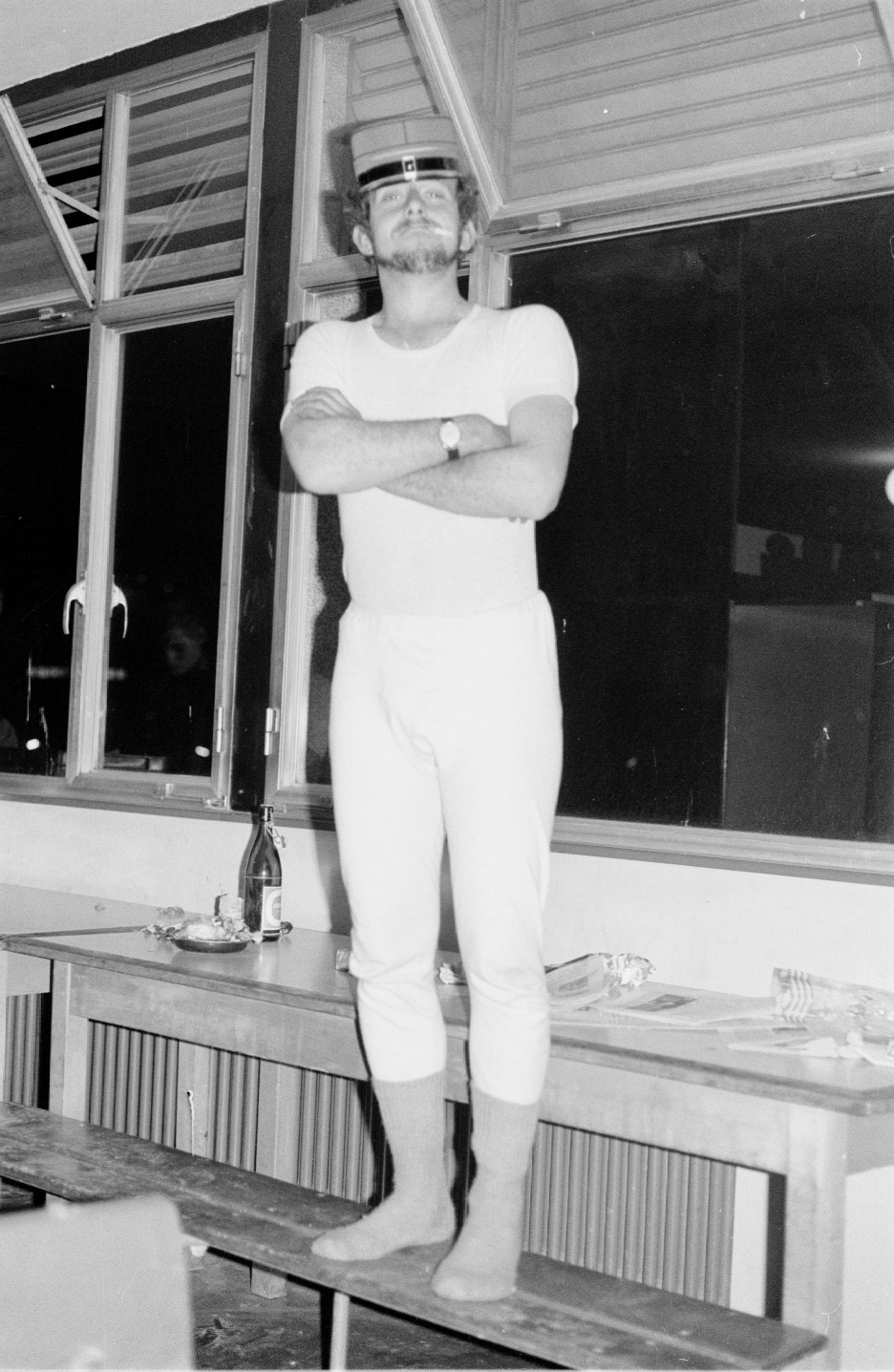 © Roberto Knijnenburg
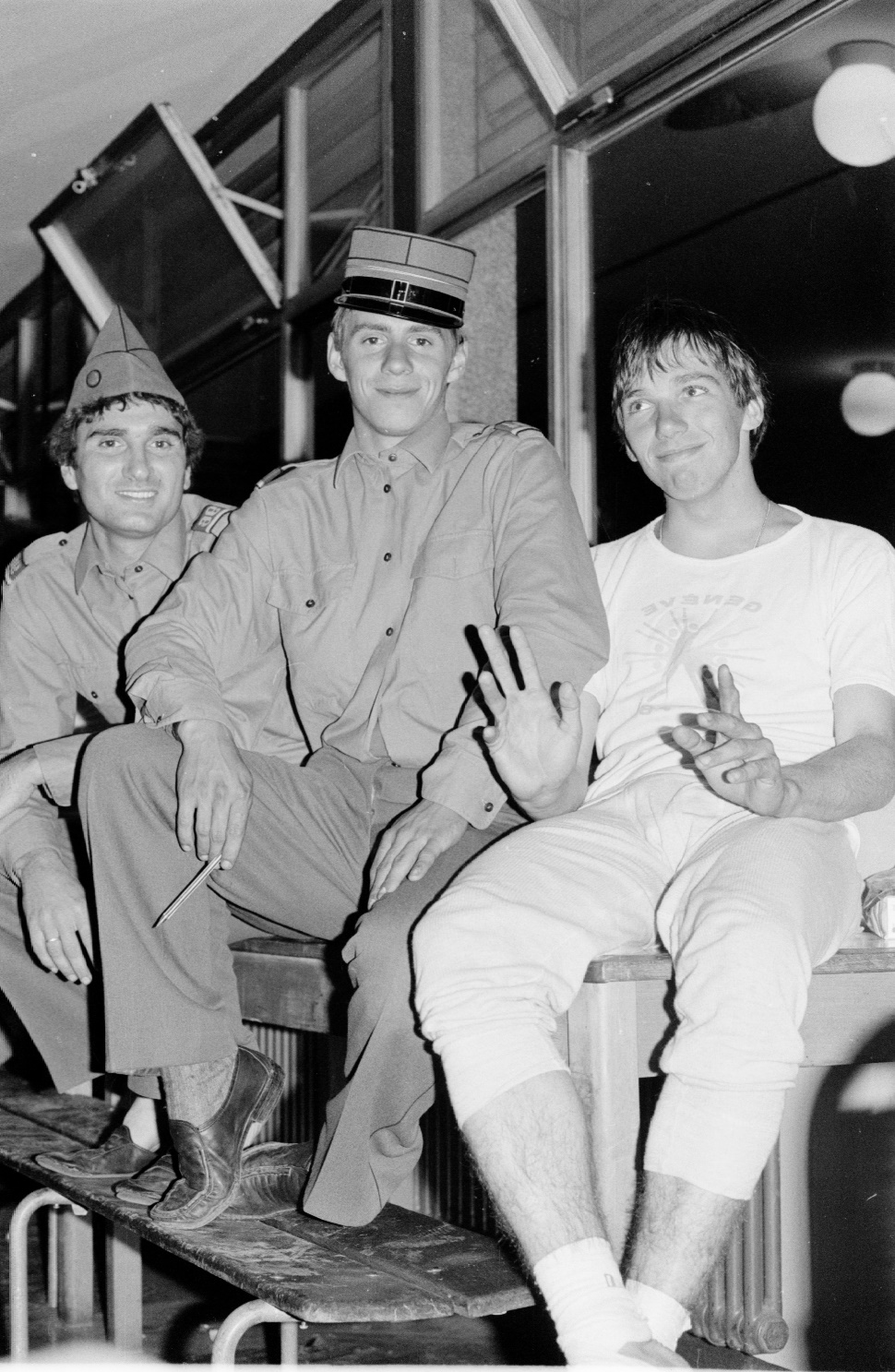 © Roberto Knijnenburg
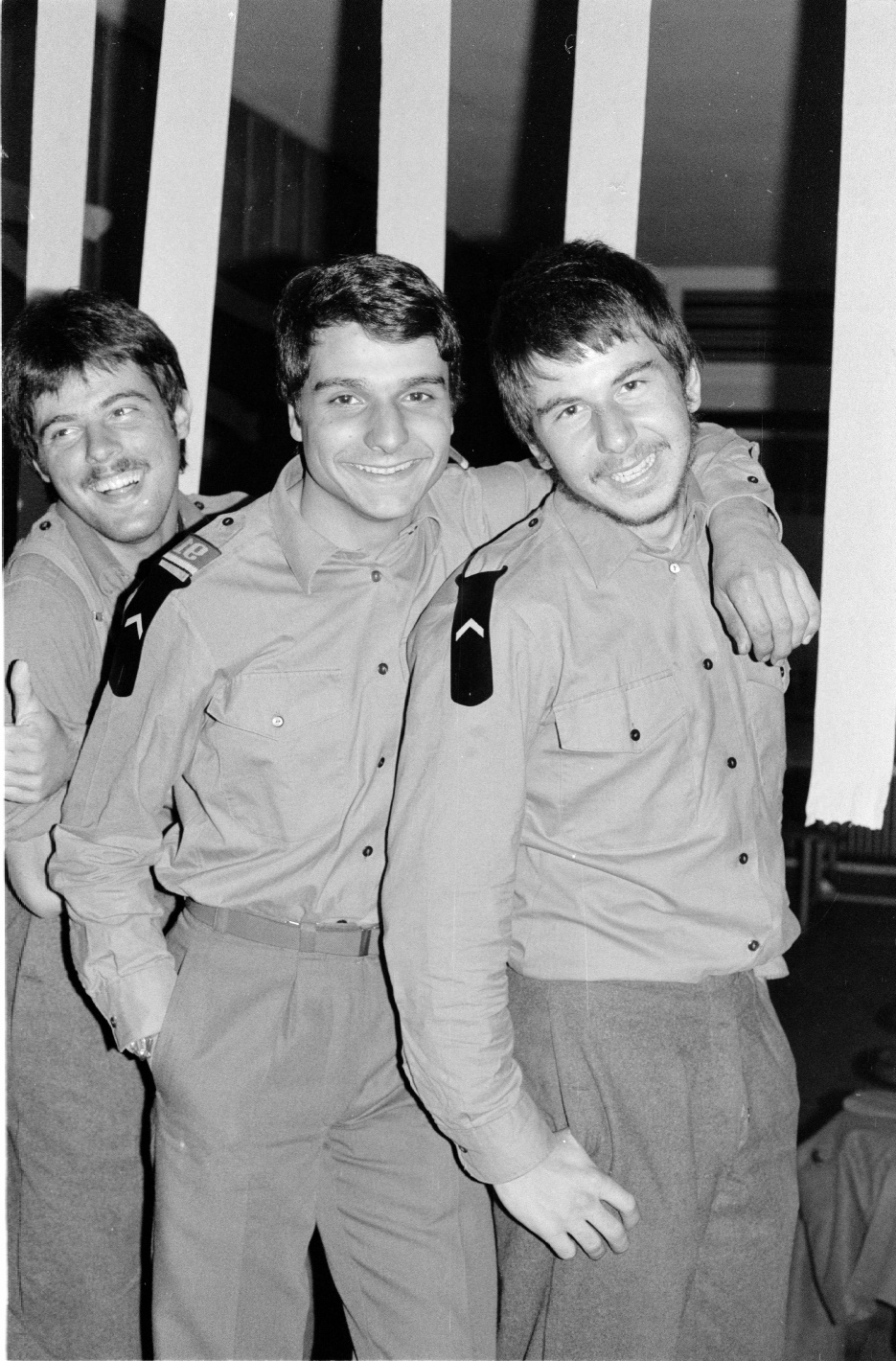 © Roberto Knijnenburg
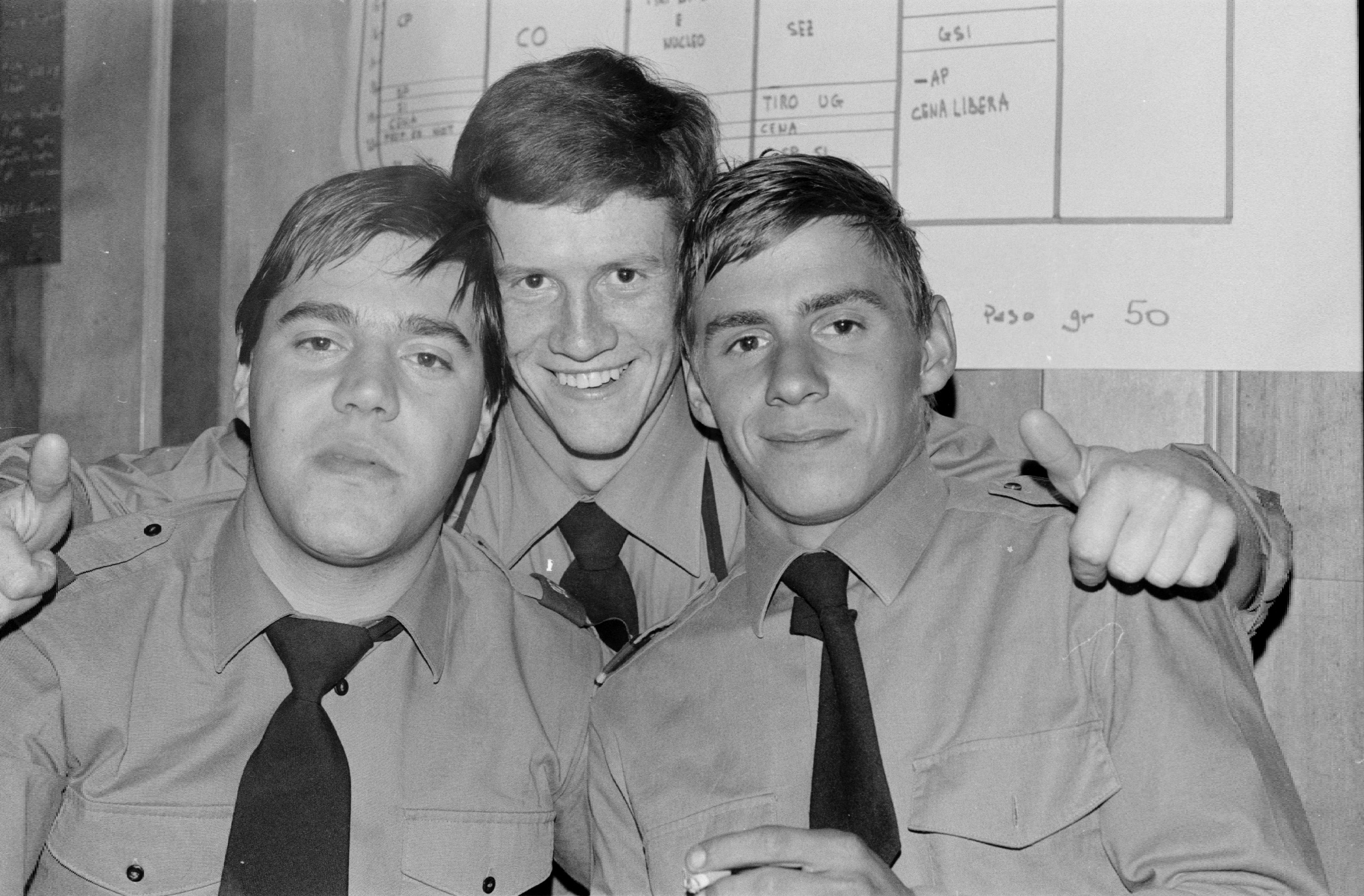 © Roberto Knijnenburg
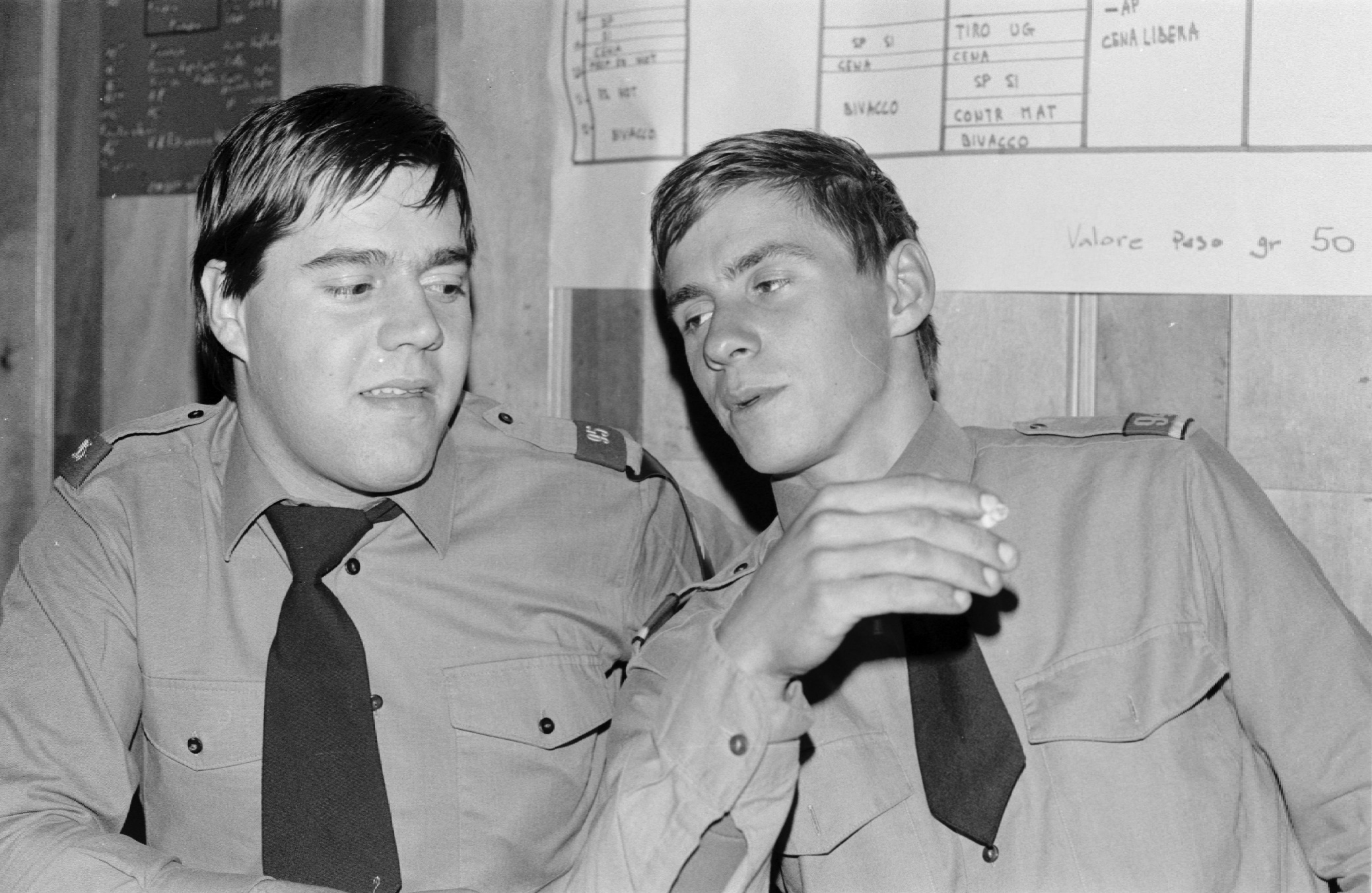 © Roberto Knijnenburg
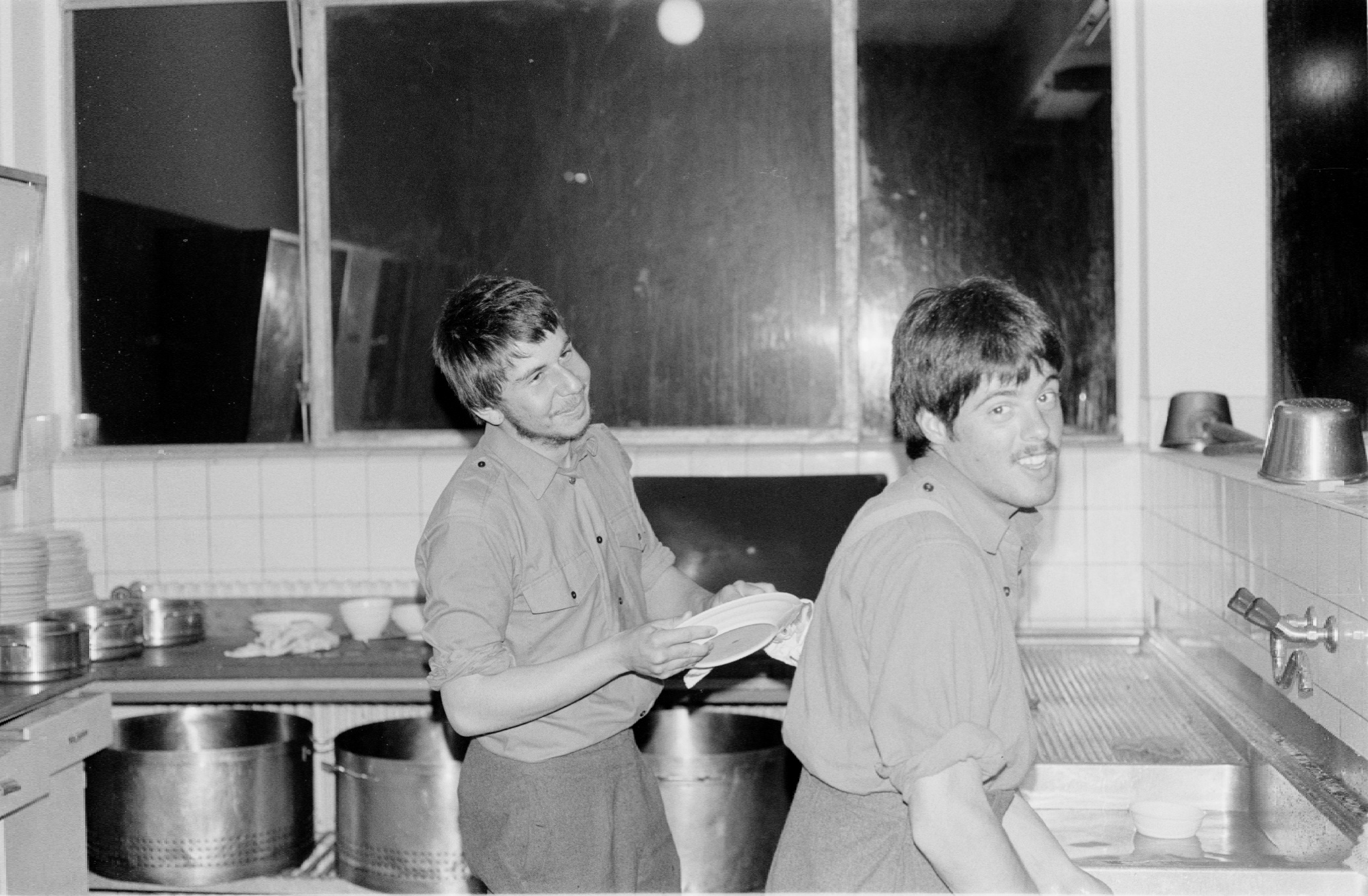 © Roberto Knijnenburg
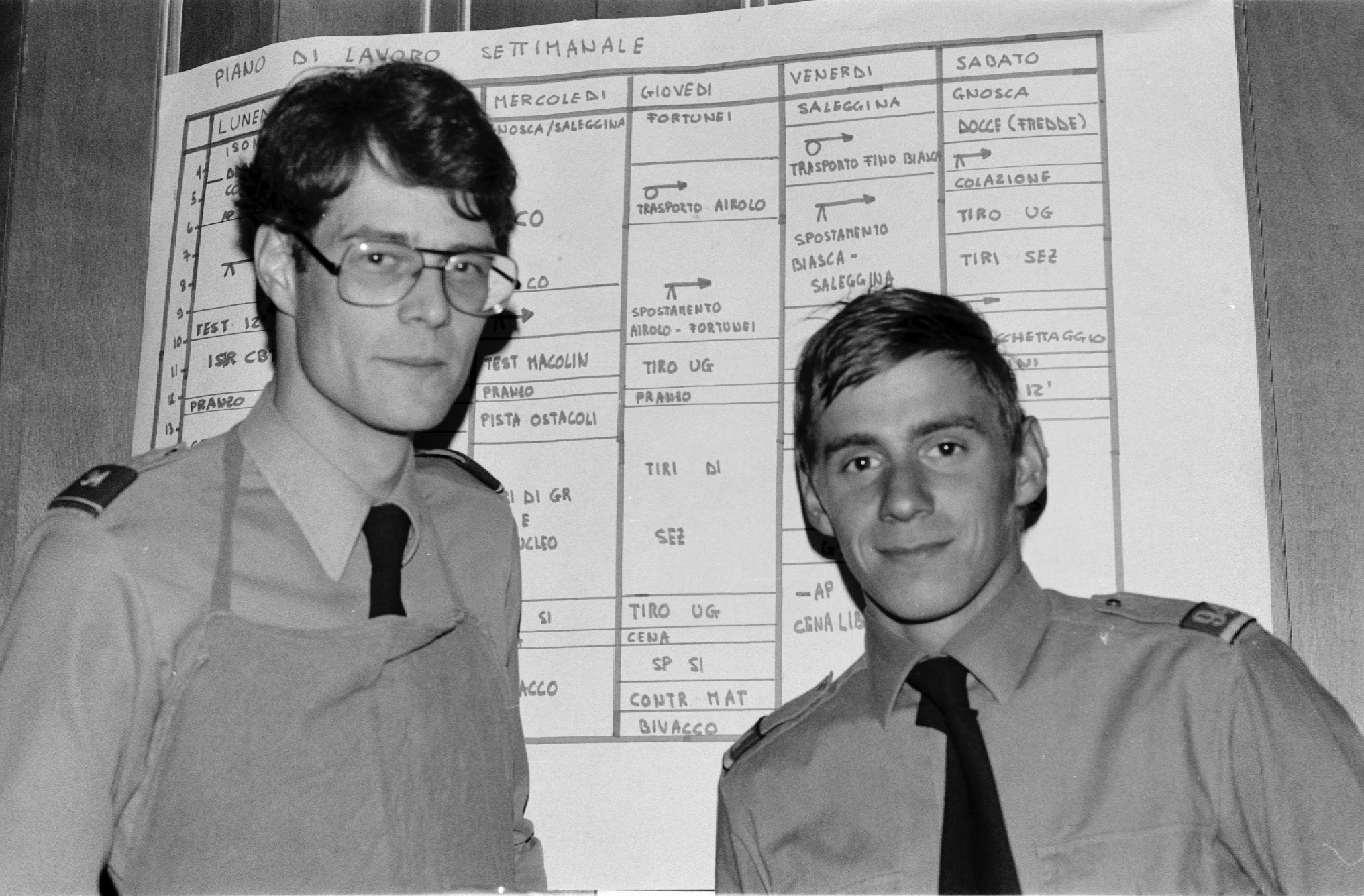 © Roberto Knijnenburg
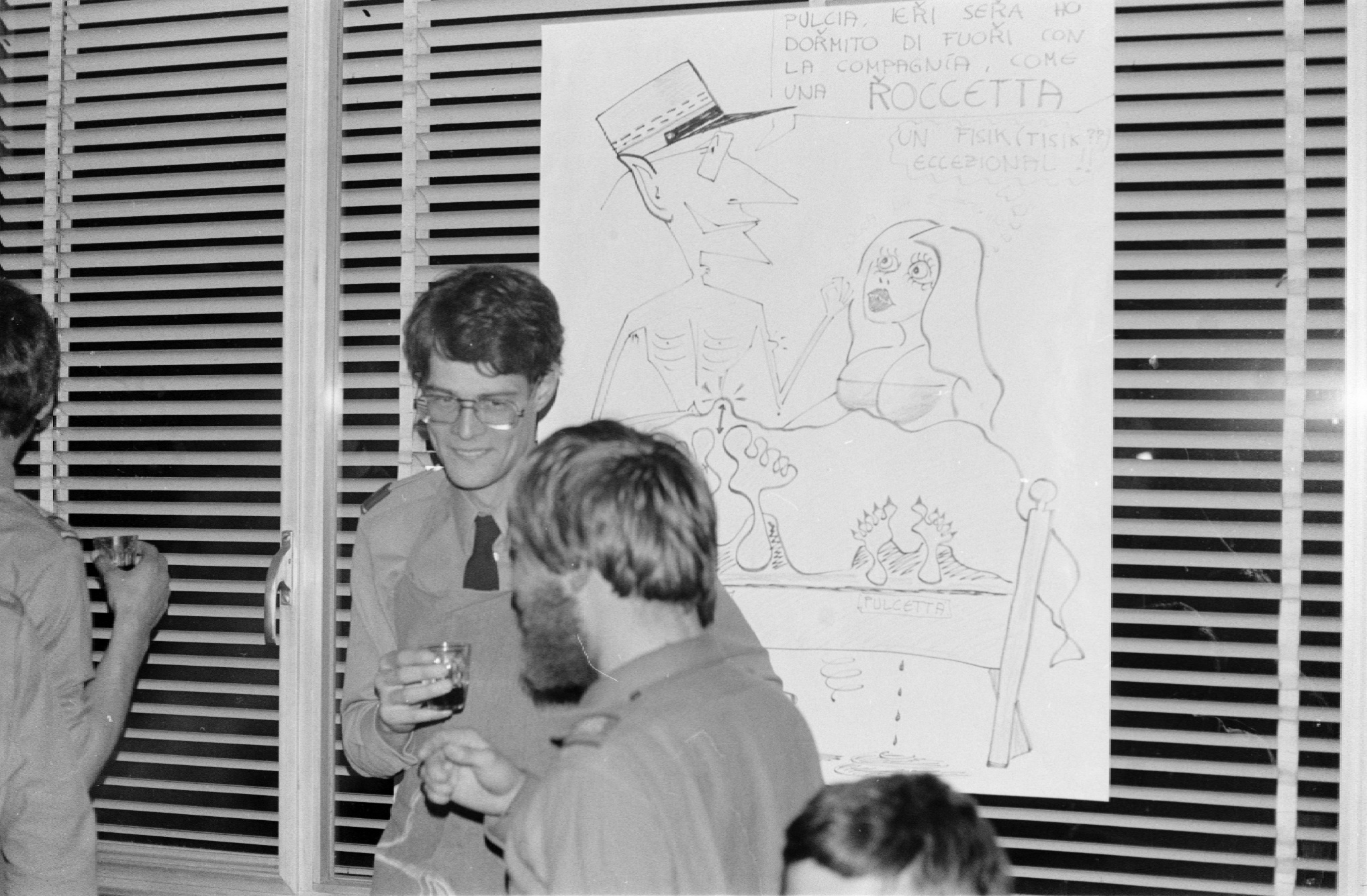 © Roberto Knijnenburg
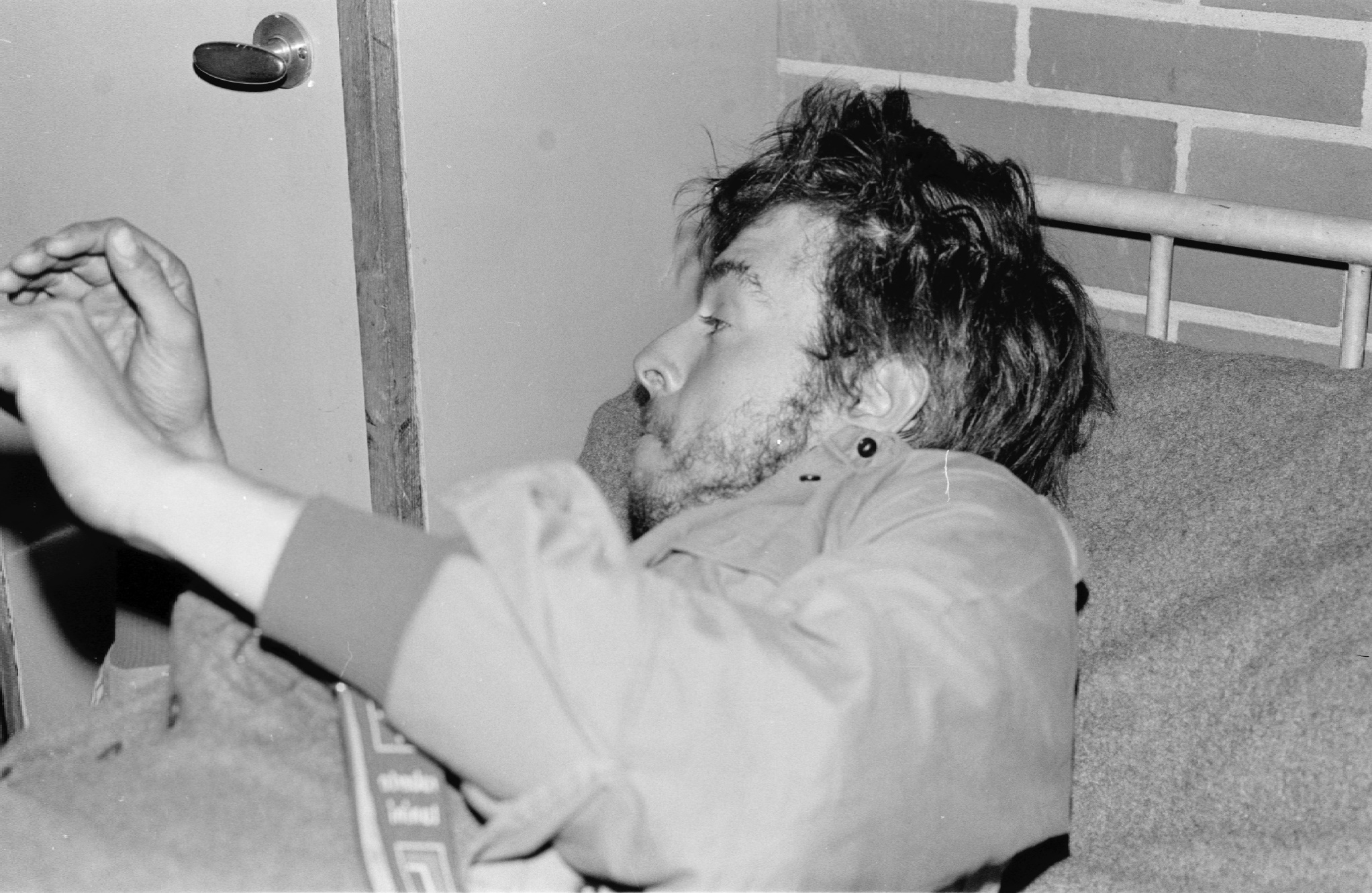 © Roberto Knijnenburg
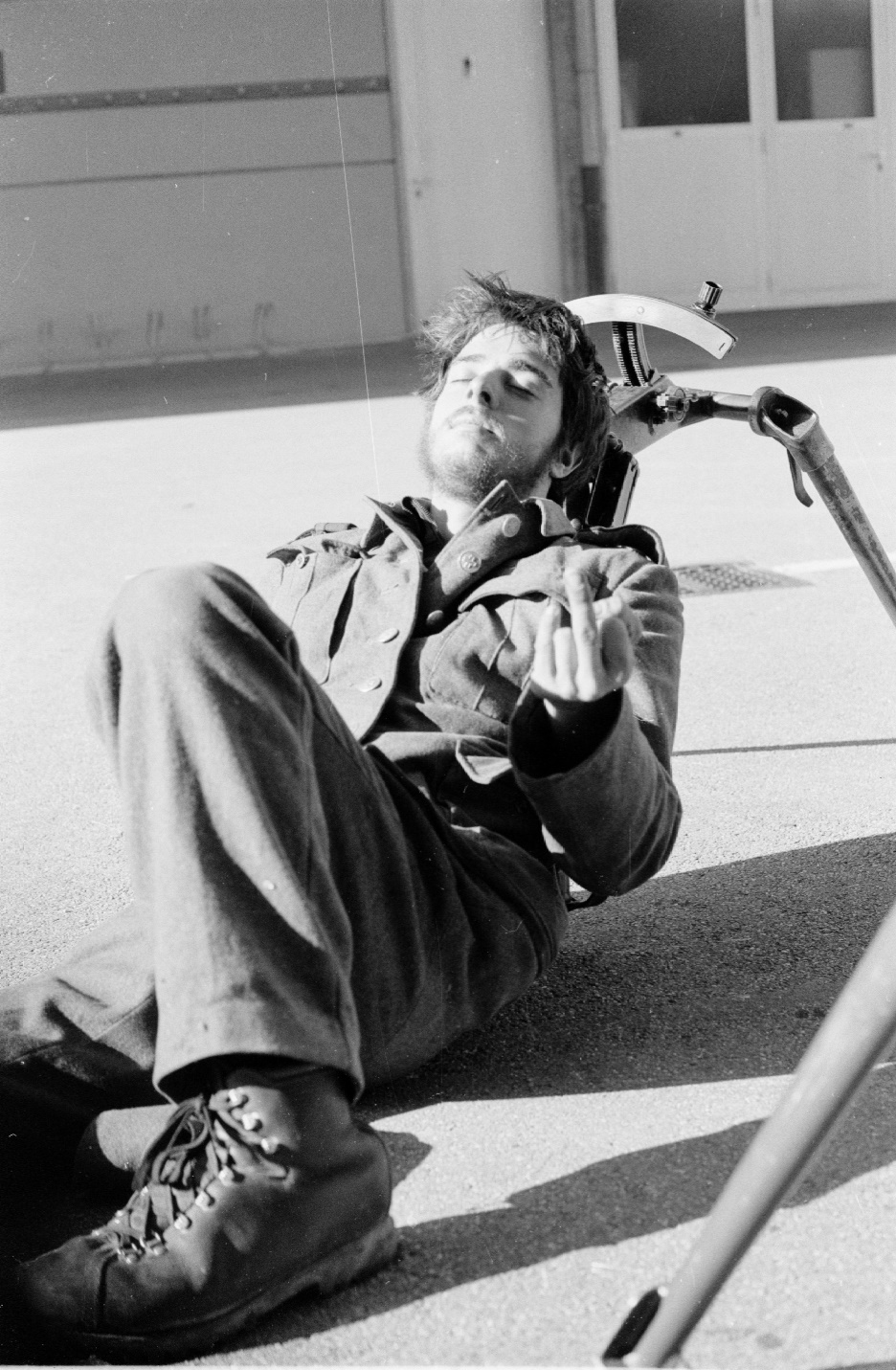 © Roberto Knijnenburg
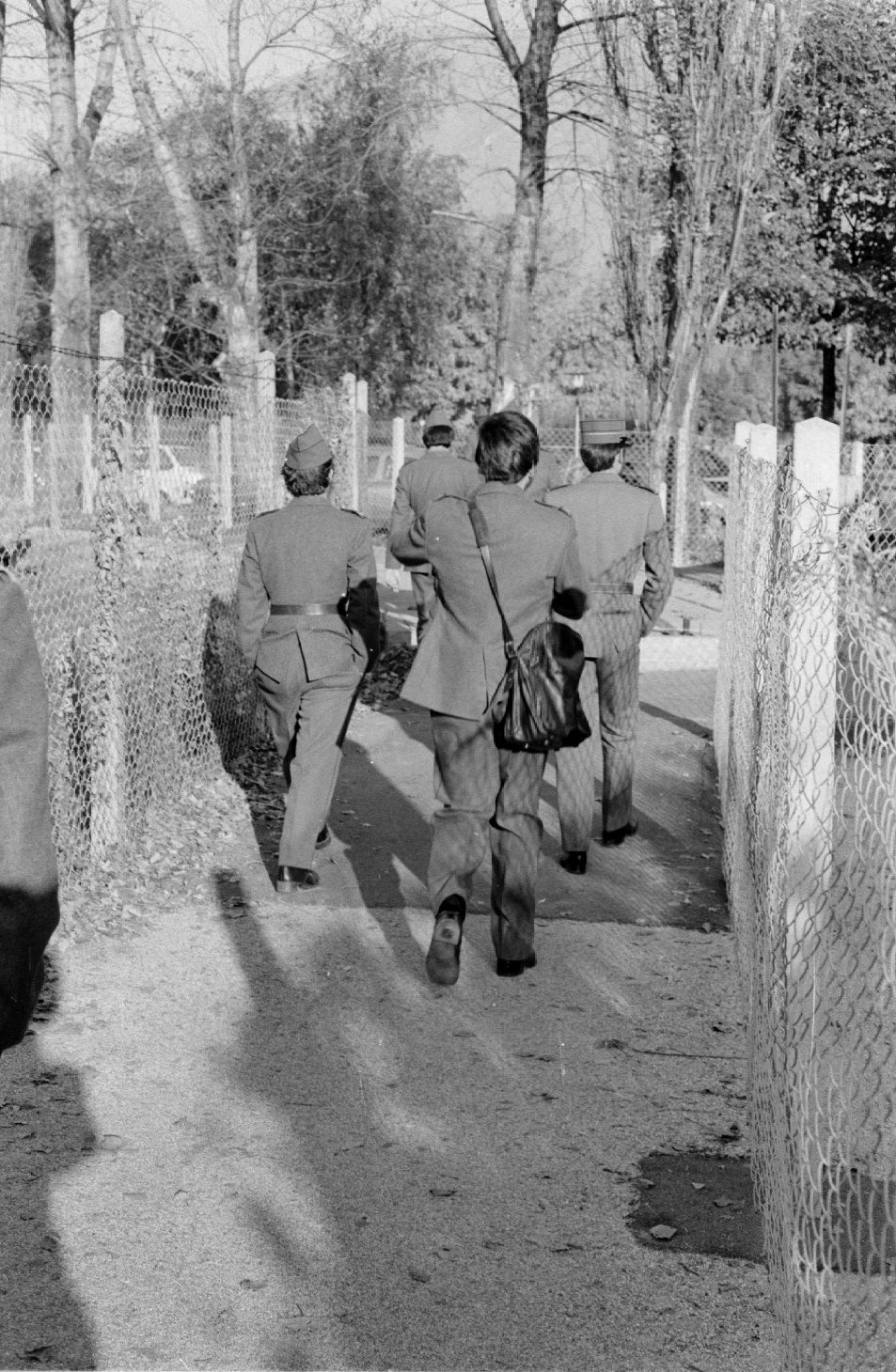 © Roberto Knijnenburg